CS1033 Assignment 1 Slide Show (Group 5)
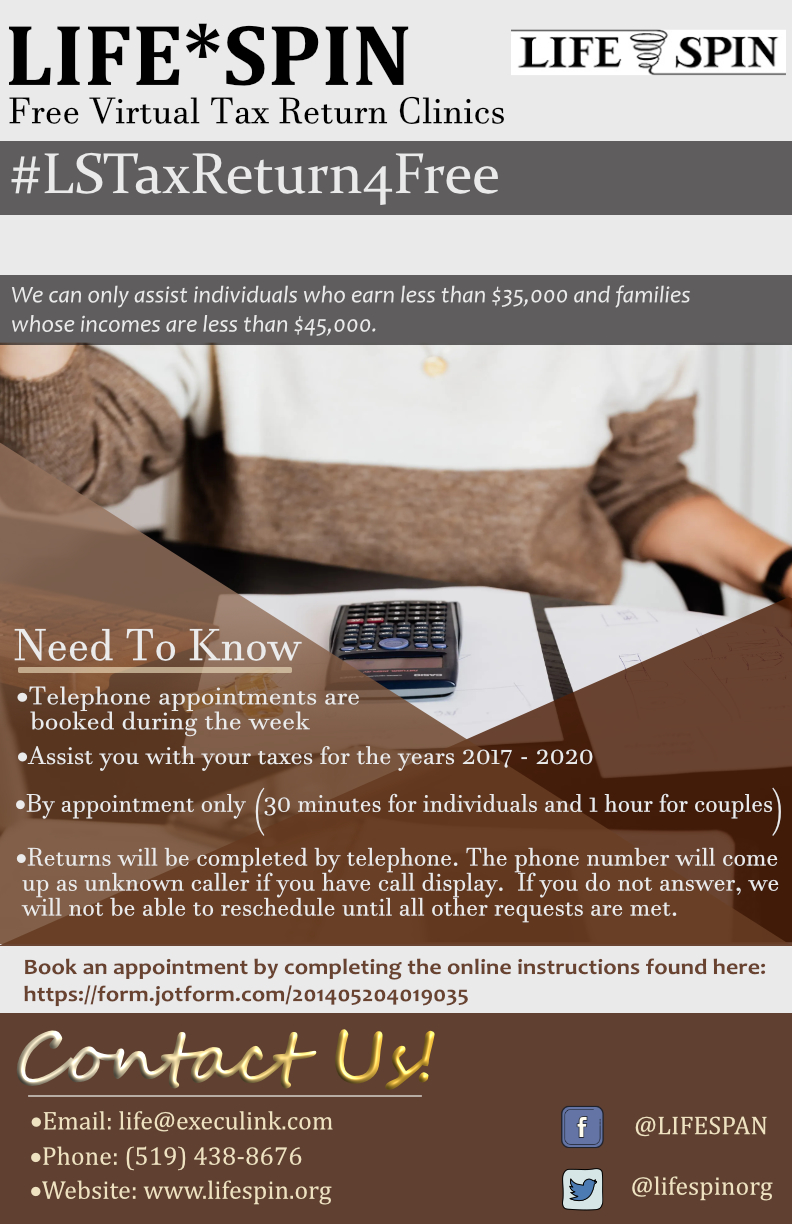 2/130
[Speaker Notes: zwan2263_poster.jpg]
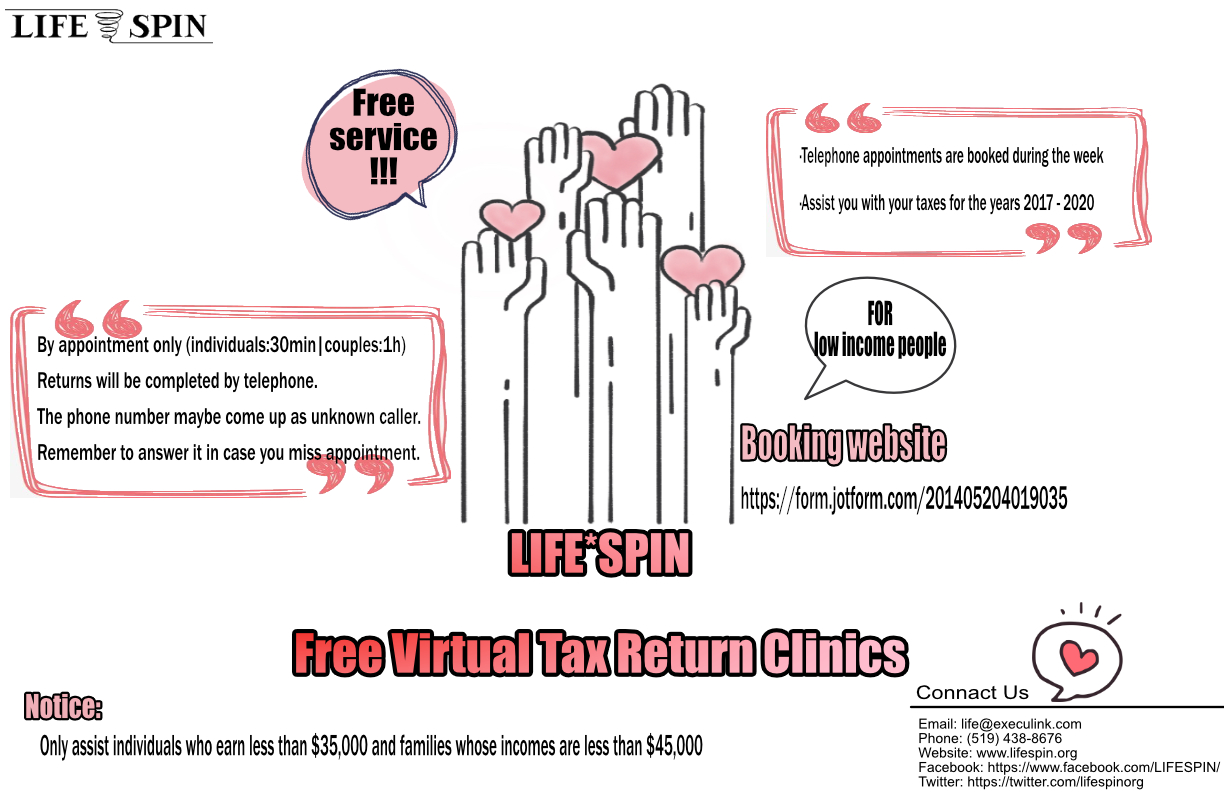 3/130
[Speaker Notes: zsu82_poster.jpg]
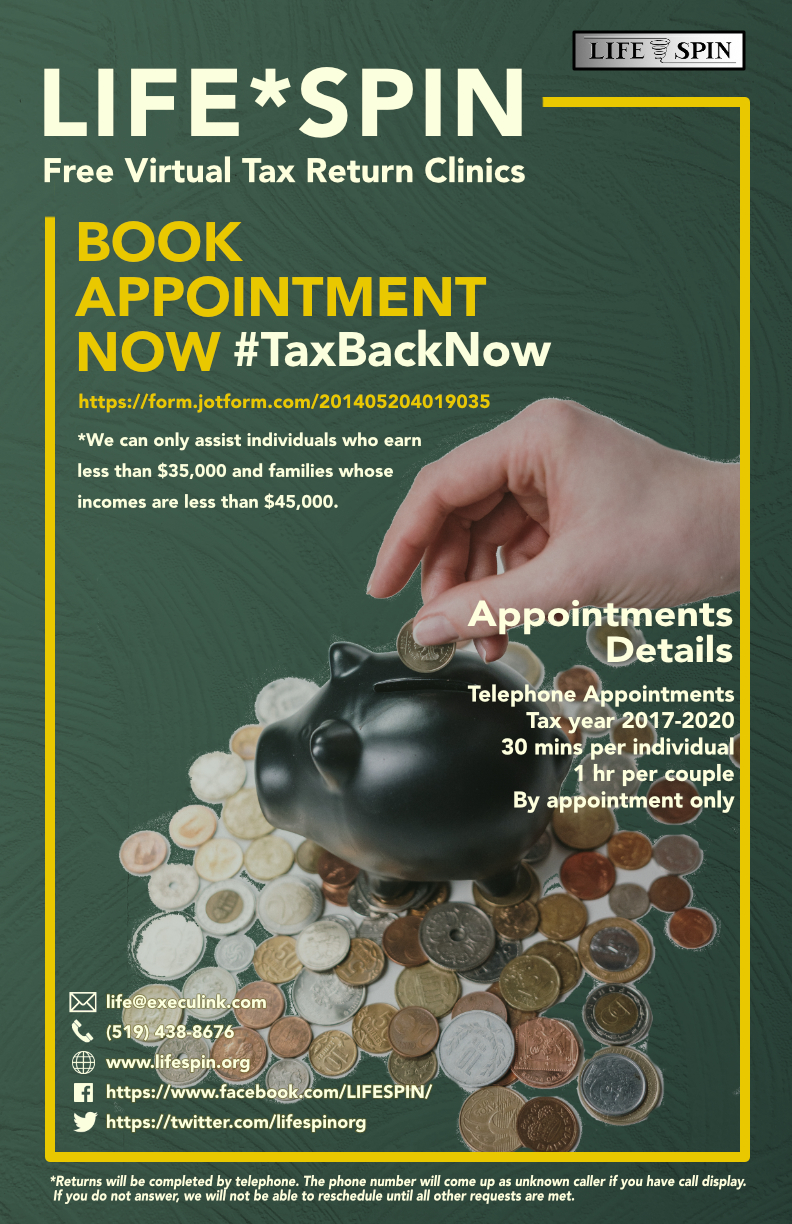 4/130
[Speaker Notes: ywei328_poster.jpg]
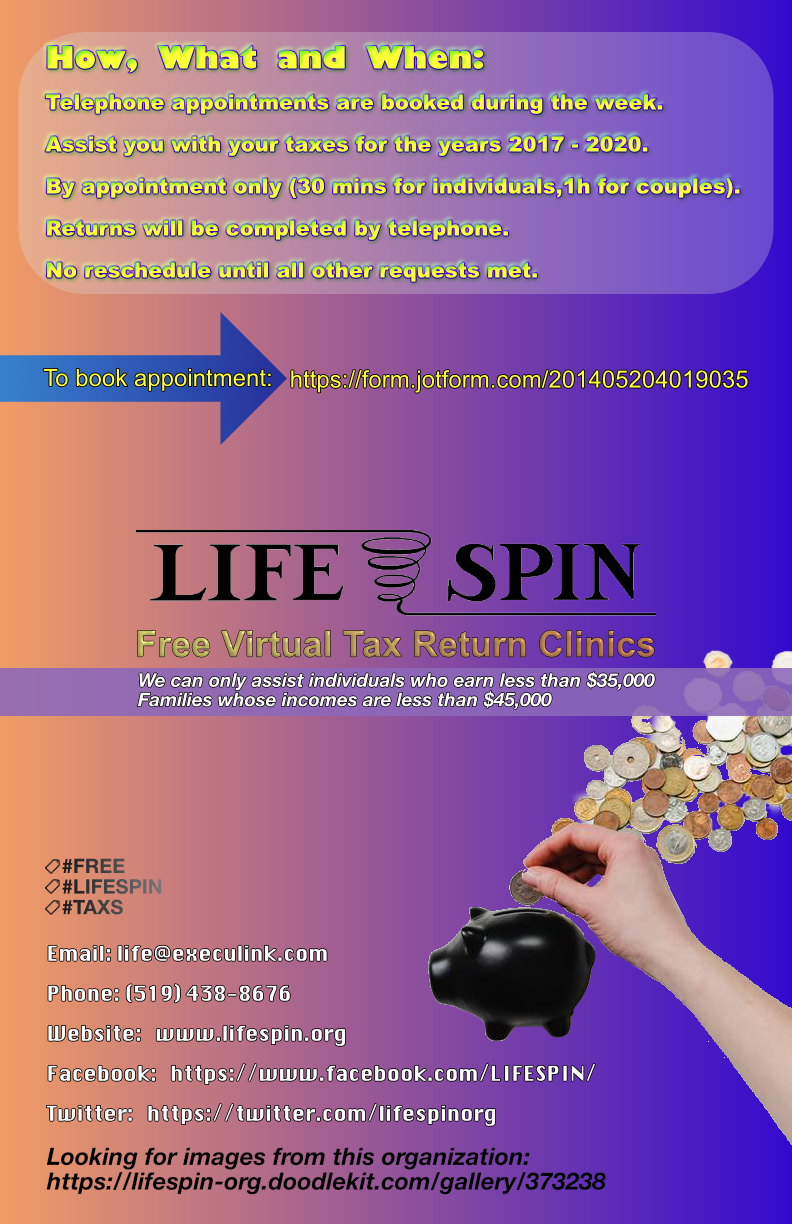 5/130
[Speaker Notes: ywan4485_poster.jpg]
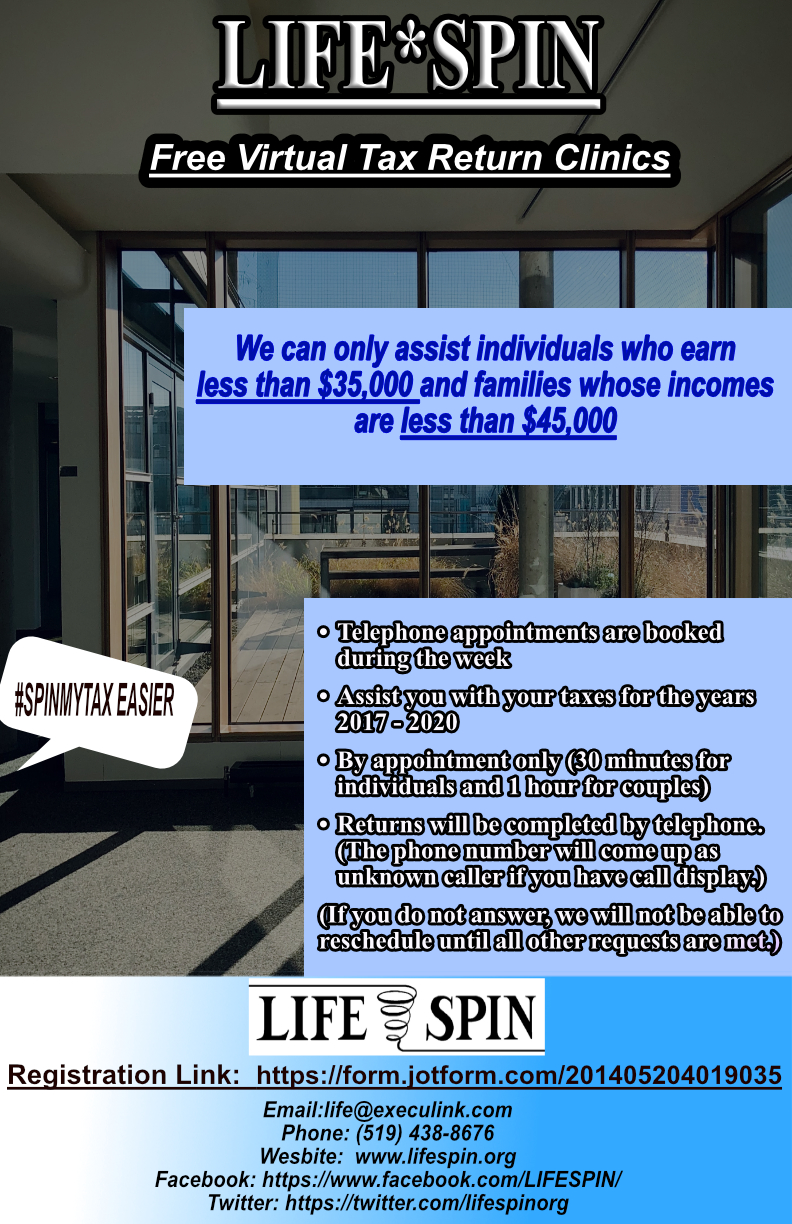 6/130
[Speaker Notes: ywan4429_poster.jpg]
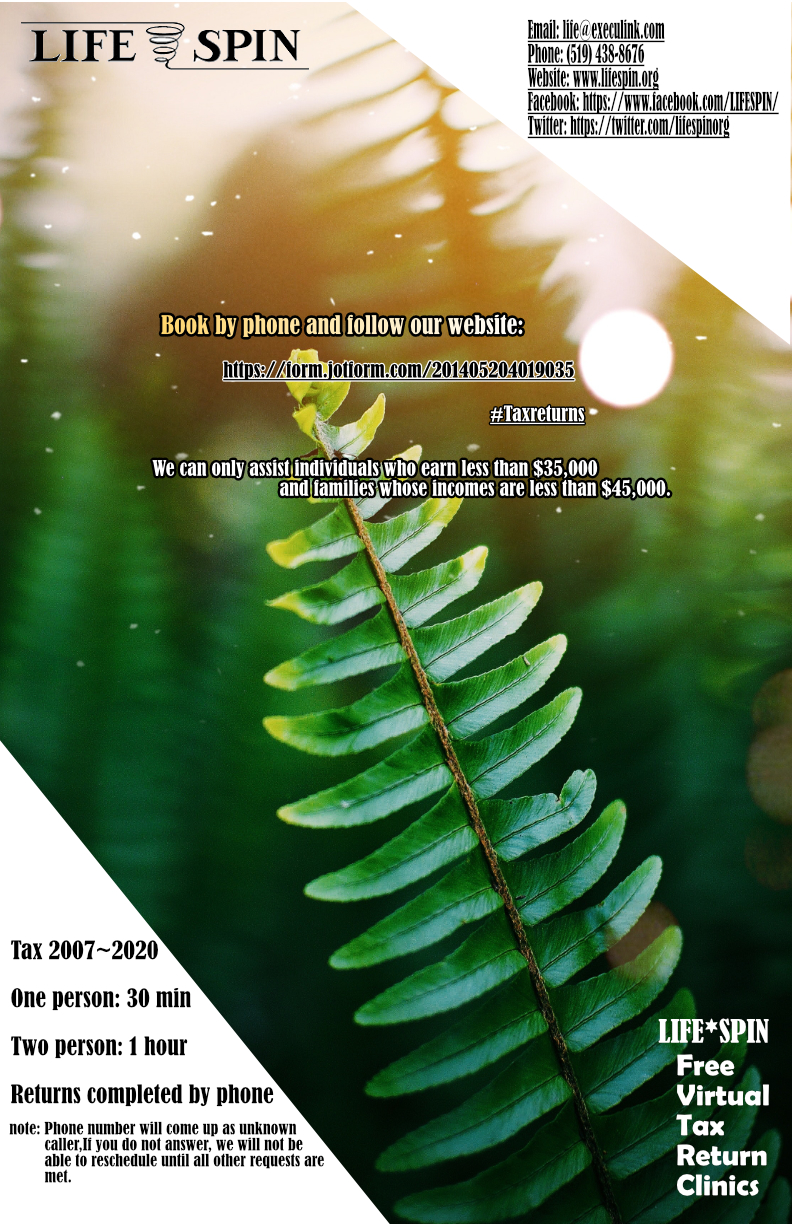 7/130
[Speaker Notes: ywan3972_poster.jpg]
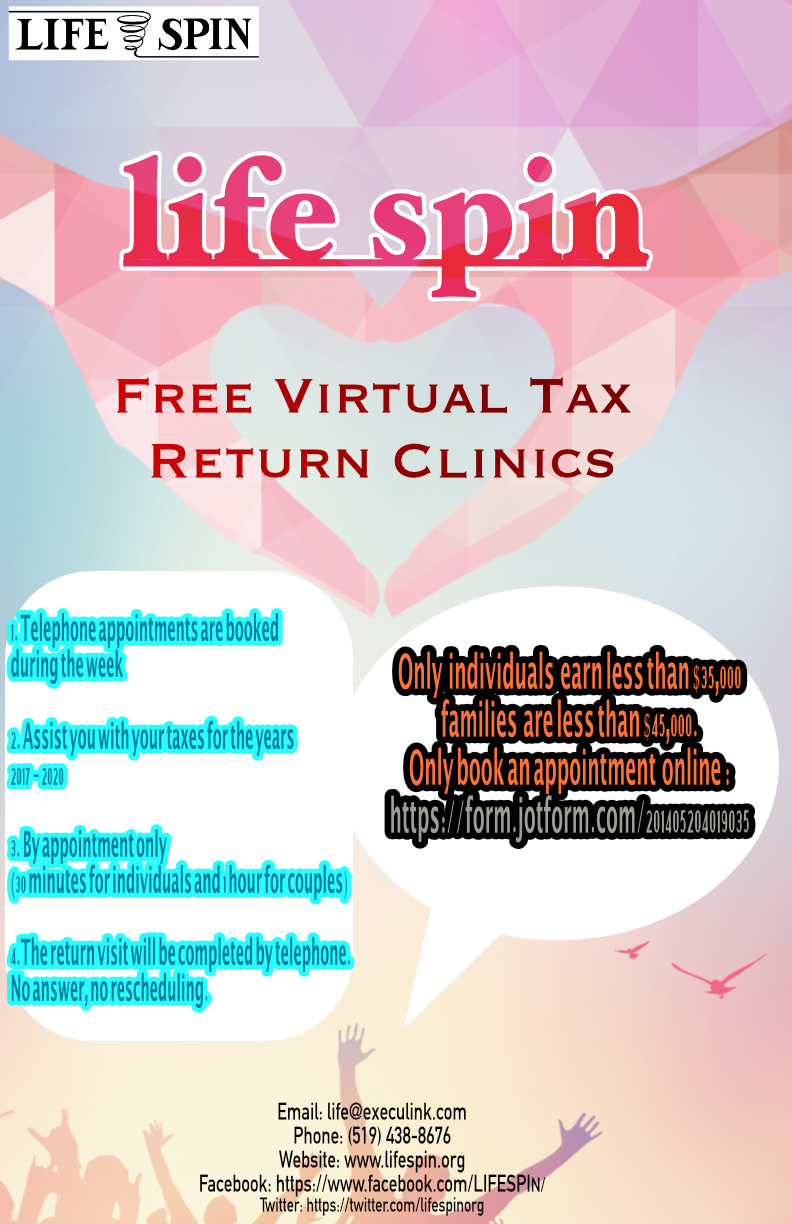 8/130
[Speaker Notes: ywan3729_poster.jpg]
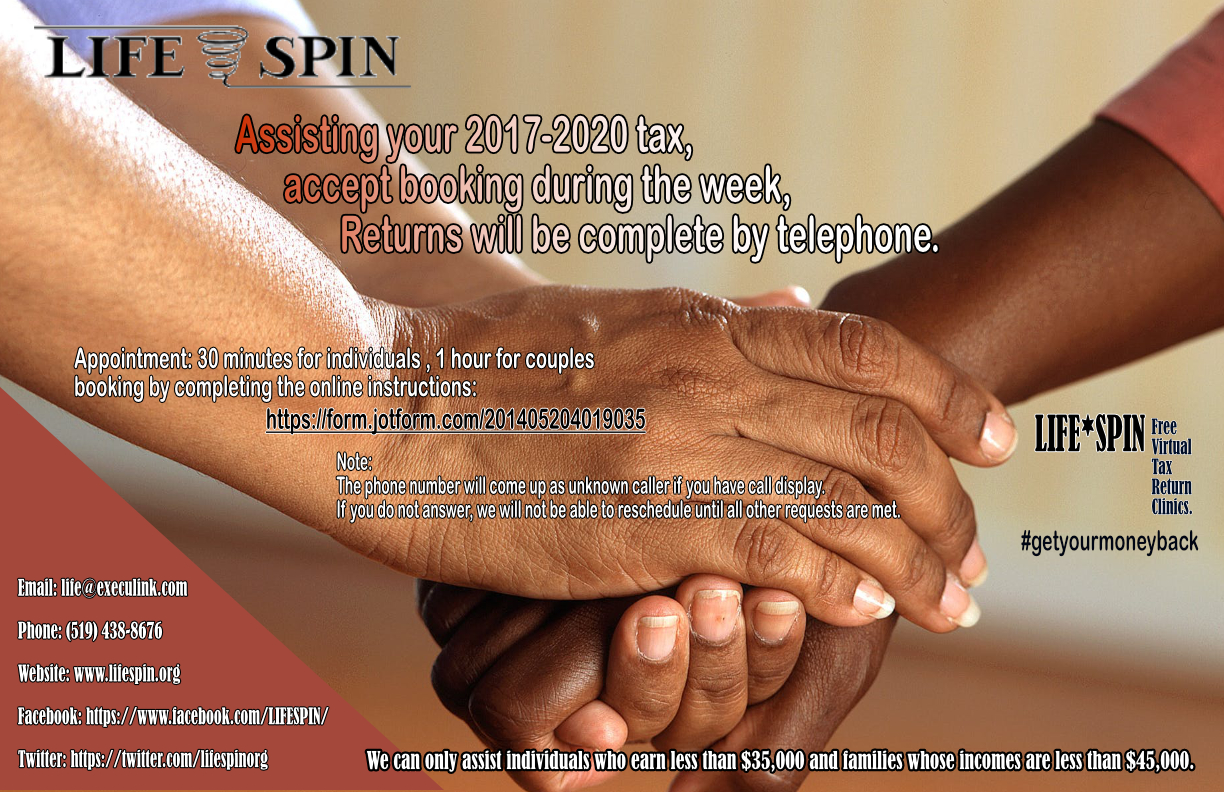 9/130
[Speaker Notes: ywan3584_poster.jpg]
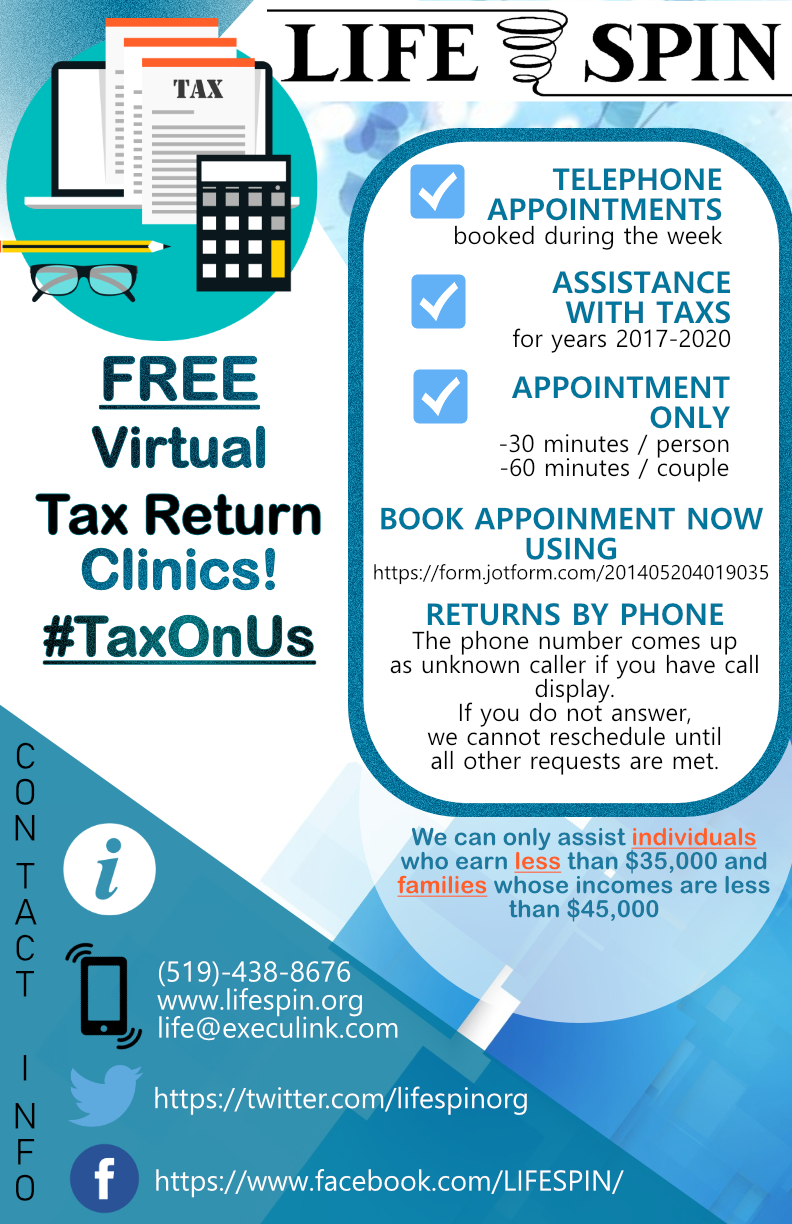 10/130
[Speaker Notes: ysong492_poster.jpg]
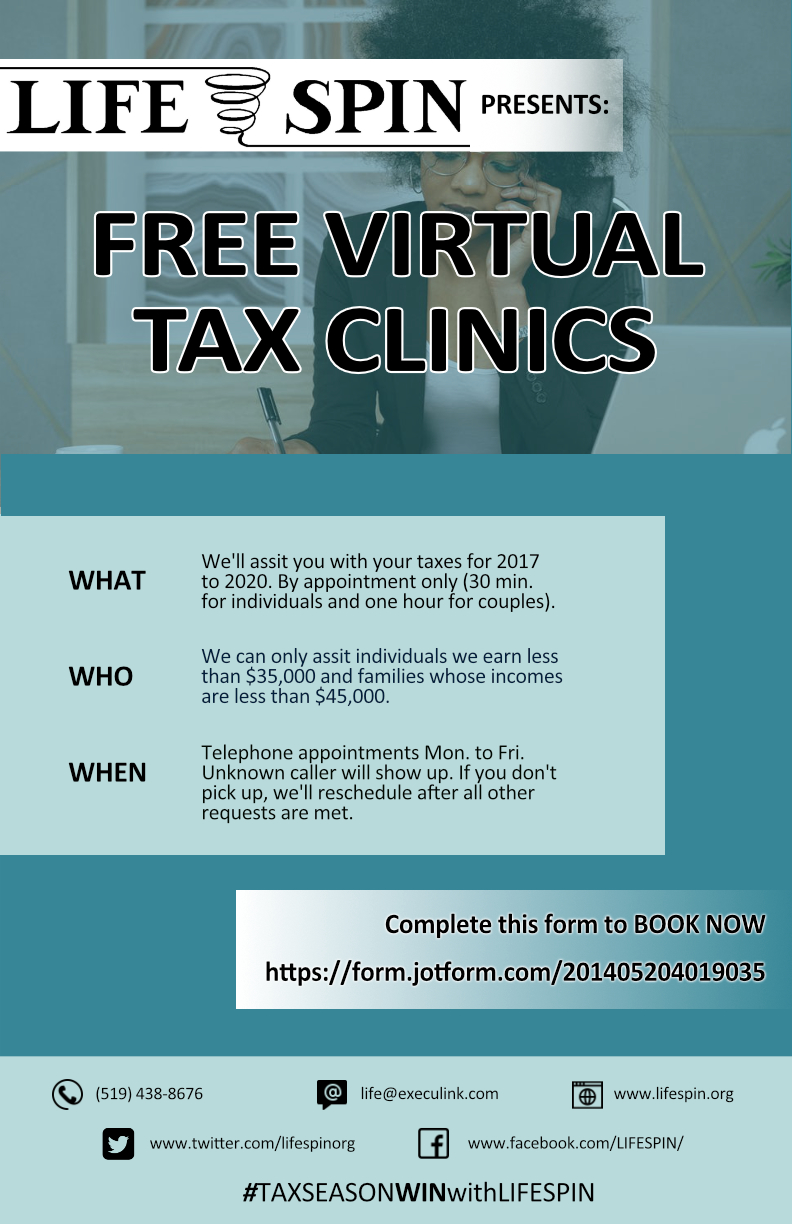 11/130
[Speaker Notes: ysheng53_poster.jpg]
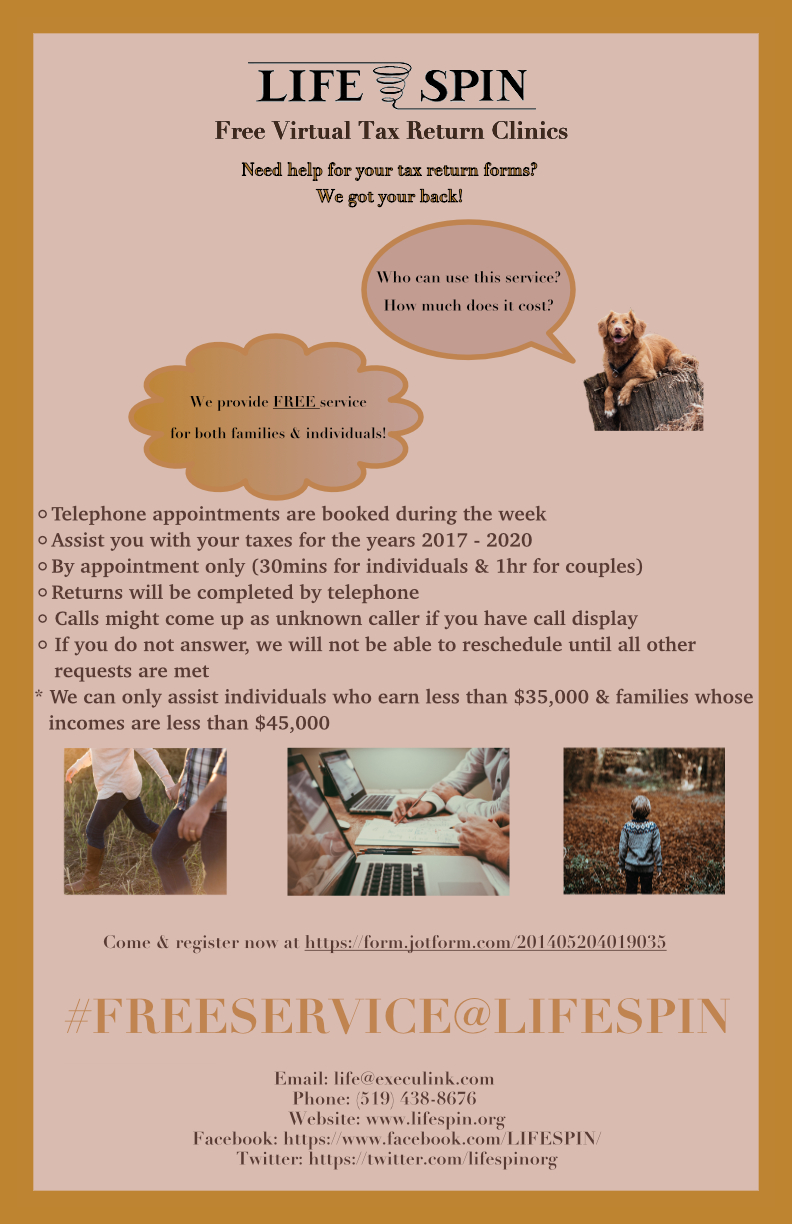 12/130
[Speaker Notes: ysham2_poster.jpg]
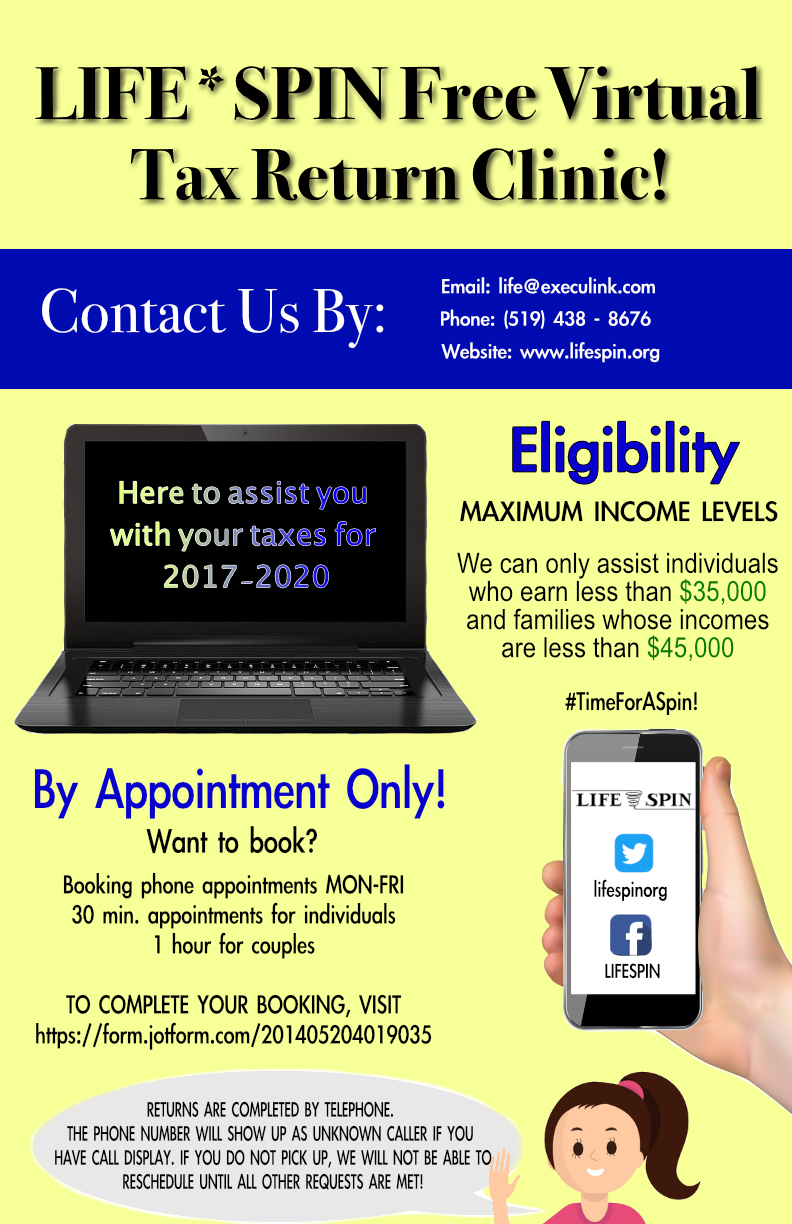 13/130
[Speaker Notes: ysaleh6_poster.jpg]
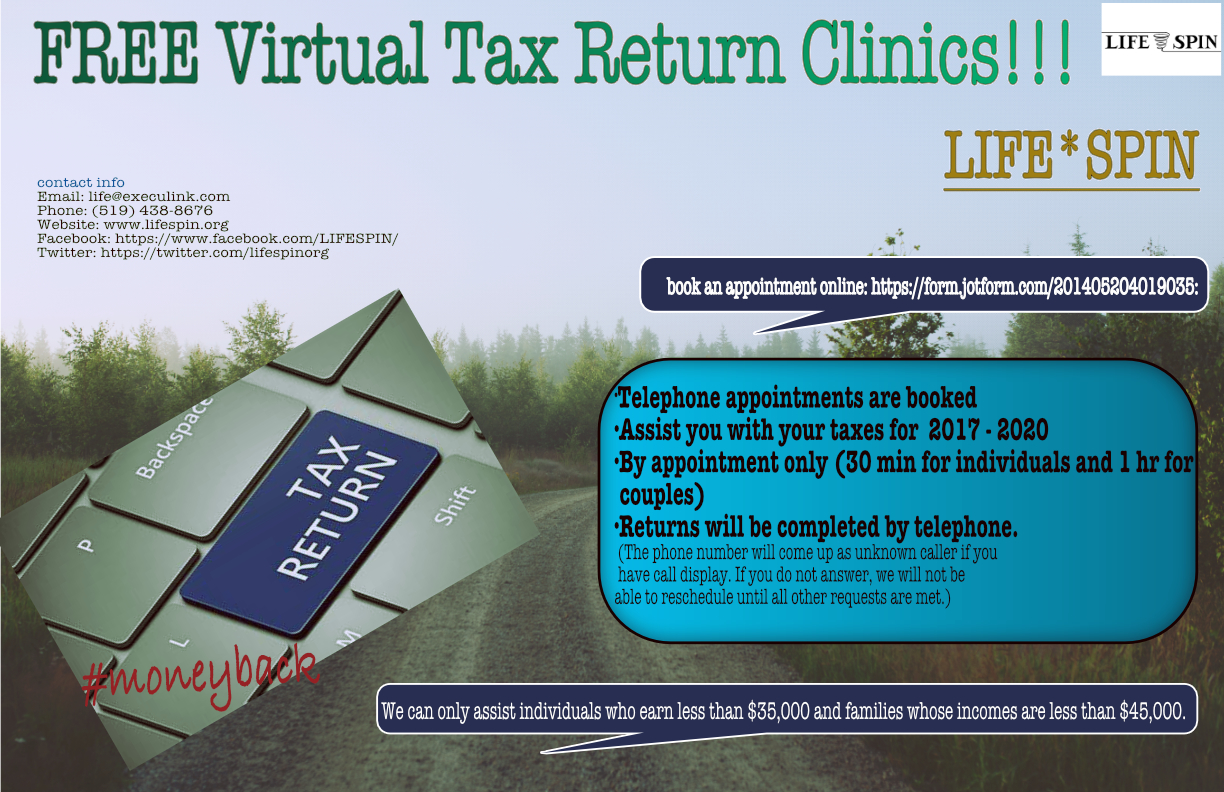 14/130
[Speaker Notes: xwan2325_poster.jpg]
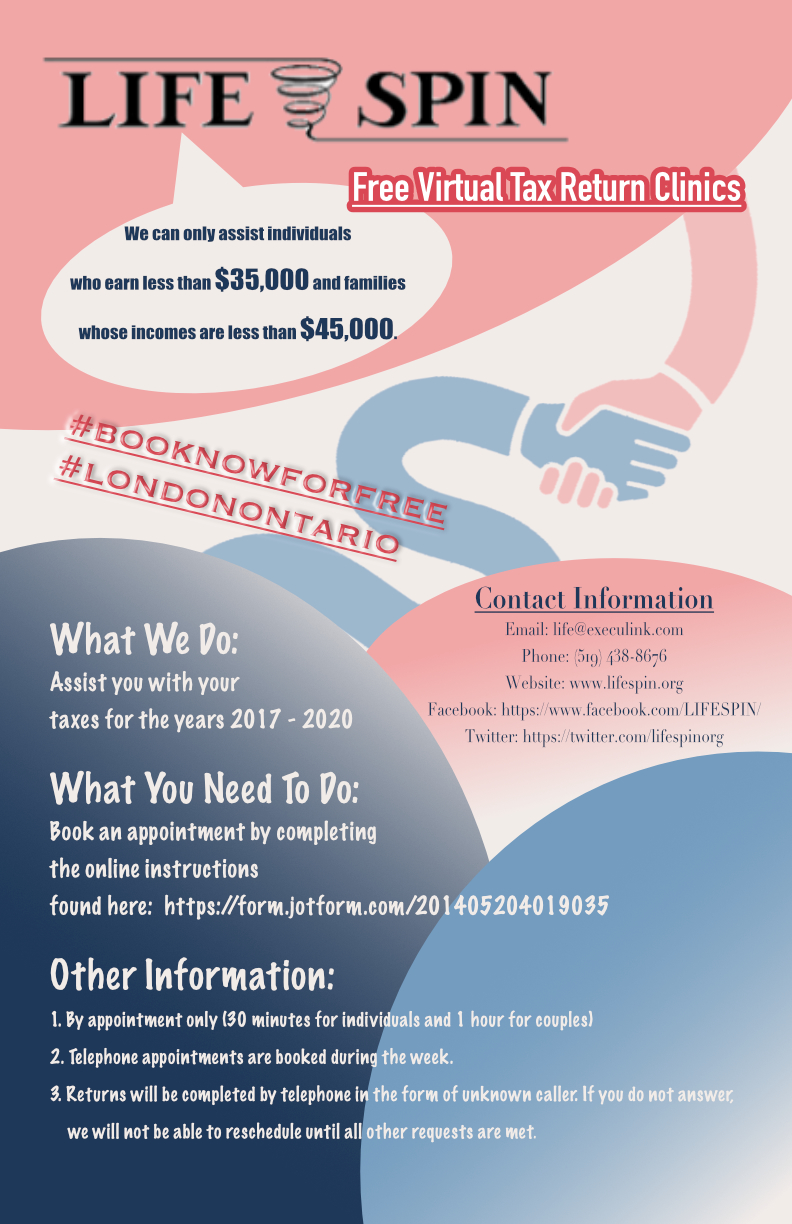 15/130
[Speaker Notes: xwan2292_poster.jpg]
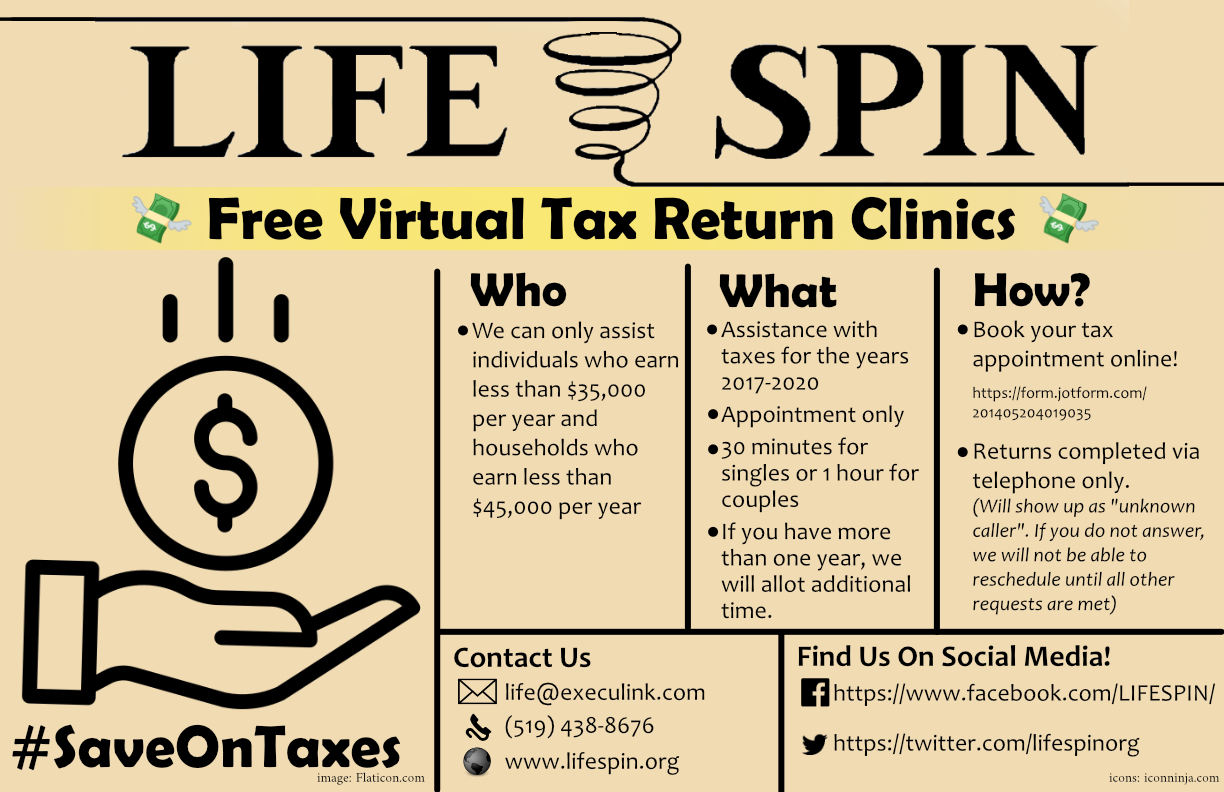 16/130
[Speaker Notes: twang666_poster.jpg]
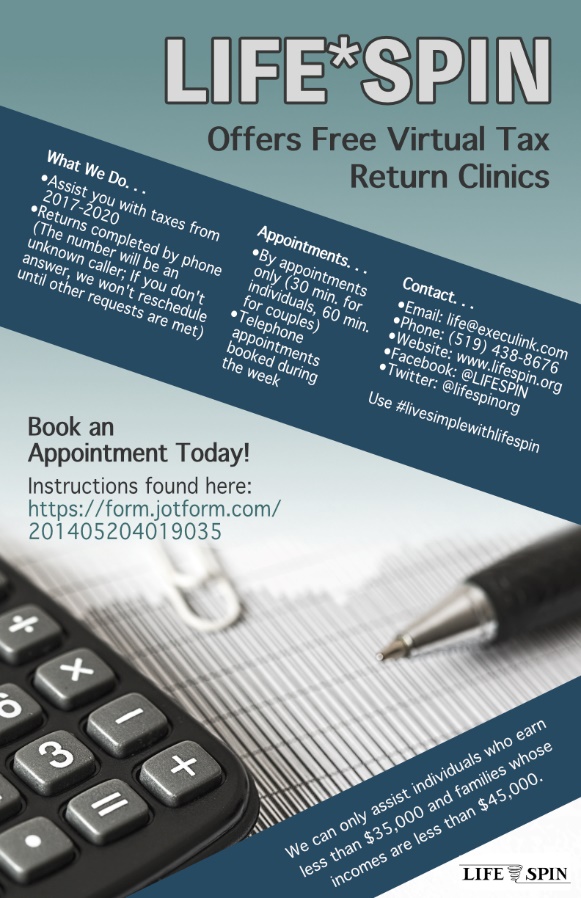 17/130
[Speaker Notes: ttherrie_poster.jpg]
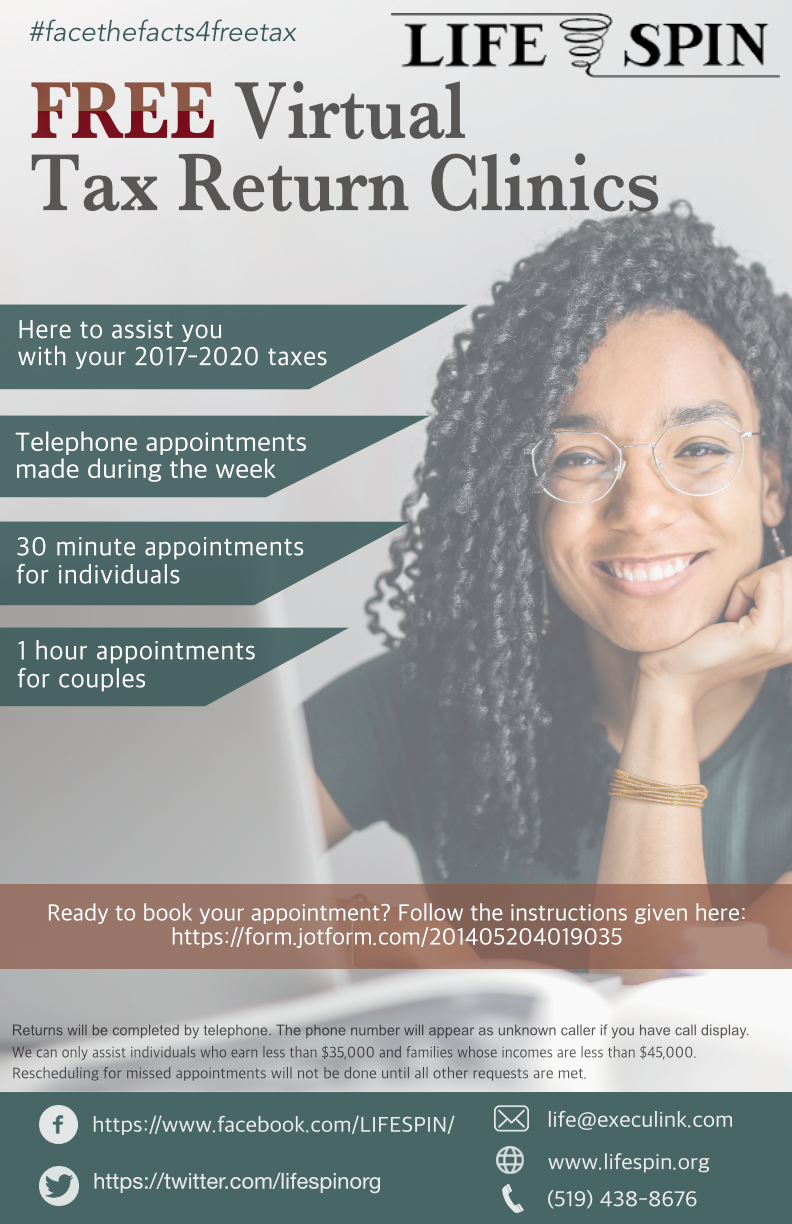 18/130
[Speaker Notes: tsaram_poster.jpg]
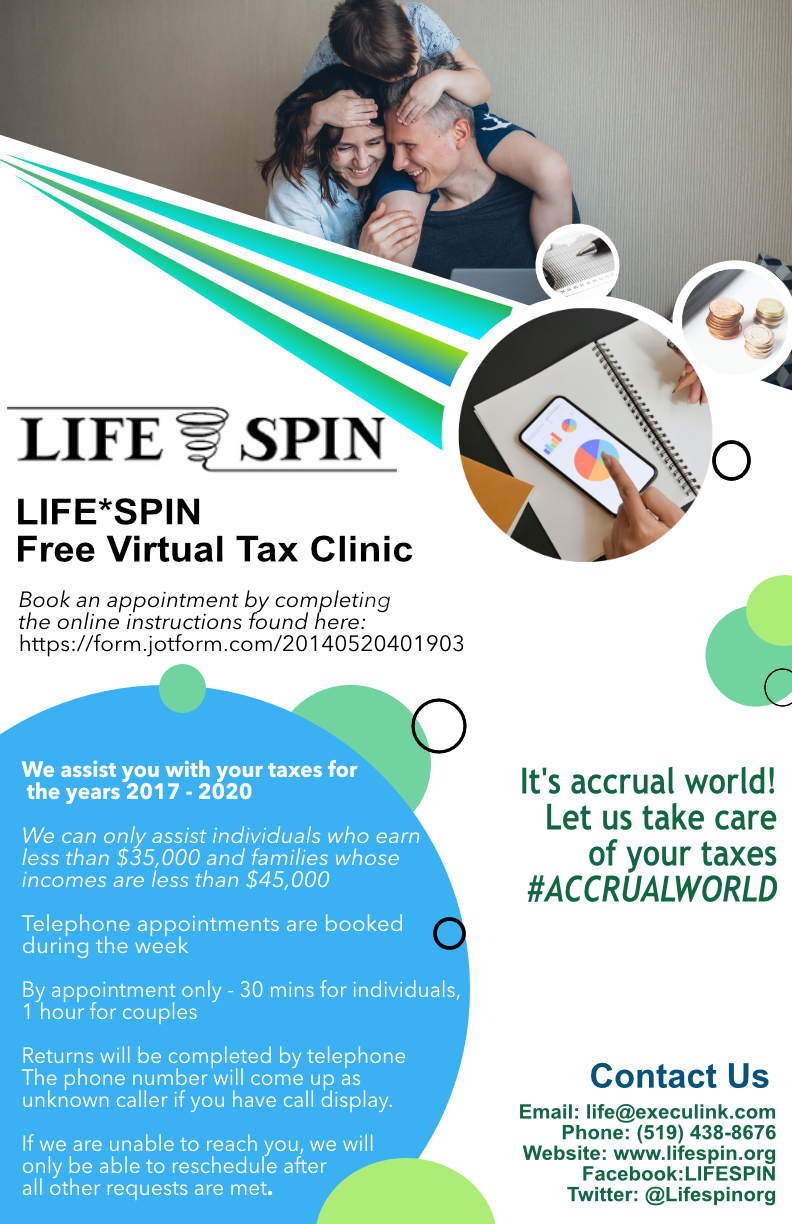 19/130
[Speaker Notes: tsahney2_poster.jpg]
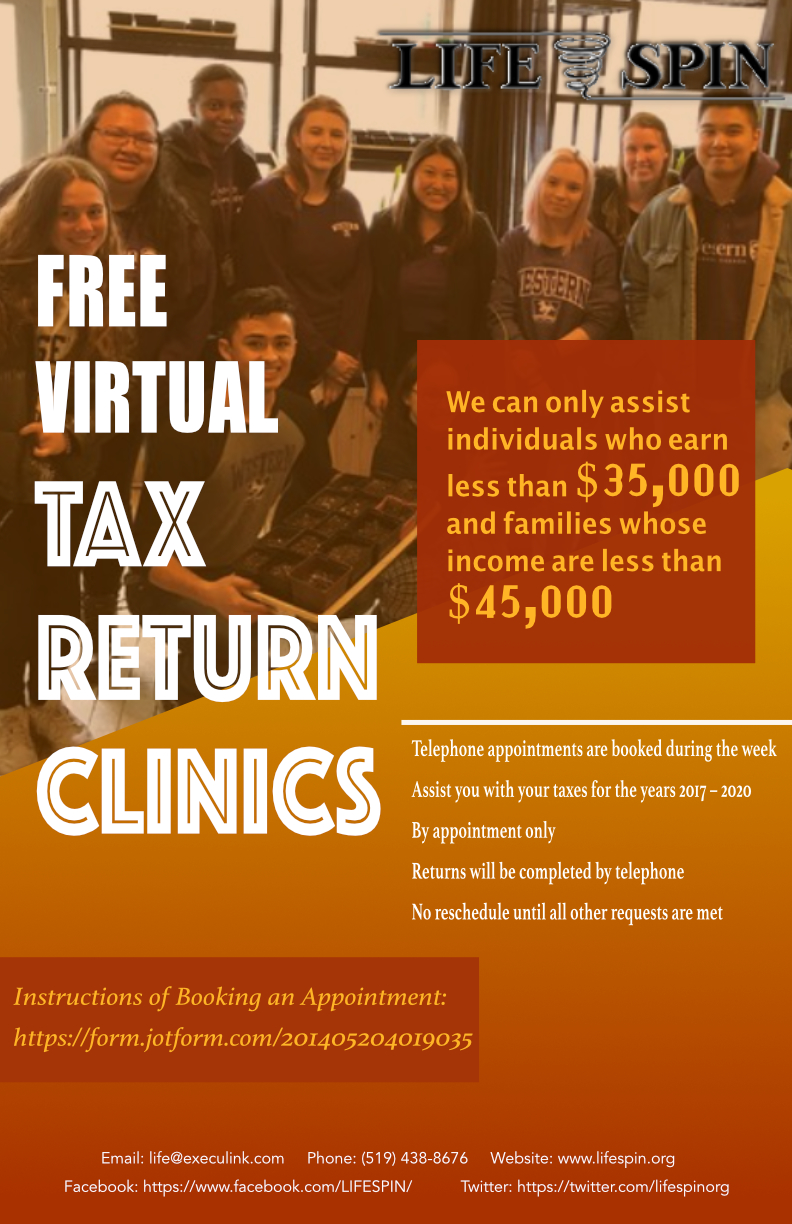 20/130
[Speaker Notes: tpeize_poster.jpg]
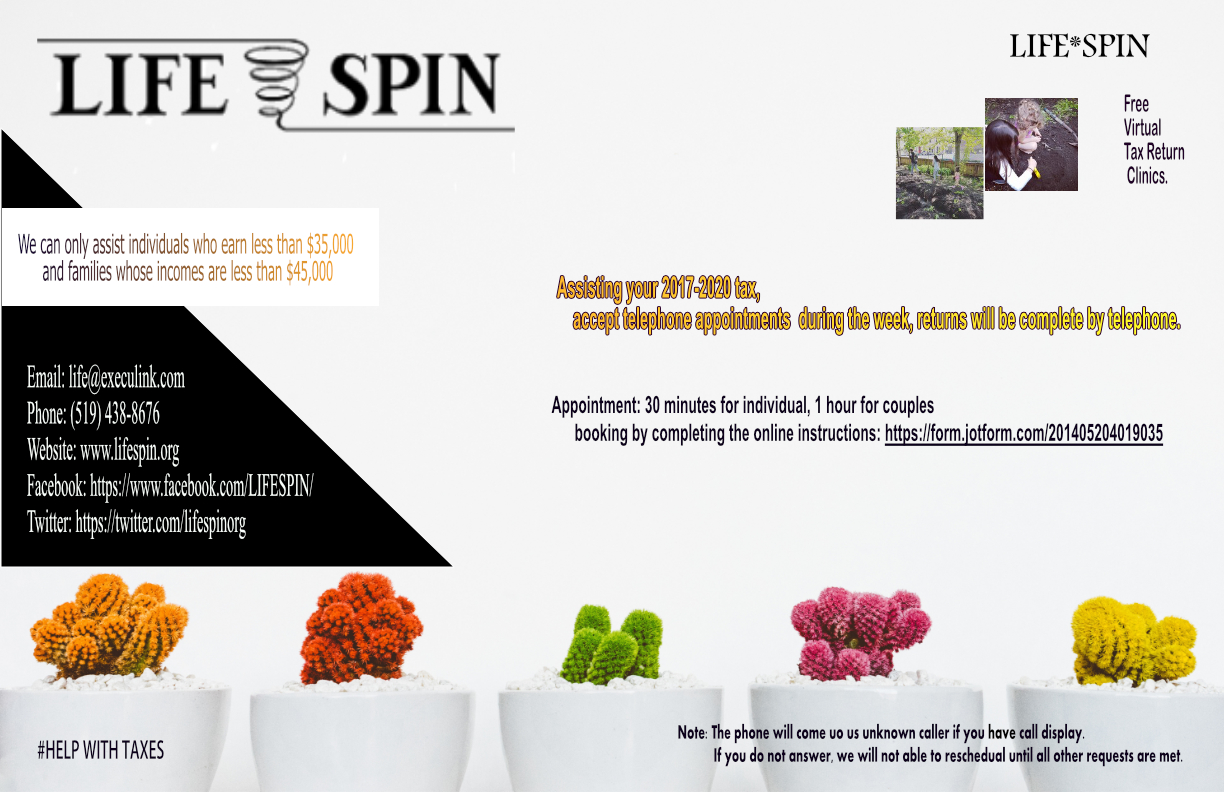 21/130
[Speaker Notes: swan566_poster.jpg]
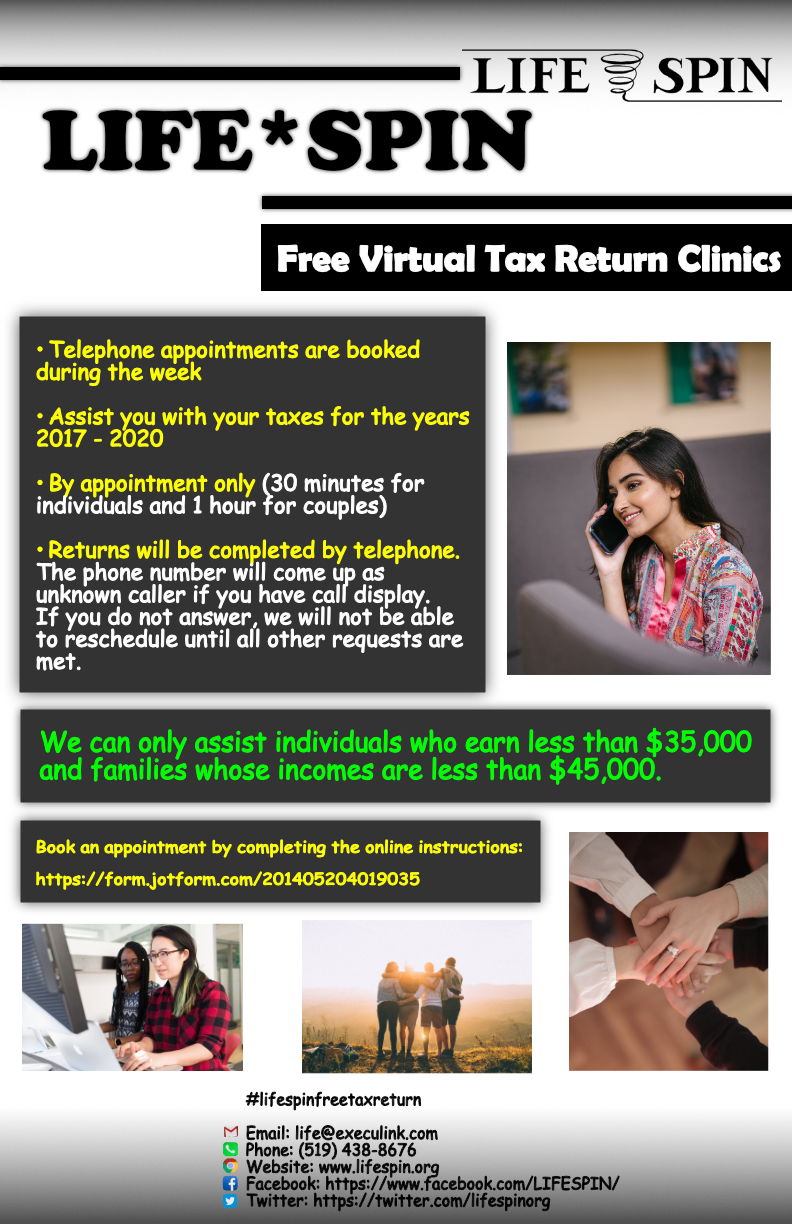 22/130
[Speaker Notes: swan269_poster.jpg]
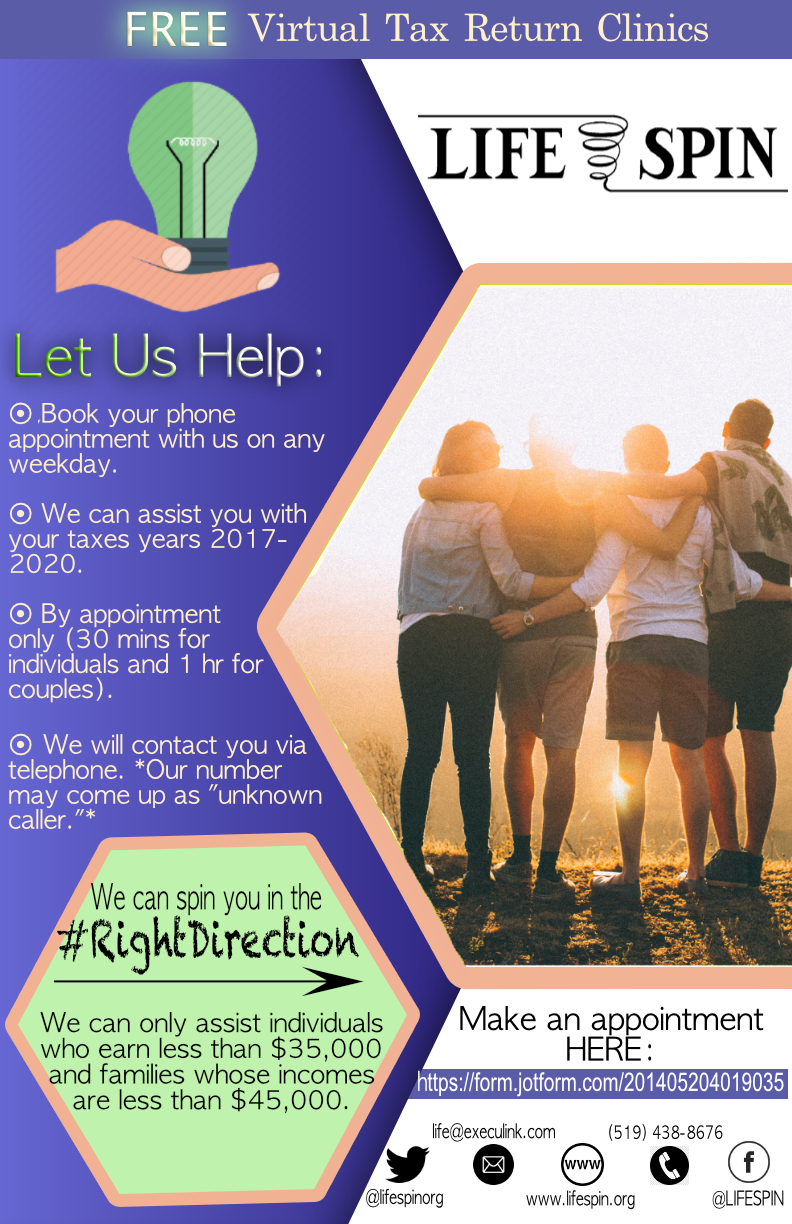 23/130
[Speaker Notes: svreugd2_poster.jpg]
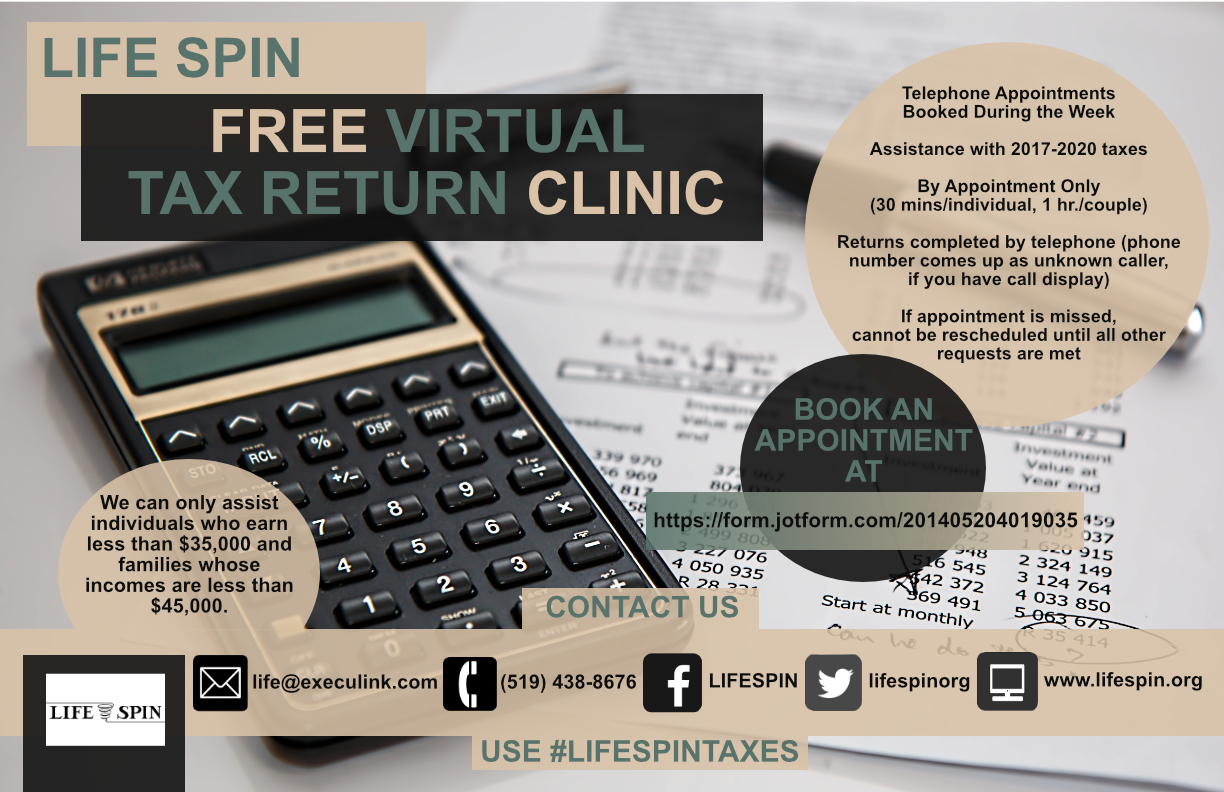 24/130
[Speaker Notes: svejaya_poster.jpg]
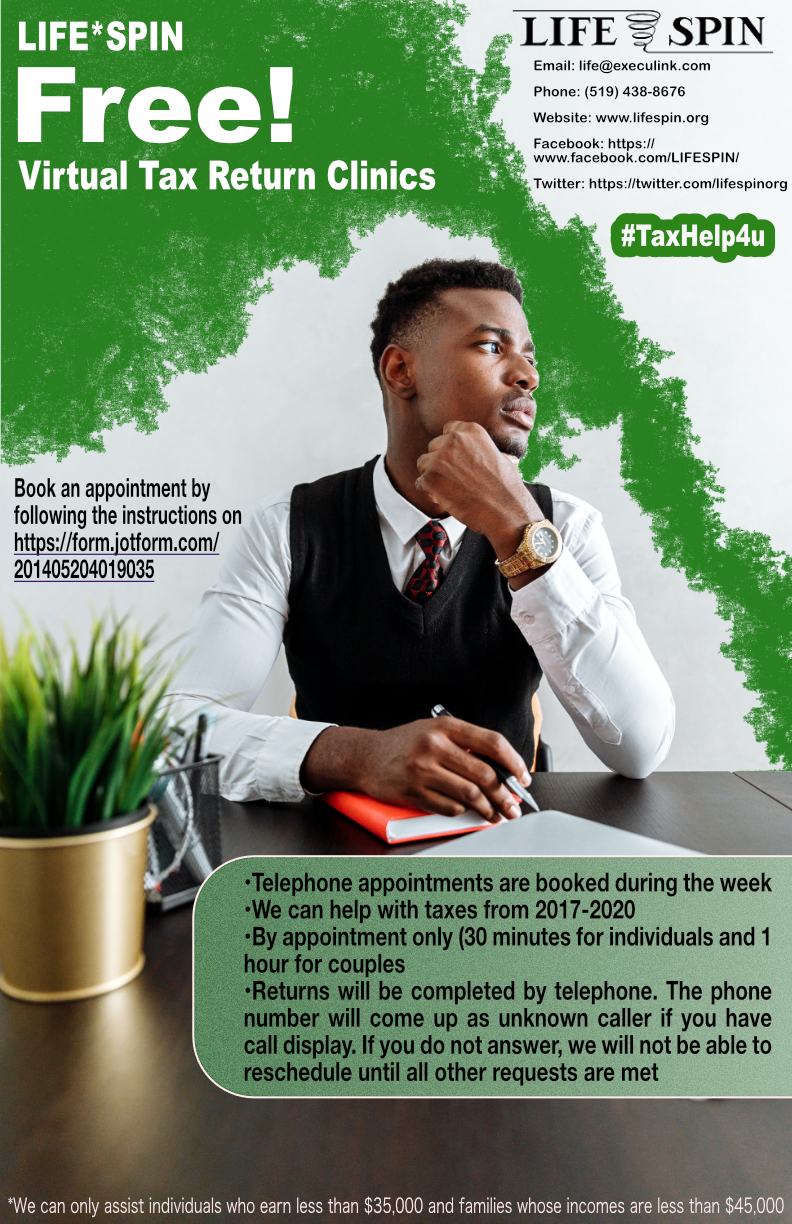 25/130
[Speaker Notes: svargasn_poster.jpg]
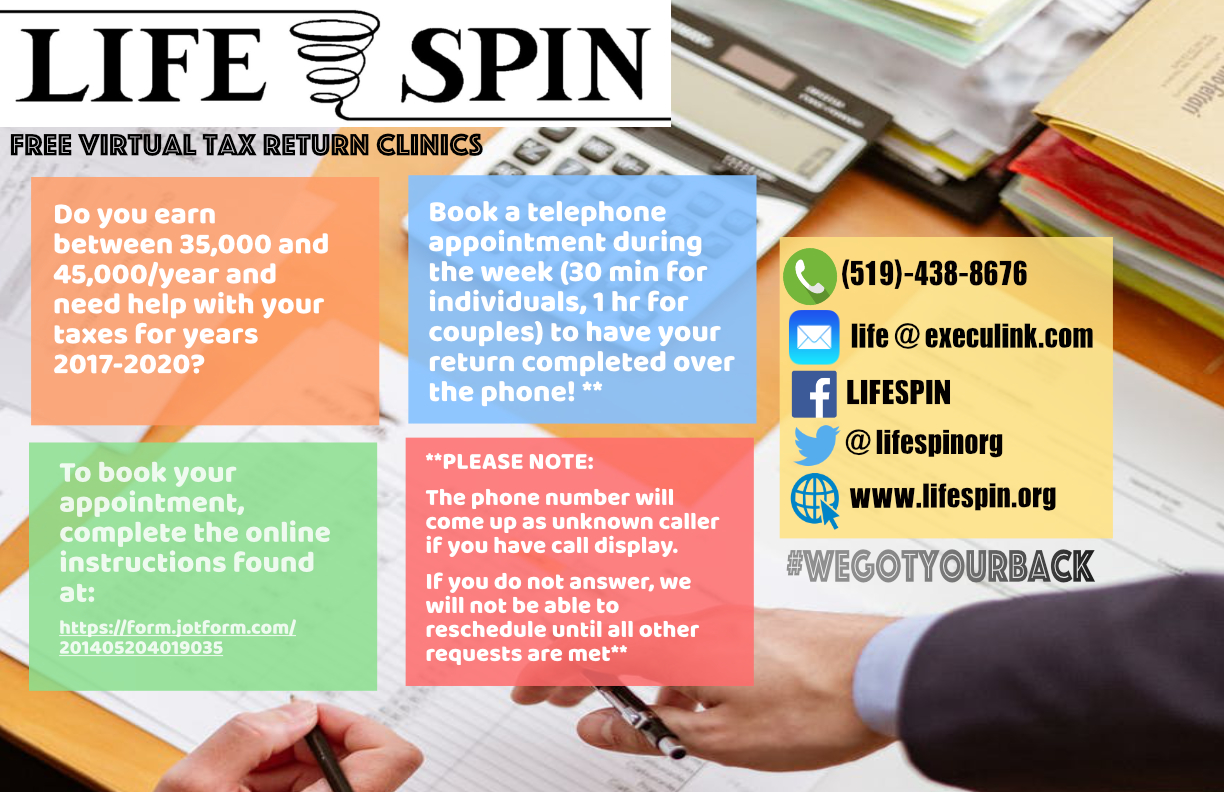 26/130
[Speaker Notes: sswan4_poster.jpg]
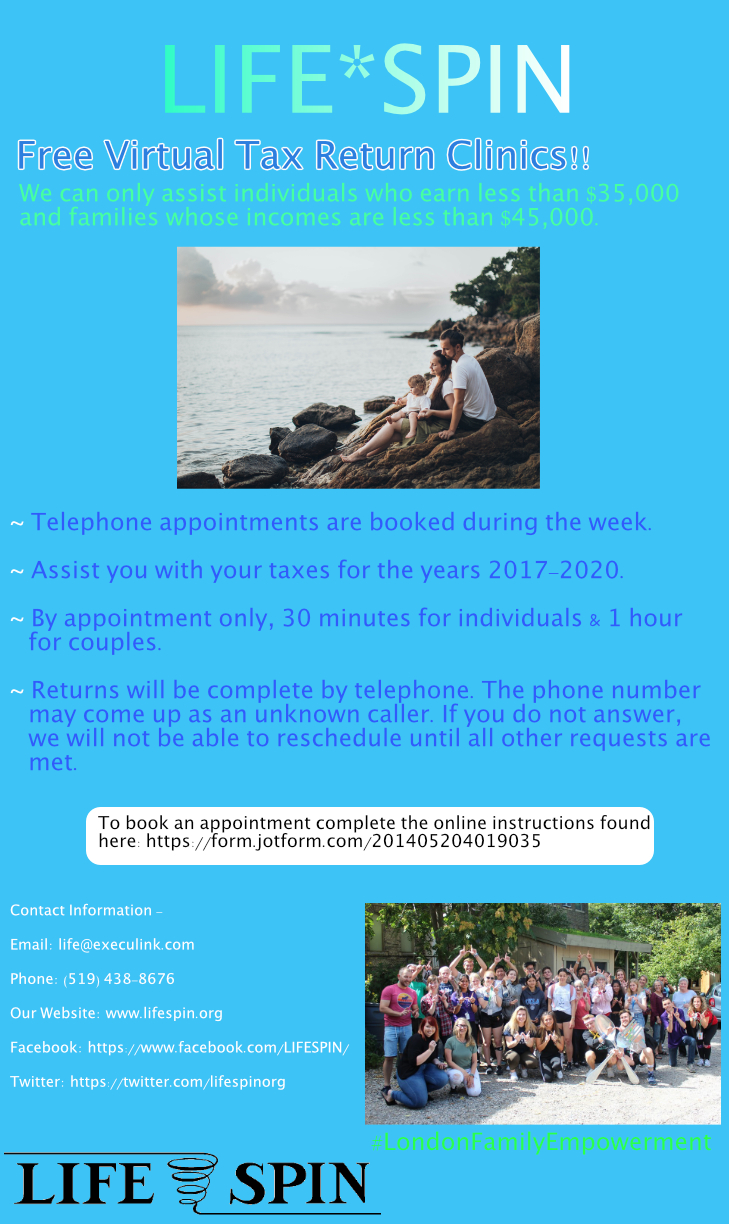 27/130
[Speaker Notes: sspenc59_poster.jpg]
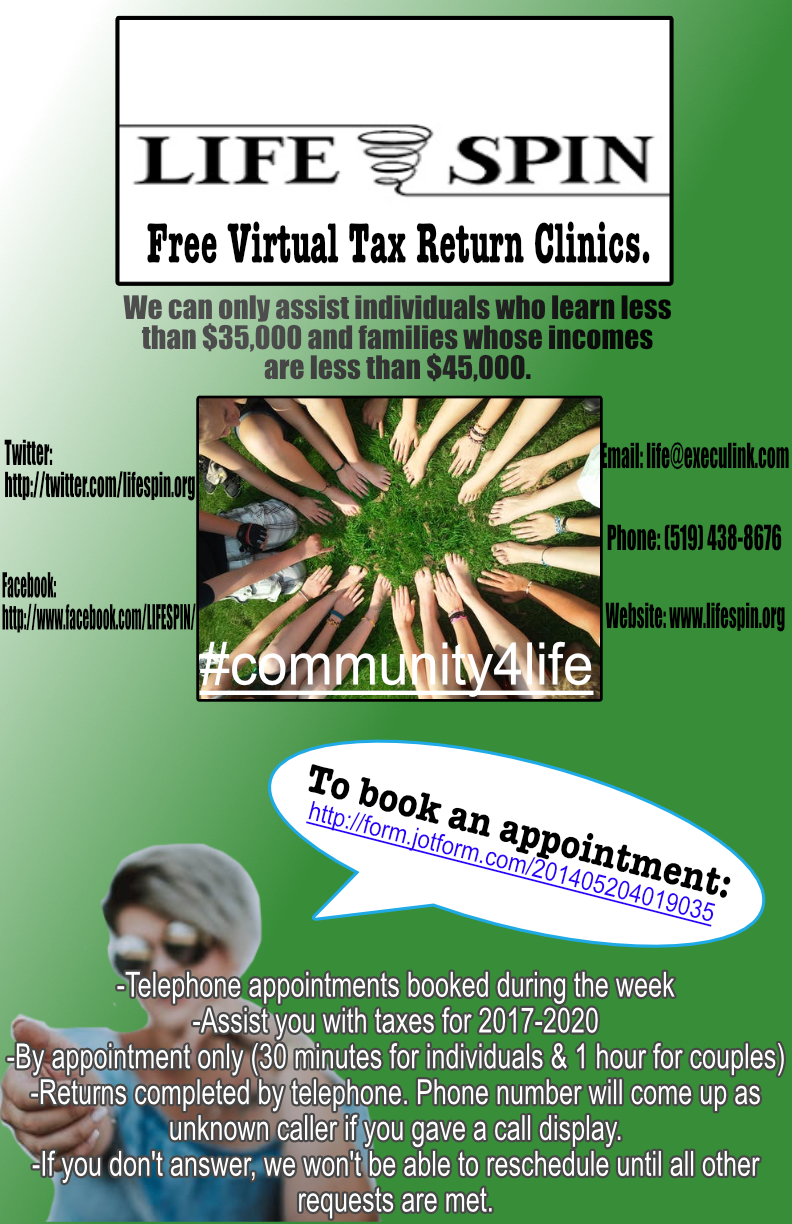 28/130
[Speaker Notes: ssmit626_poster.jpg]
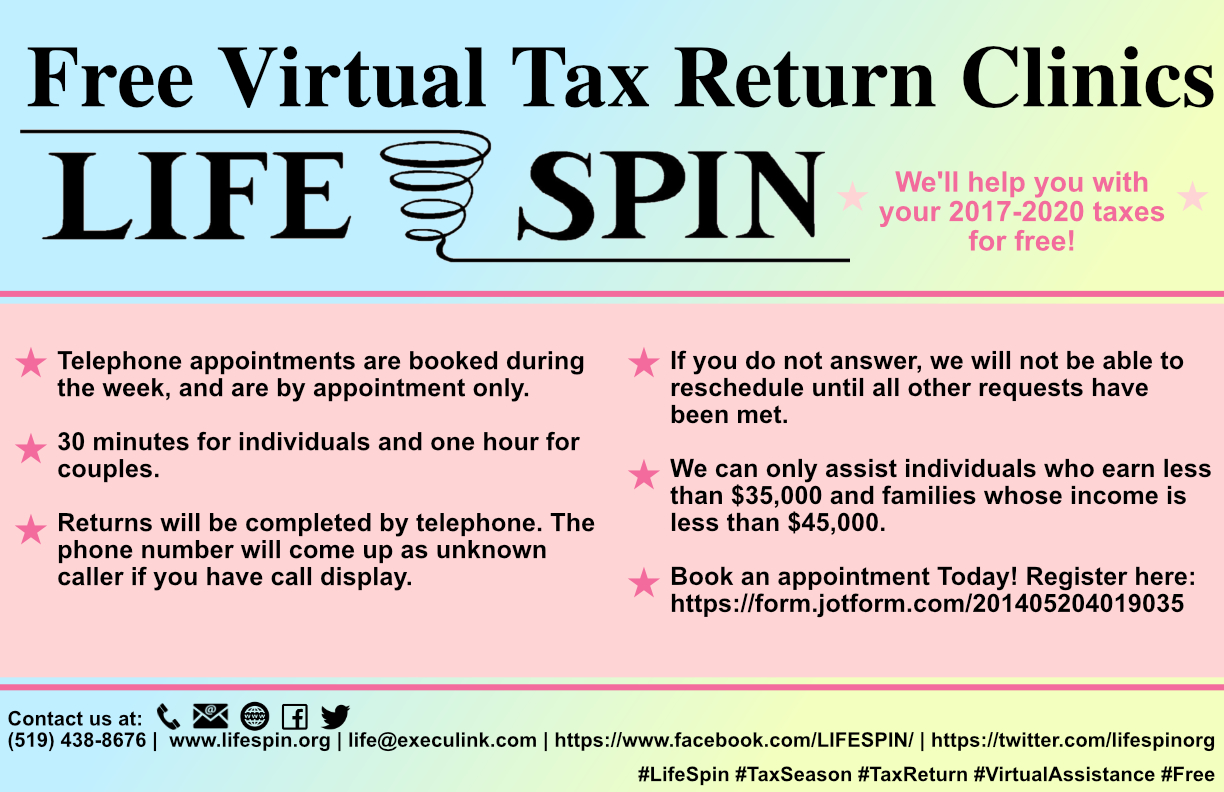 29/130
[Speaker Notes: sshalins_poster.jpg]
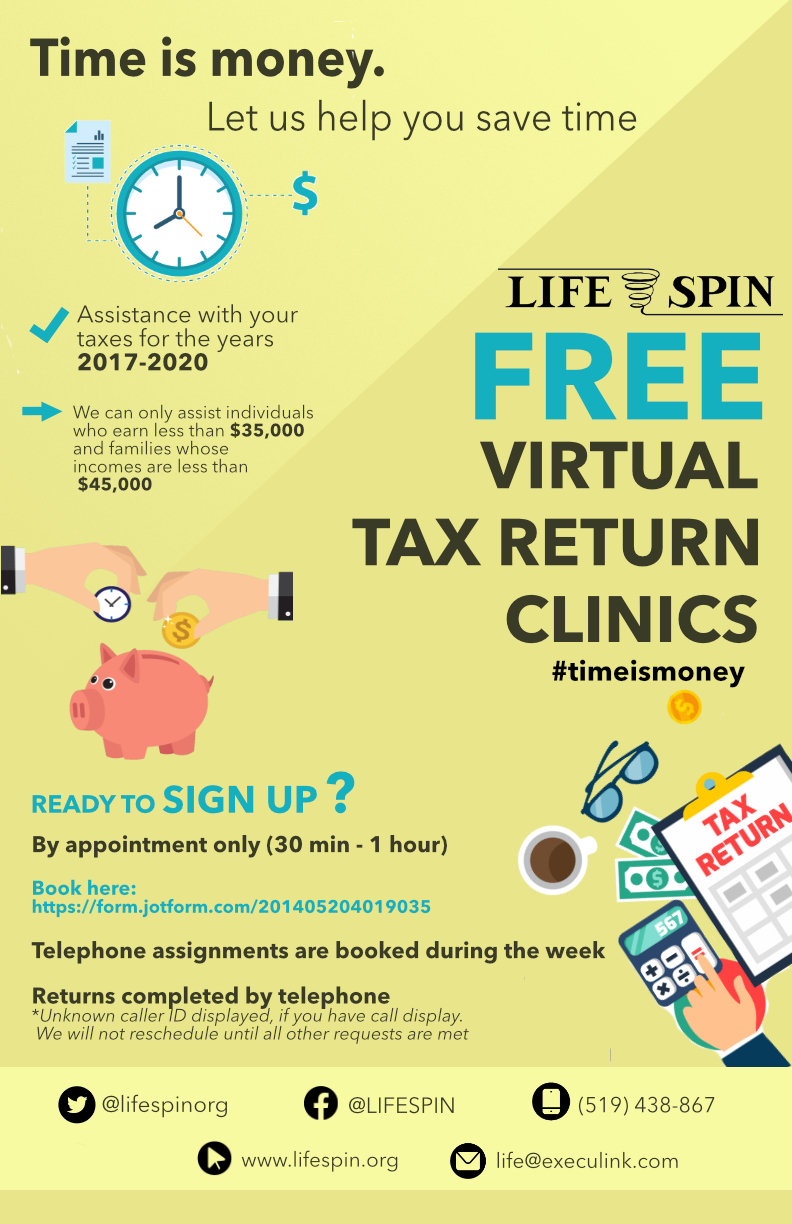 30/130
[Speaker Notes: ssandh85_poster.jpg]
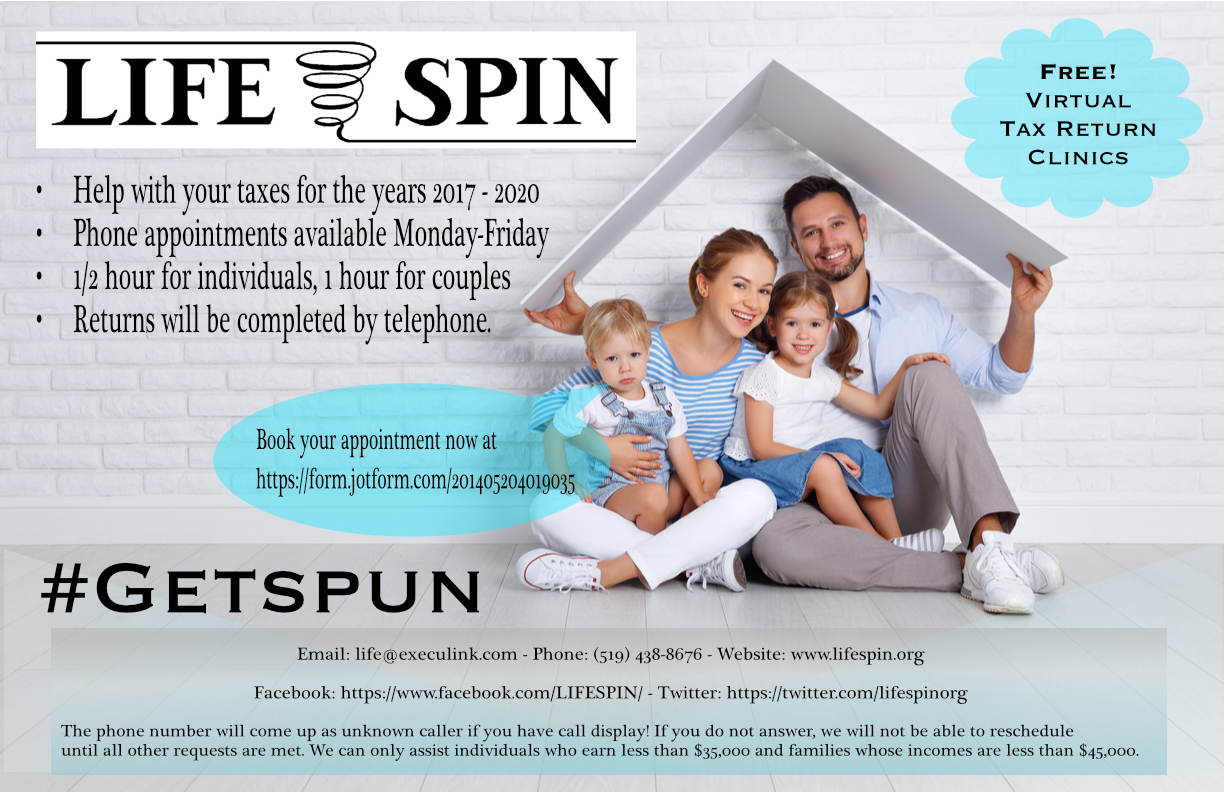 31/130
[Speaker Notes: rwang593_poster.jpg]
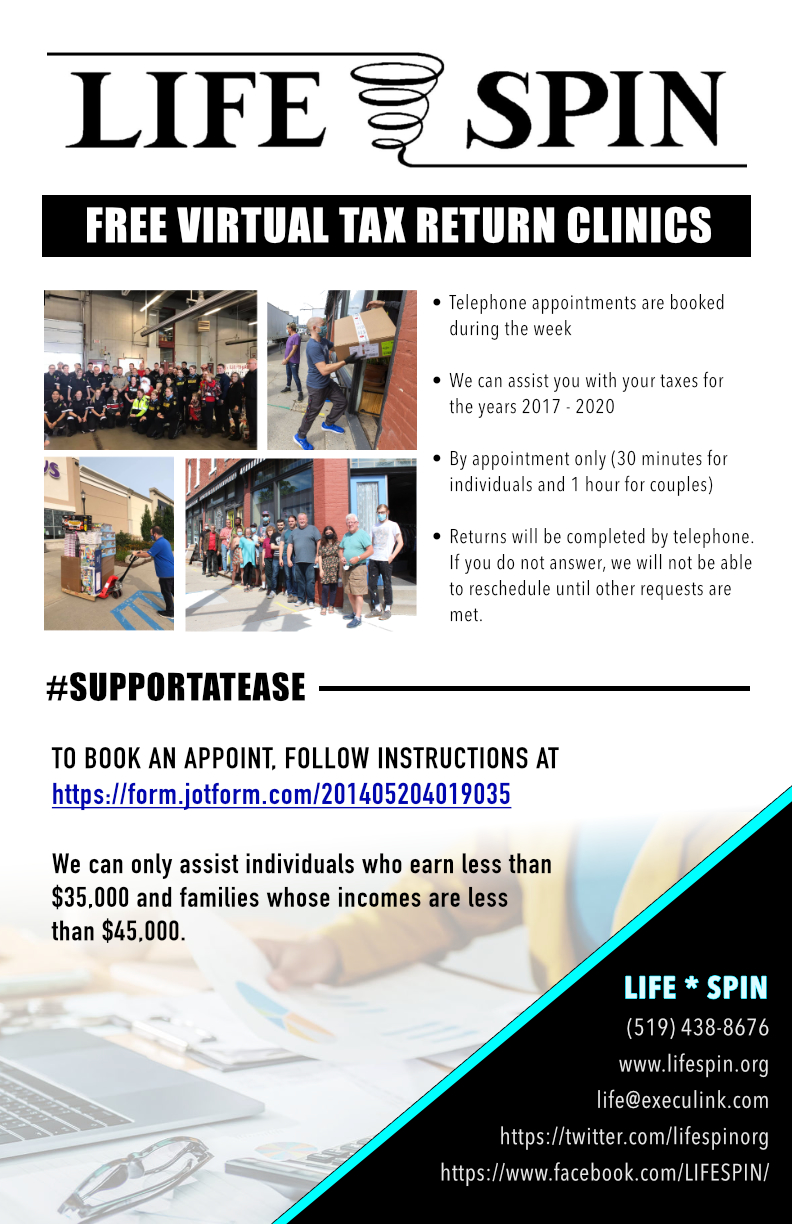 32/130
[Speaker Notes: ruppal23_poster.jpg]
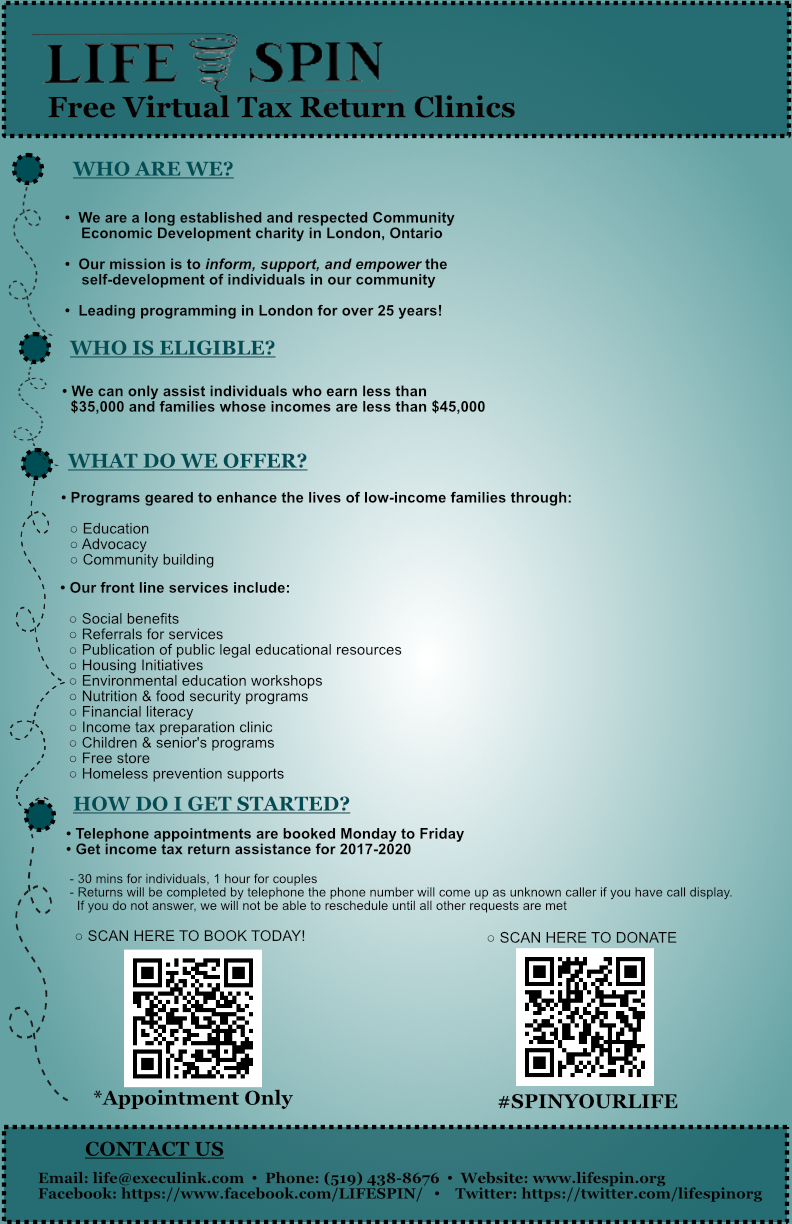 33/130
[Speaker Notes: rtejada_poster.jpg]
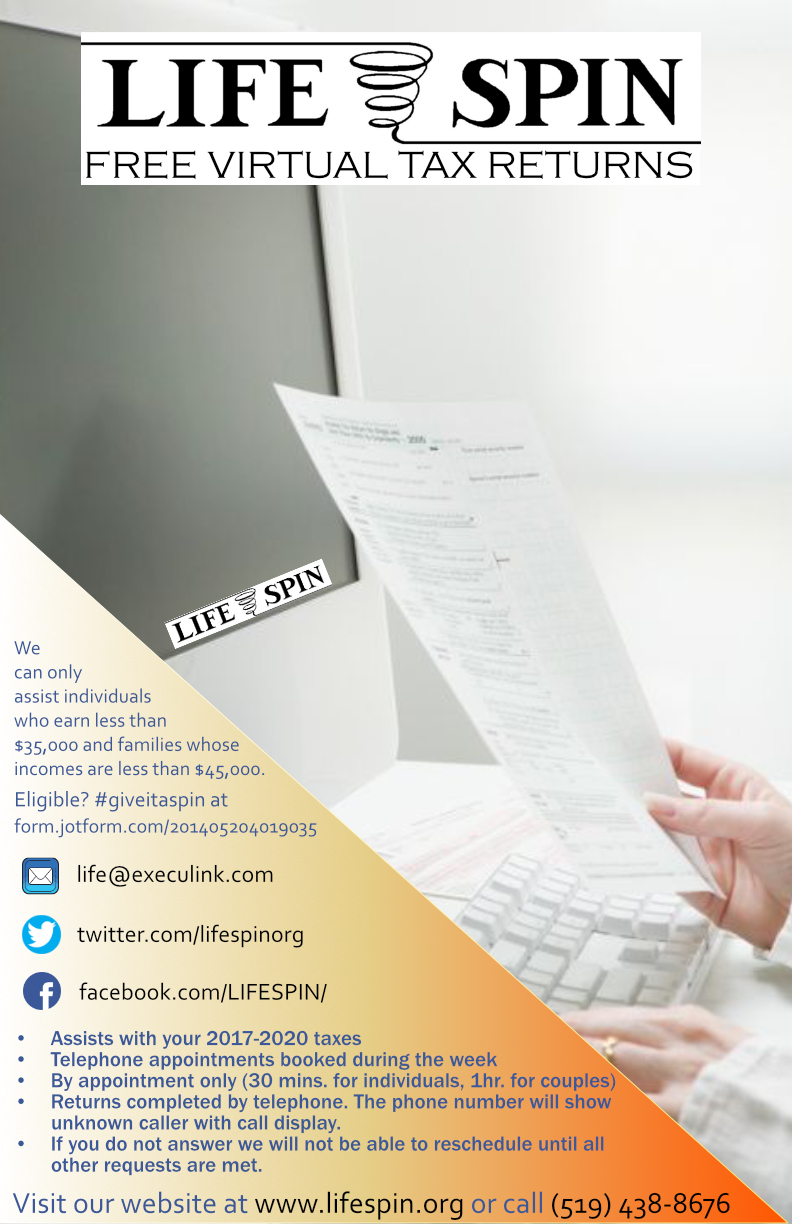 34/130
[Speaker Notes: rsun92_poster.jpg]
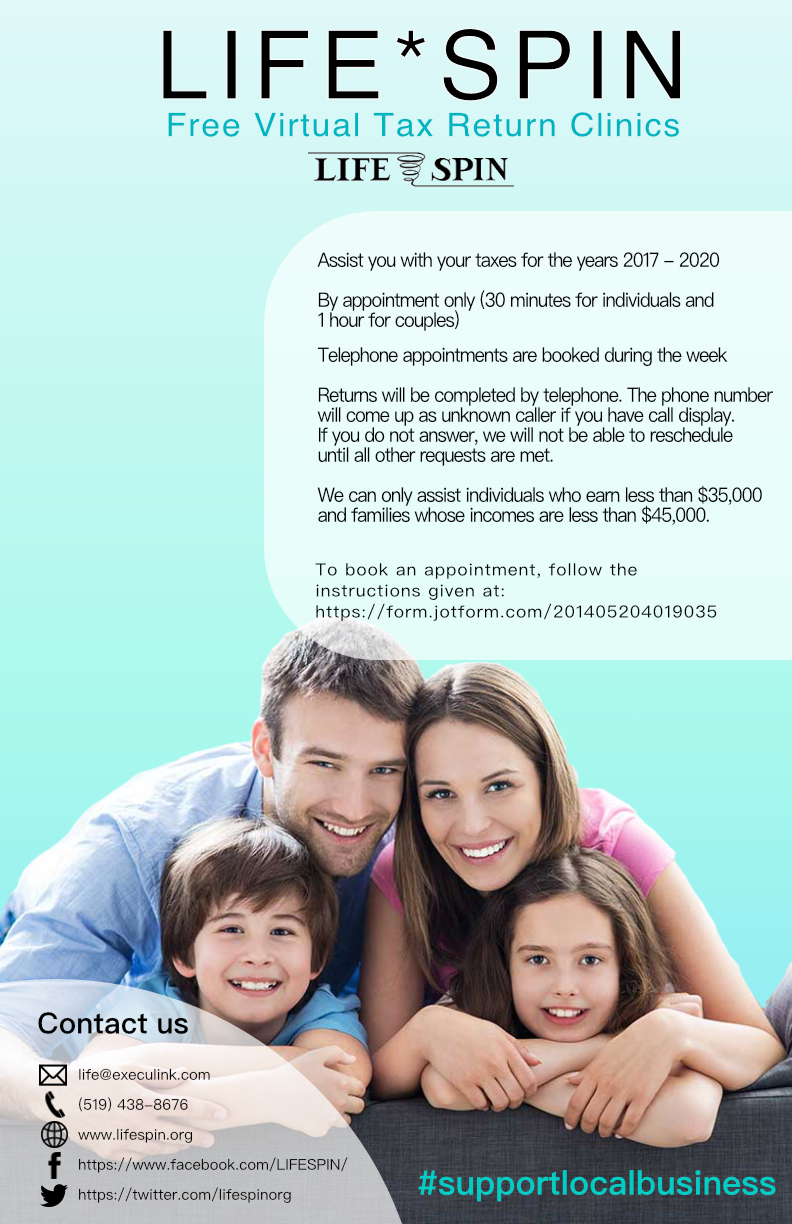 35/130
[Speaker Notes: rsoud2_poster.jpg]
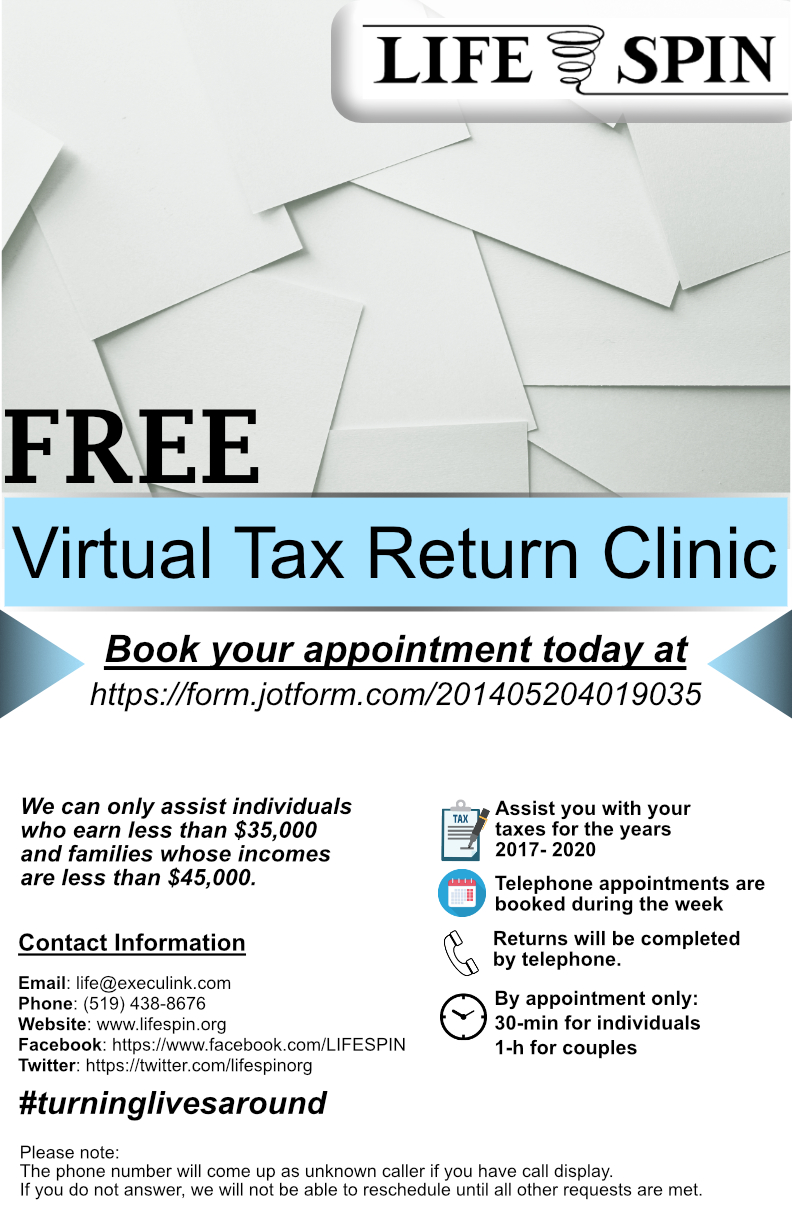 36/130
[Speaker Notes: rslibi_poster.jpg]
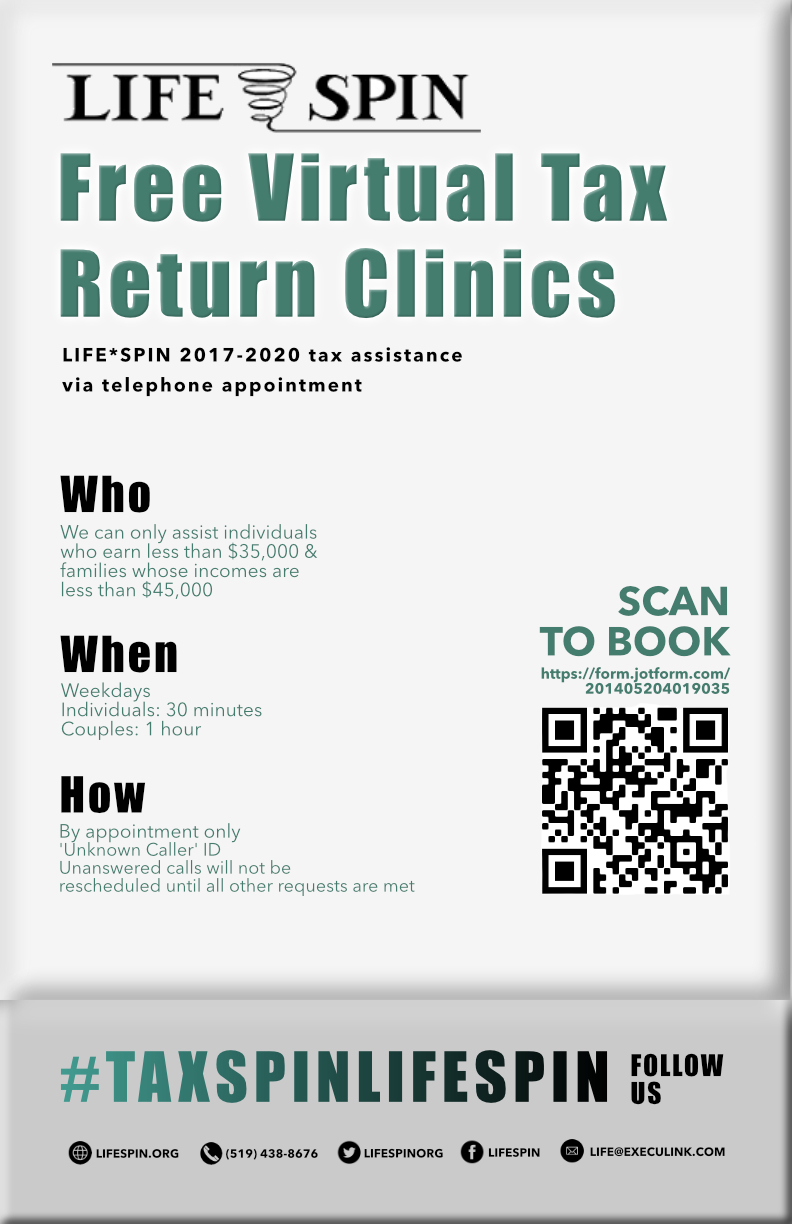 37/130
[Speaker Notes: rsingla4_poster.jpg]
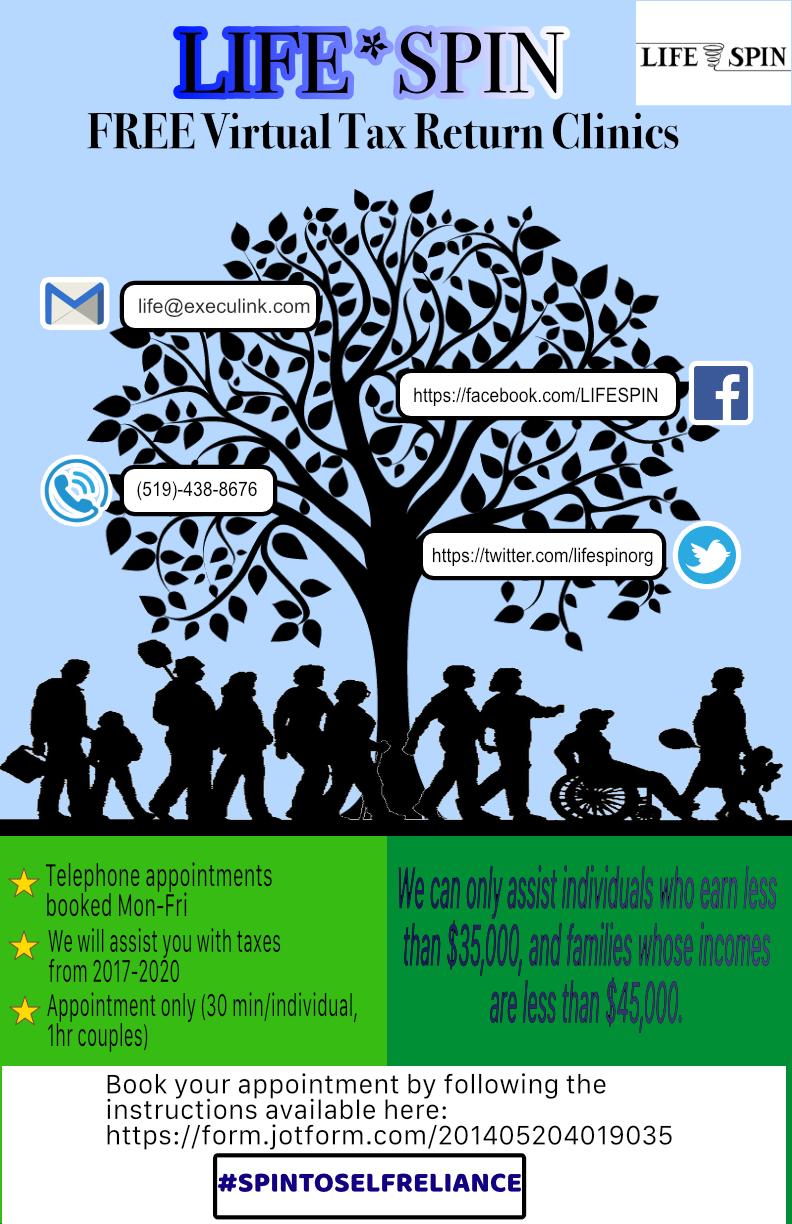 38/130
[Speaker Notes: rsilve4_poster.jpg]
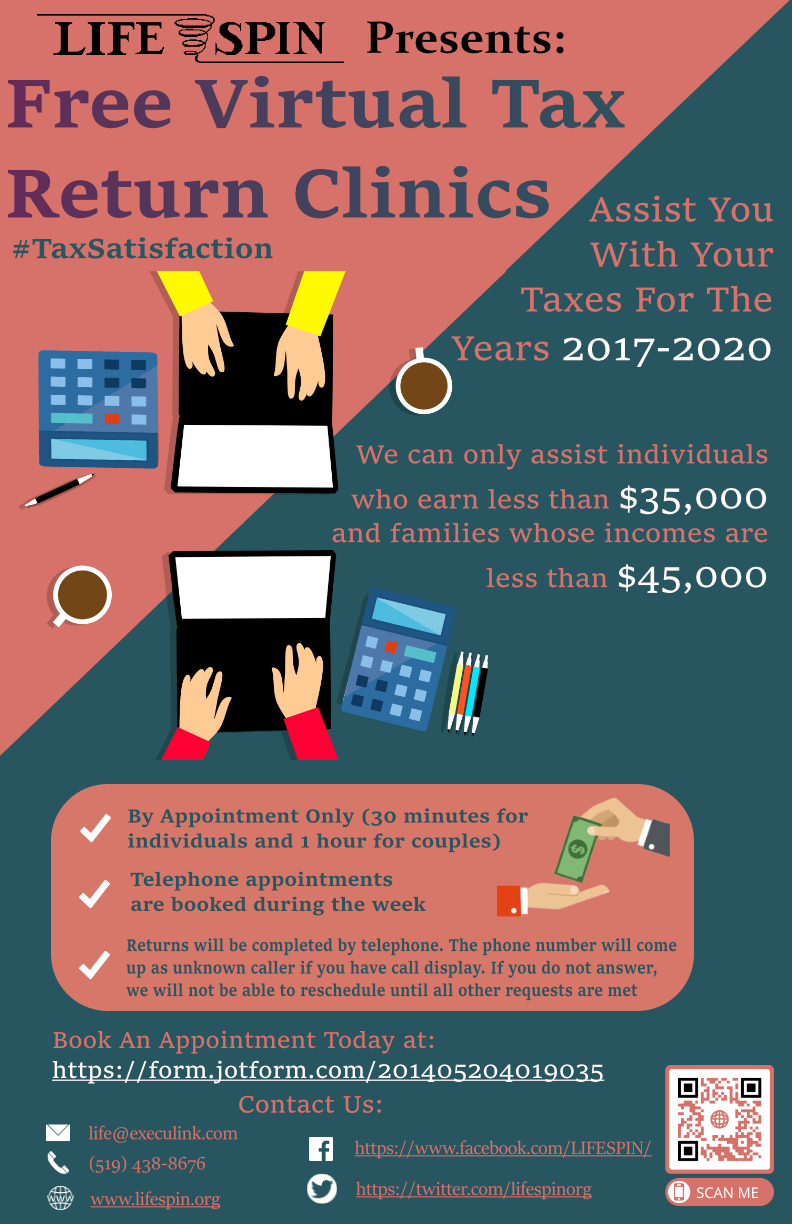 39/130
[Speaker Notes: rshar95_poster.jpg]
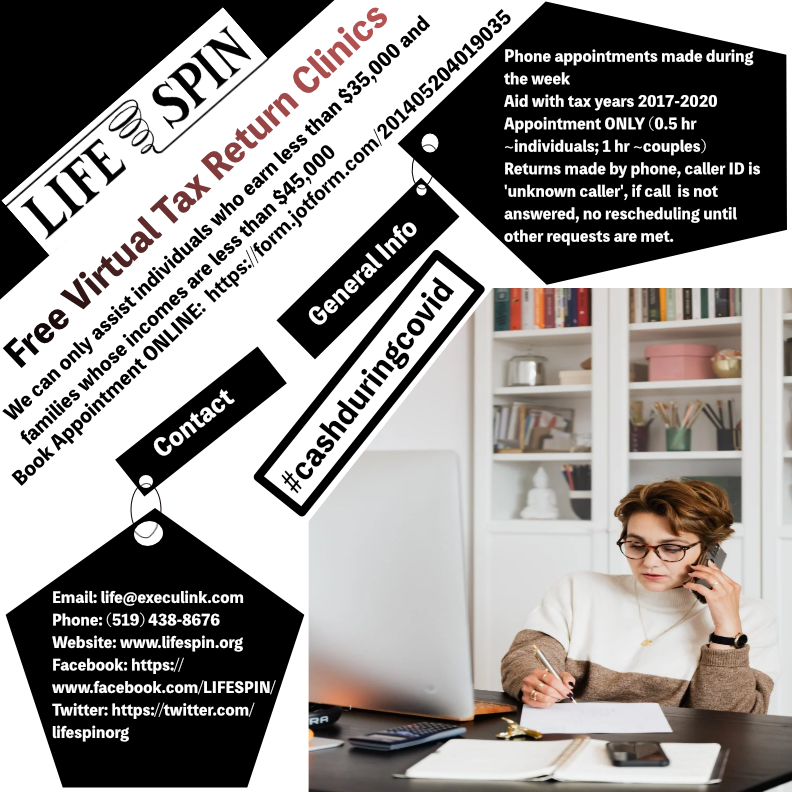 40/130
[Speaker Notes: rshar229_poster.jpg]
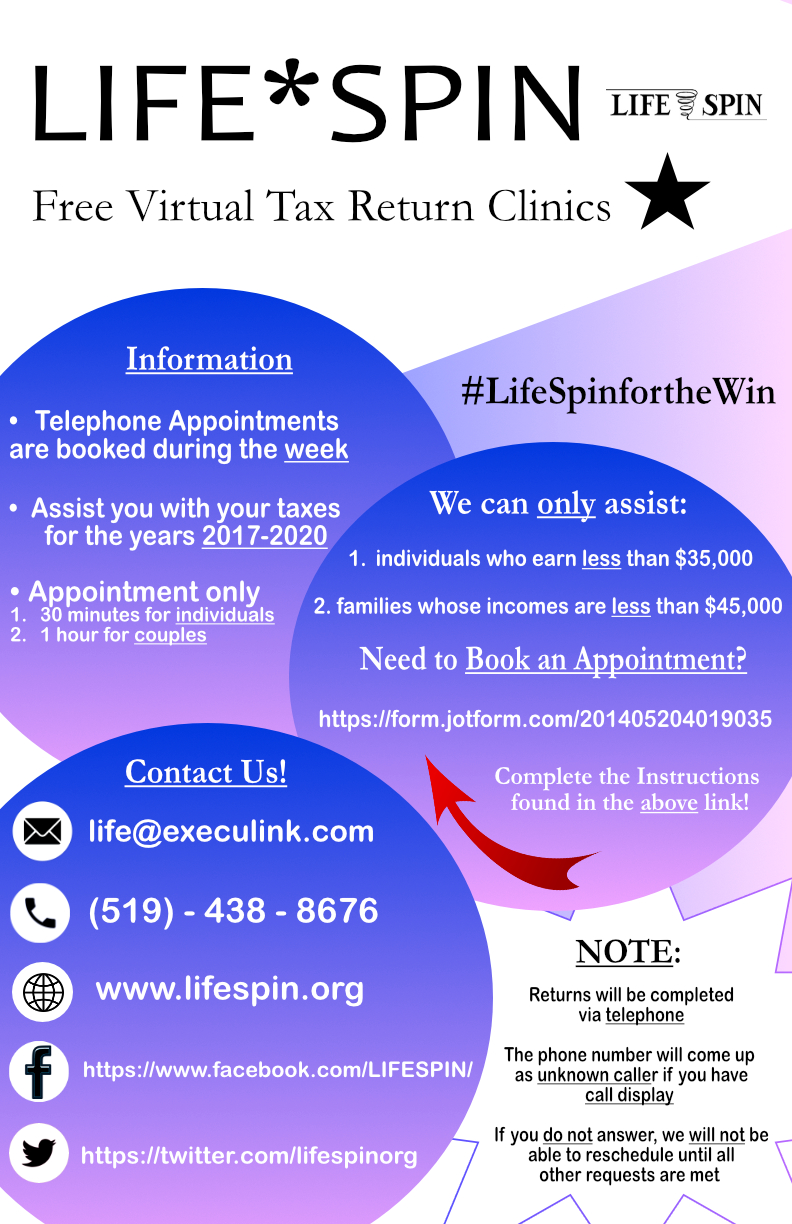 41/130
[Speaker Notes: rsamani3_poster.jpg]
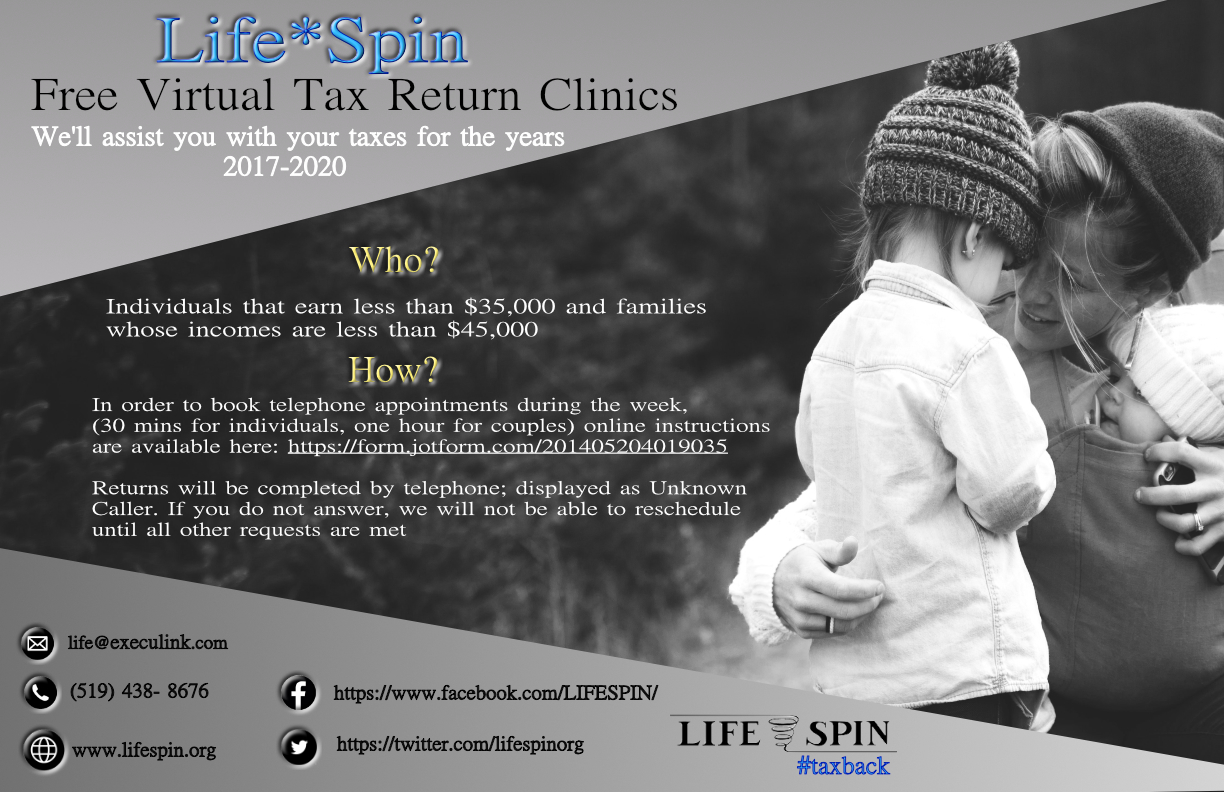 42/130
[Speaker Notes: rrodkin_poster.jpg]
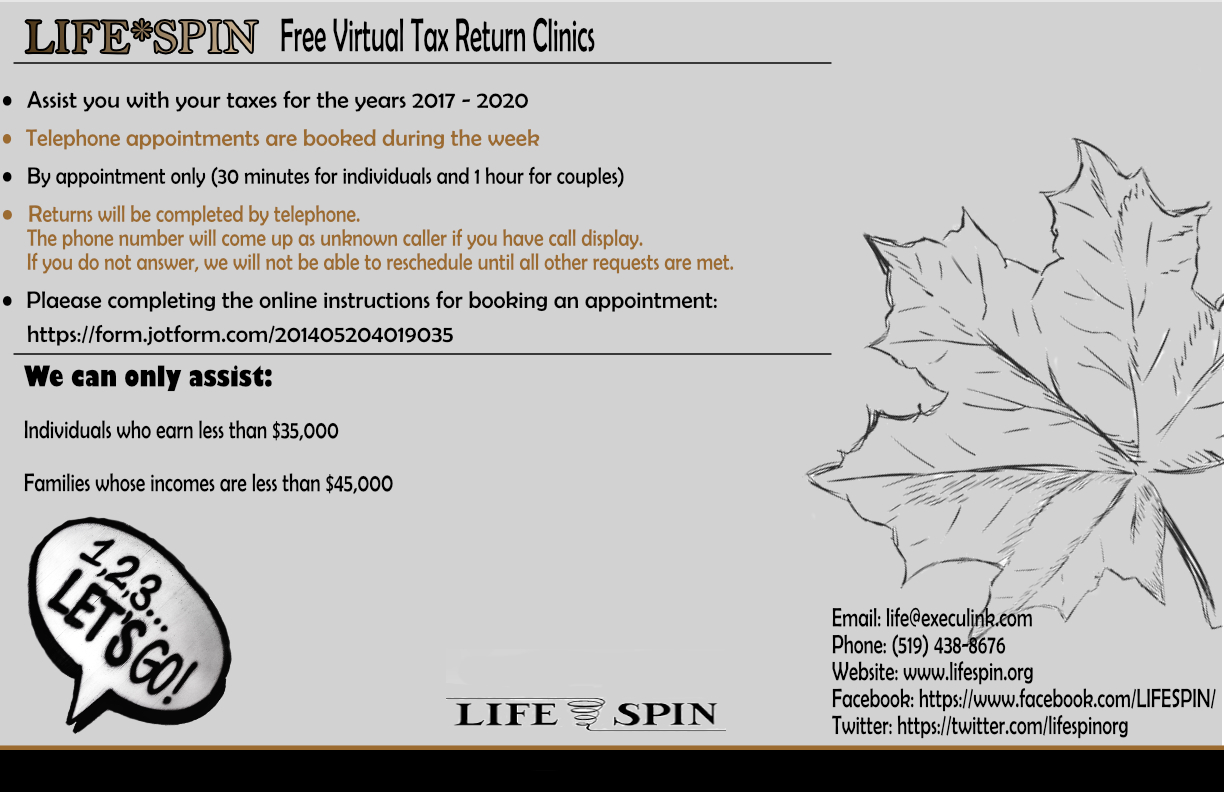 43/130
[Speaker Notes: qshu4_poster.jpg]
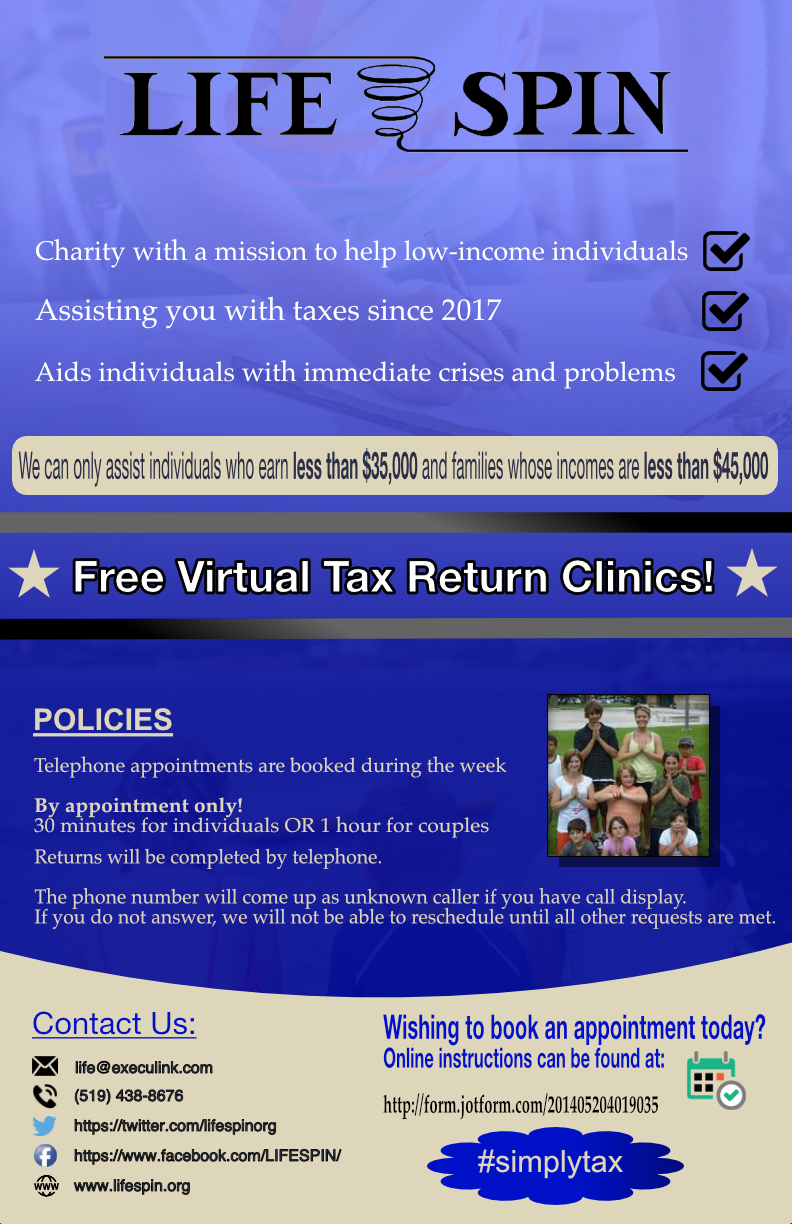 44/130
[Speaker Notes: pwang347_poster.jpg]
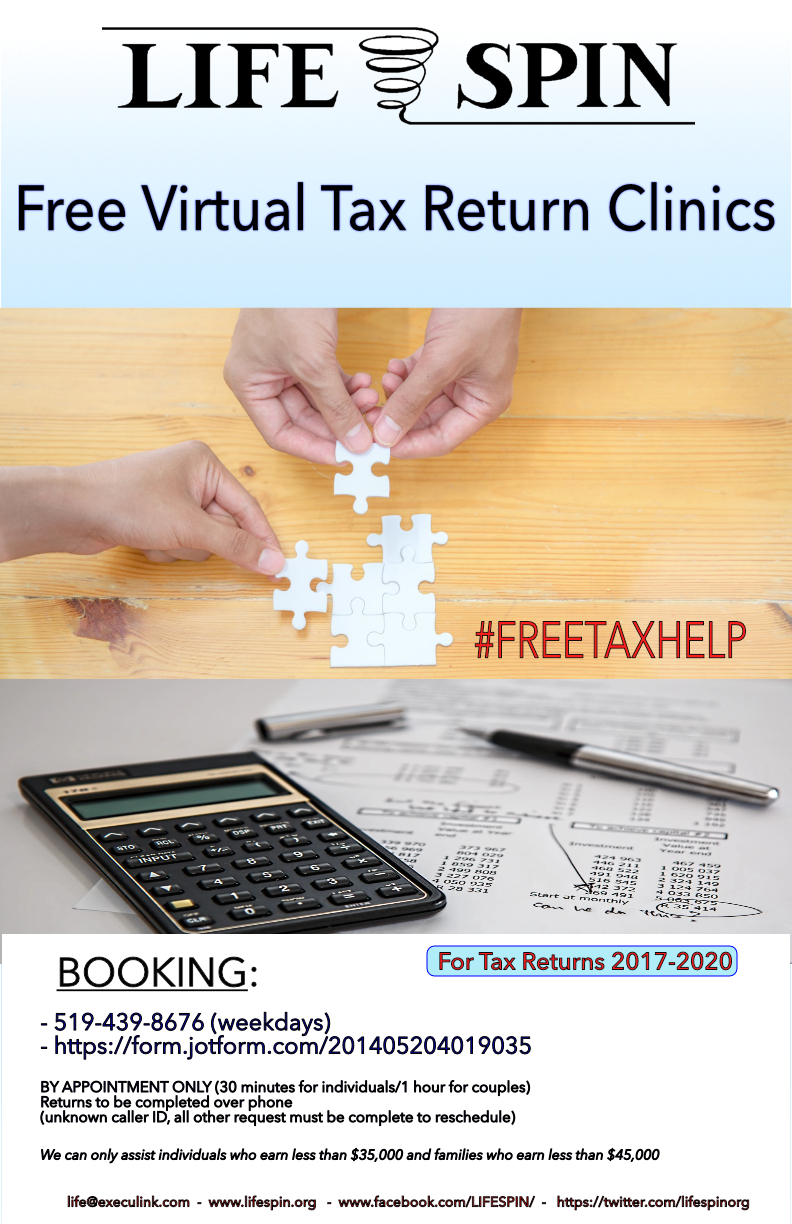 45/130
[Speaker Notes: pturko2_poster.jpg]
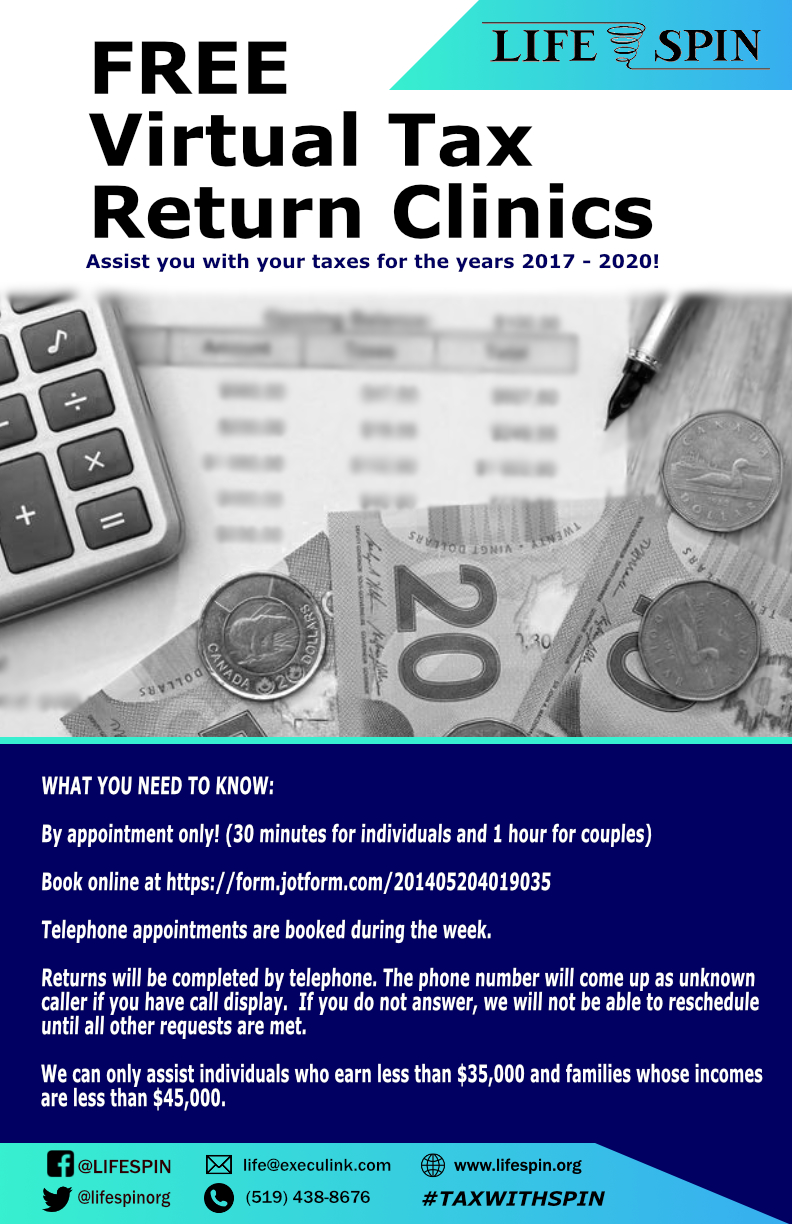 46/130
[Speaker Notes: pthakor_poster.jpg]
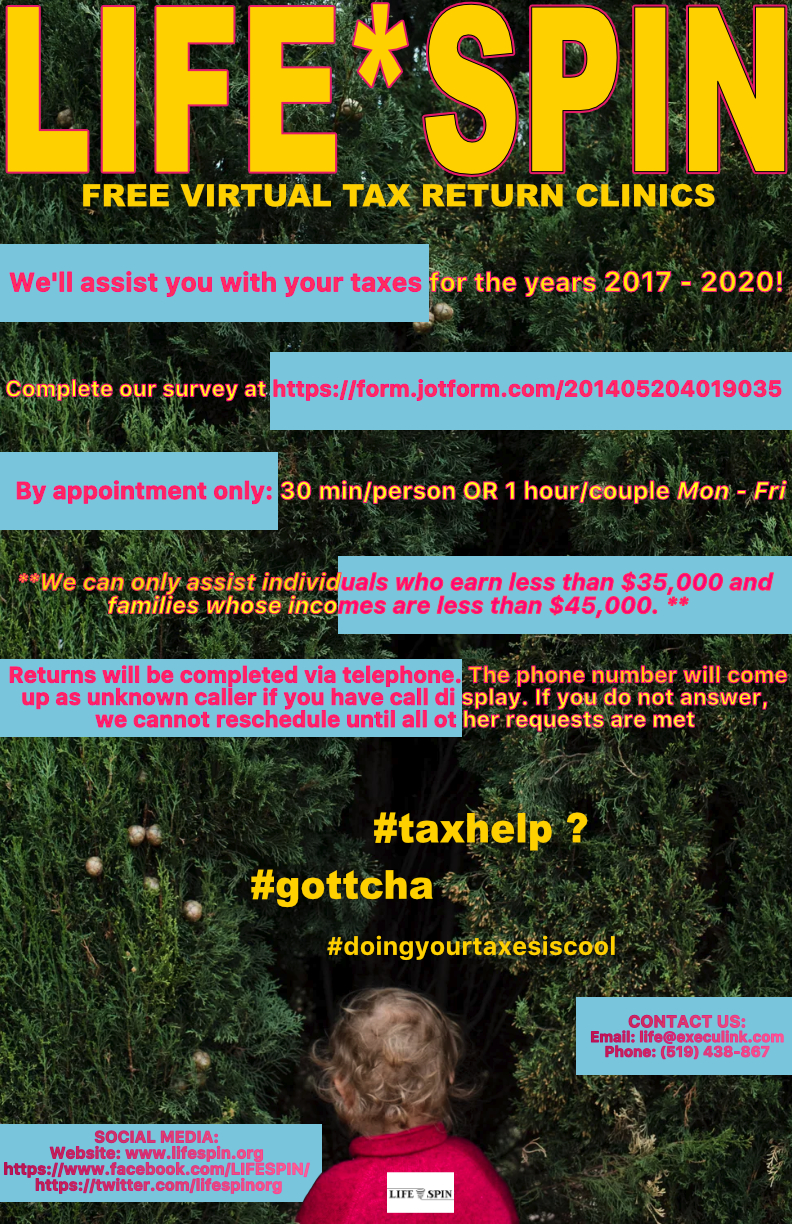 47/130
[Speaker Notes: psutton5_poster.jpg]
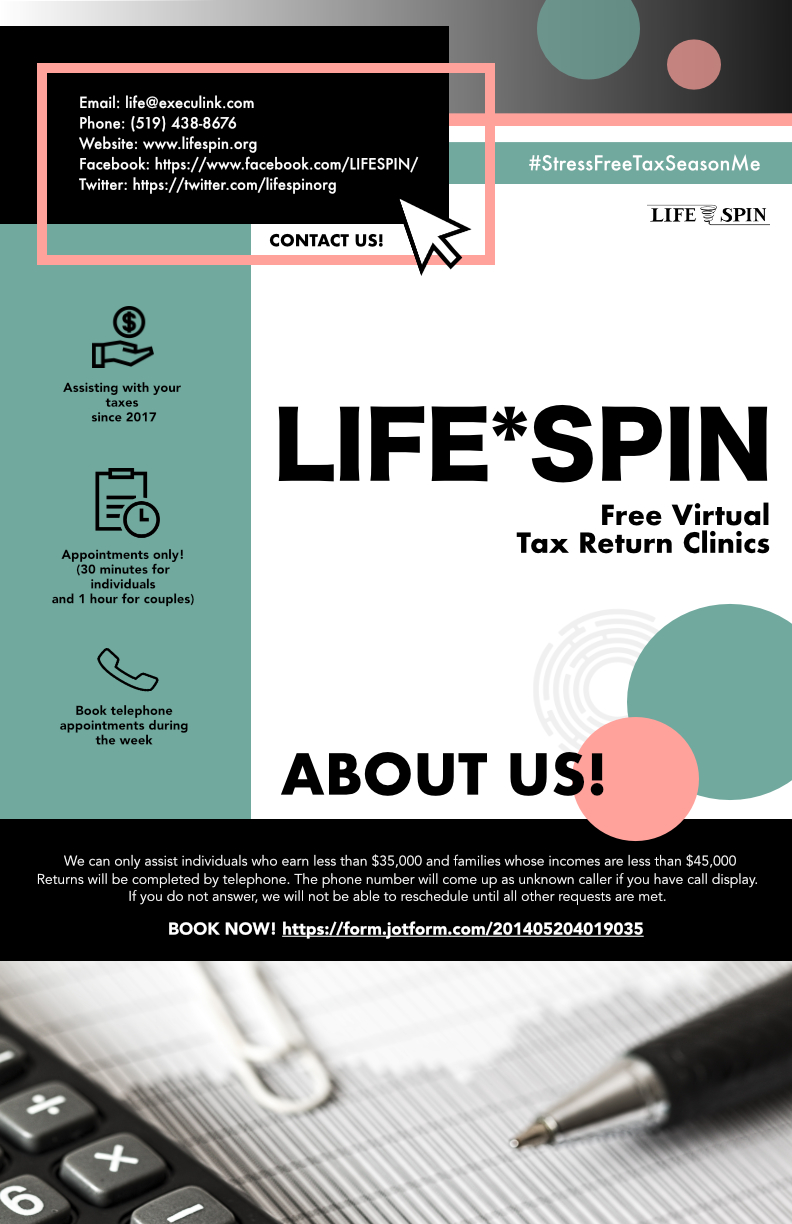 48/130
[Speaker Notes: osaraza_poster.jpg]
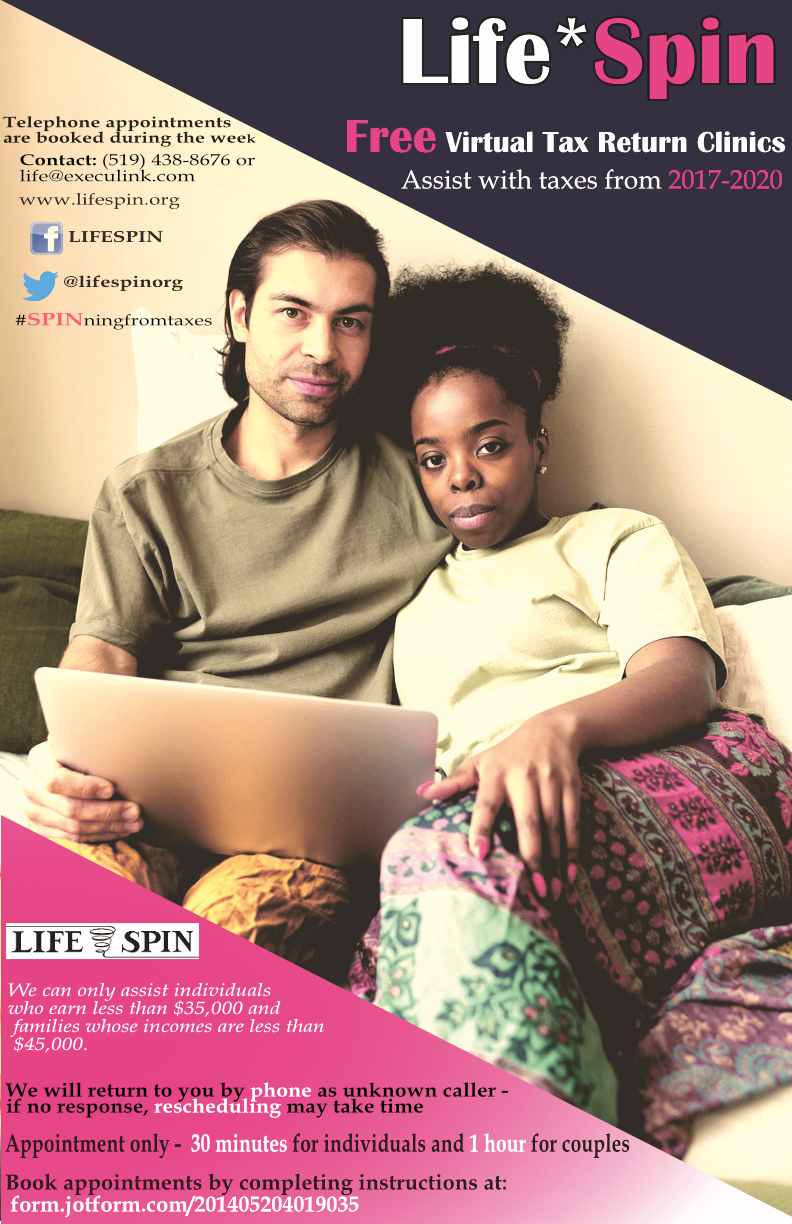 49/130
[Speaker Notes: ntarafda_poster.jpg]
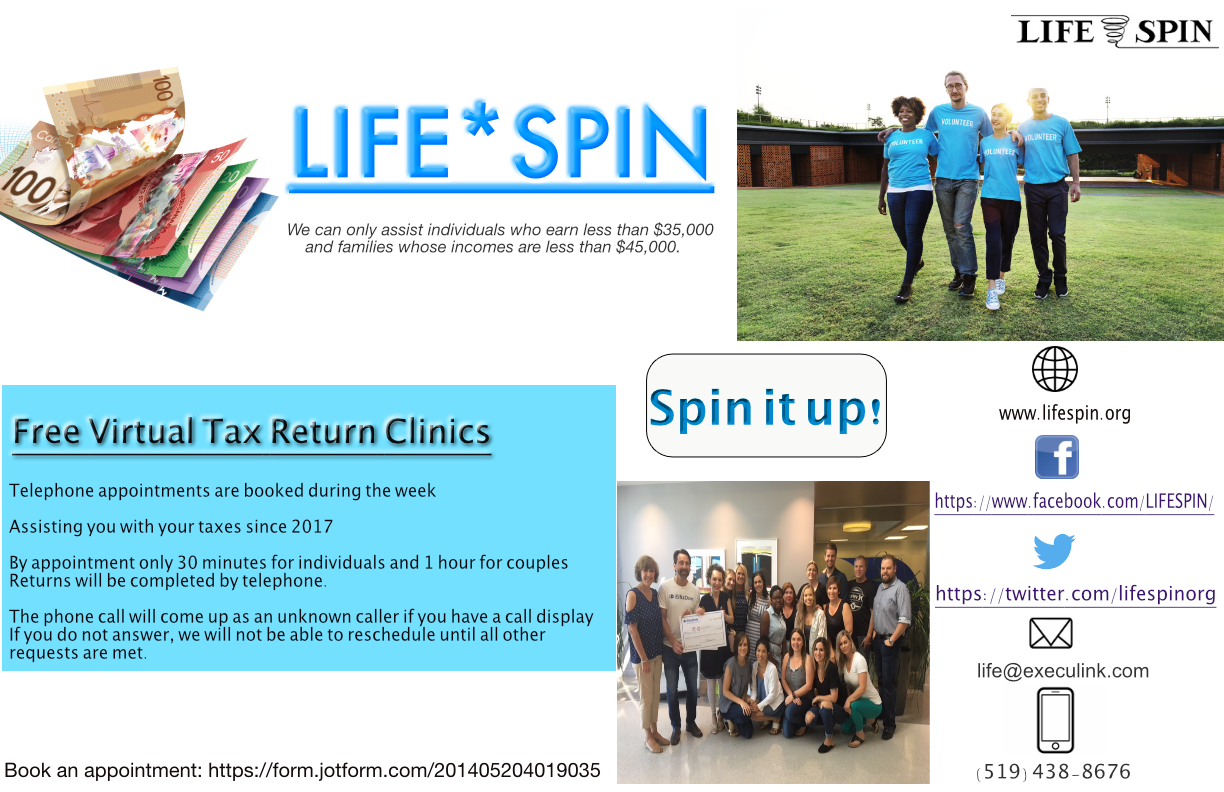 50/130
[Speaker Notes: mweiner2_poster.jpg]
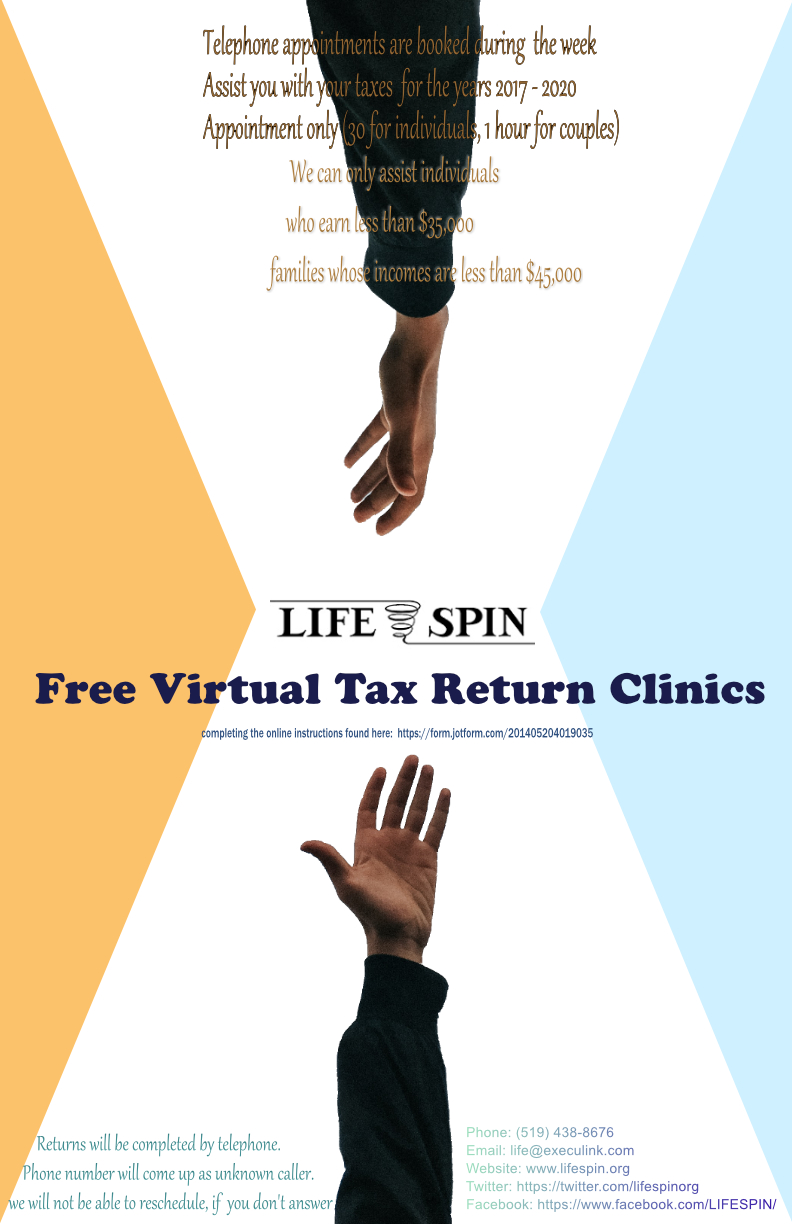 51/130
[Speaker Notes: mwang739_poster.jpg]
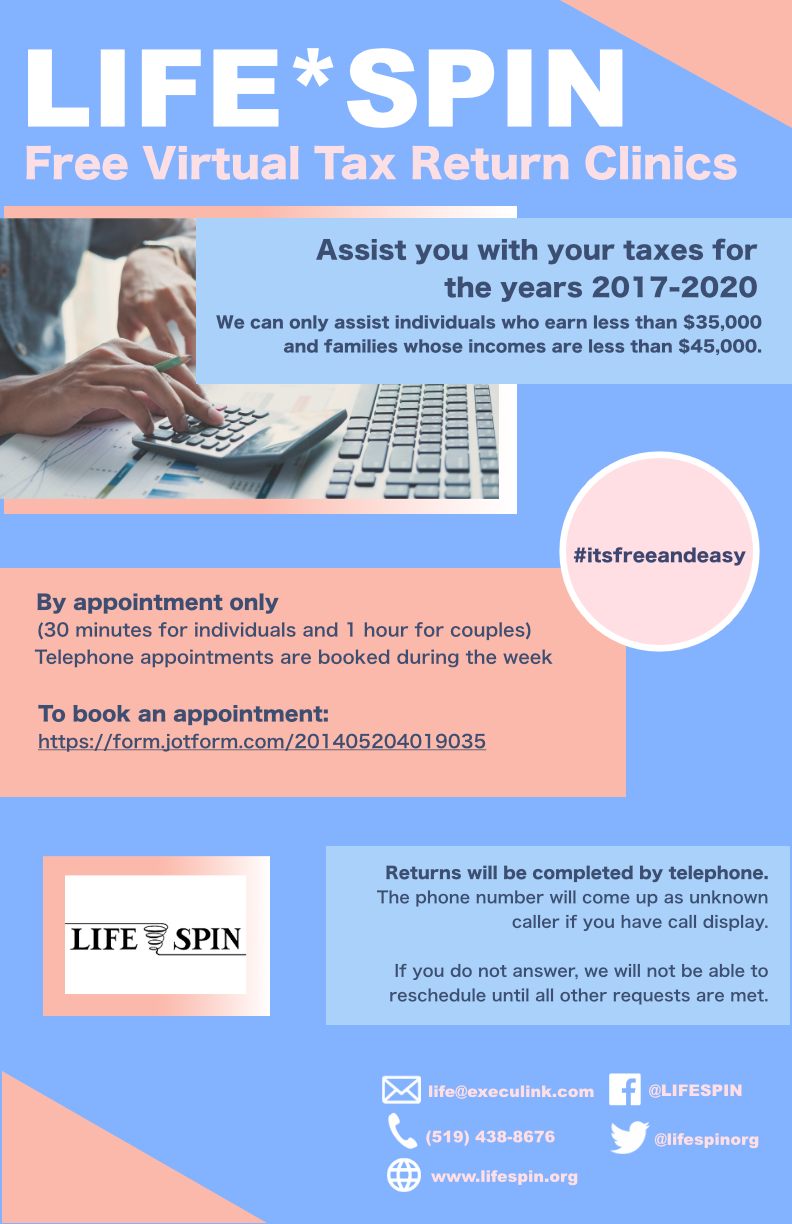 52/130
[Speaker Notes: mwan52_poster.jpg]
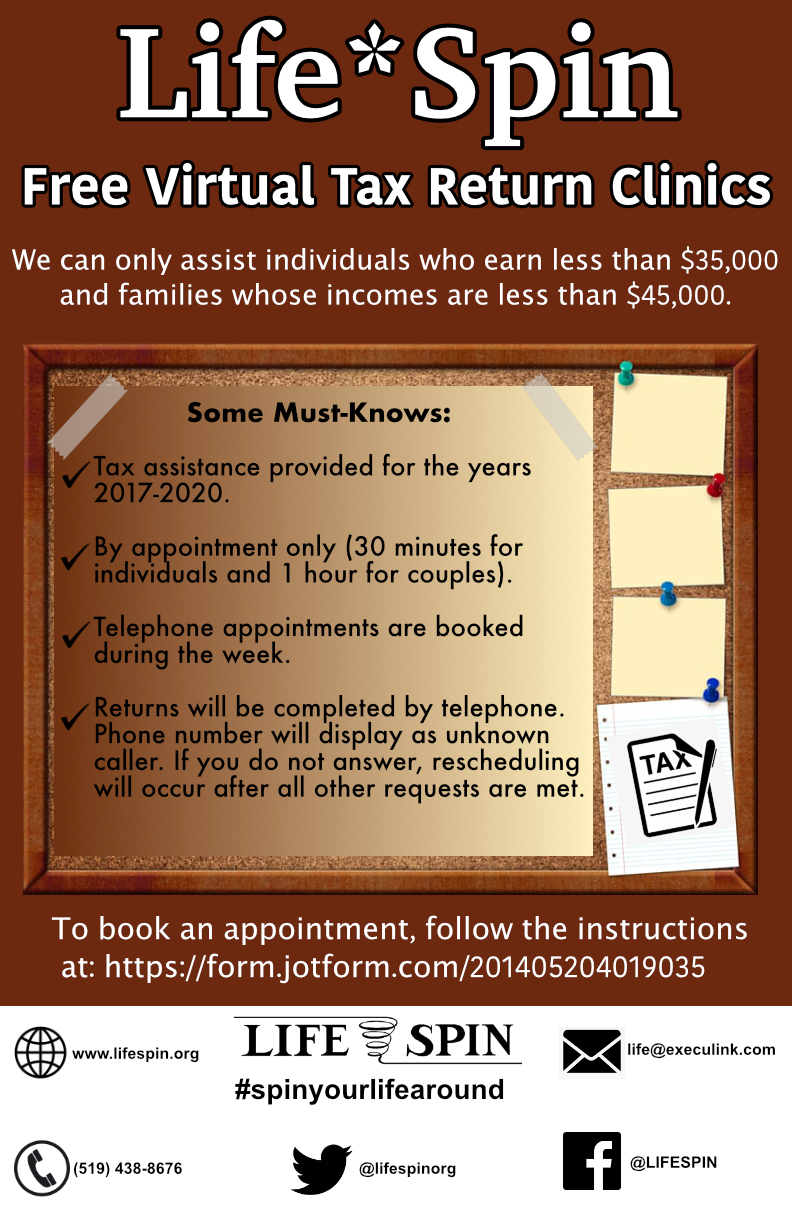 53/130
[Speaker Notes: mtufail_poster.jpg]
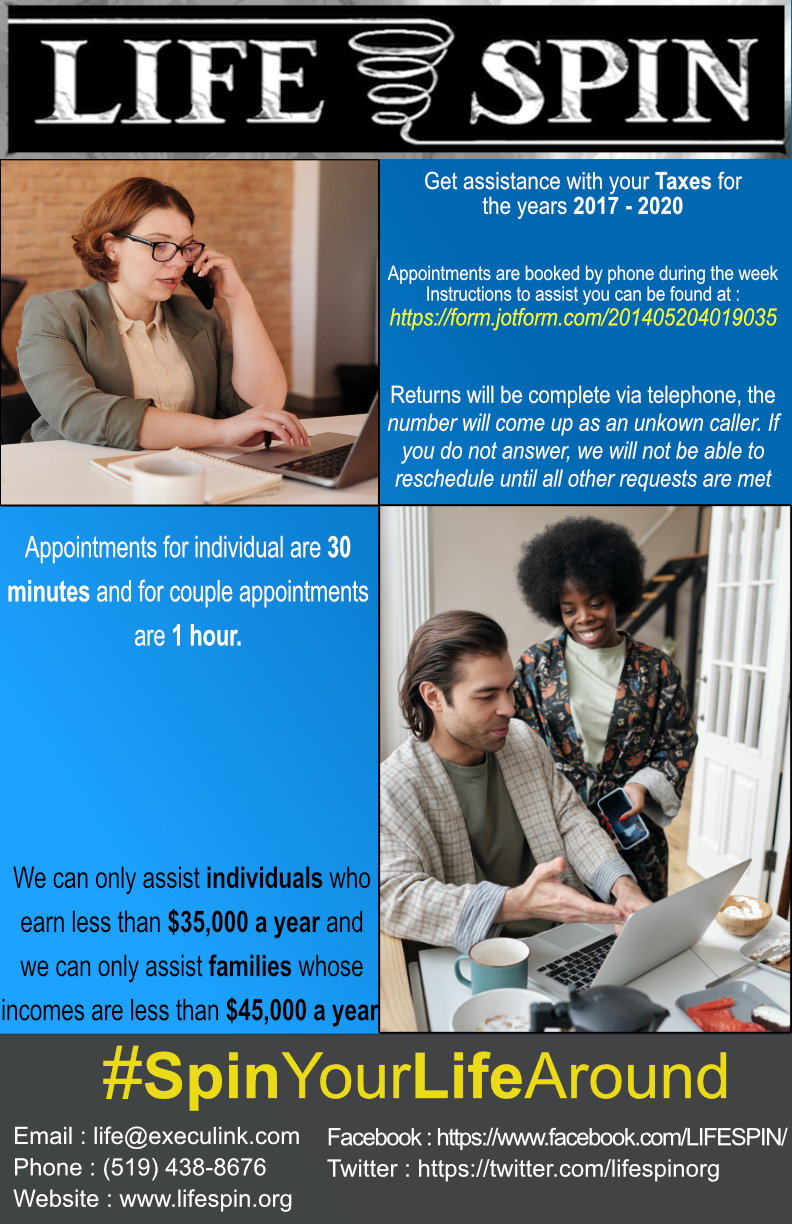 54/130
[Speaker Notes: mtennan7_poster.jpg]
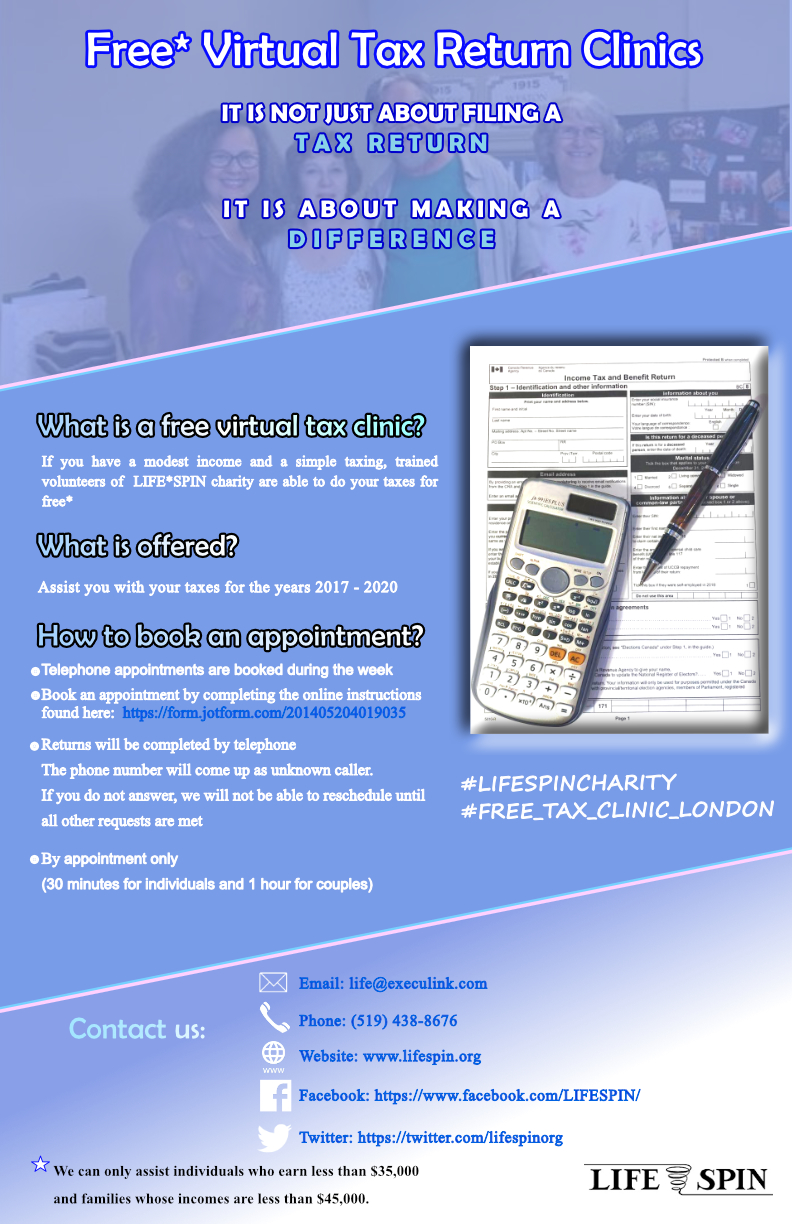 55/130
[Speaker Notes: mtavako4_poster.jpg]
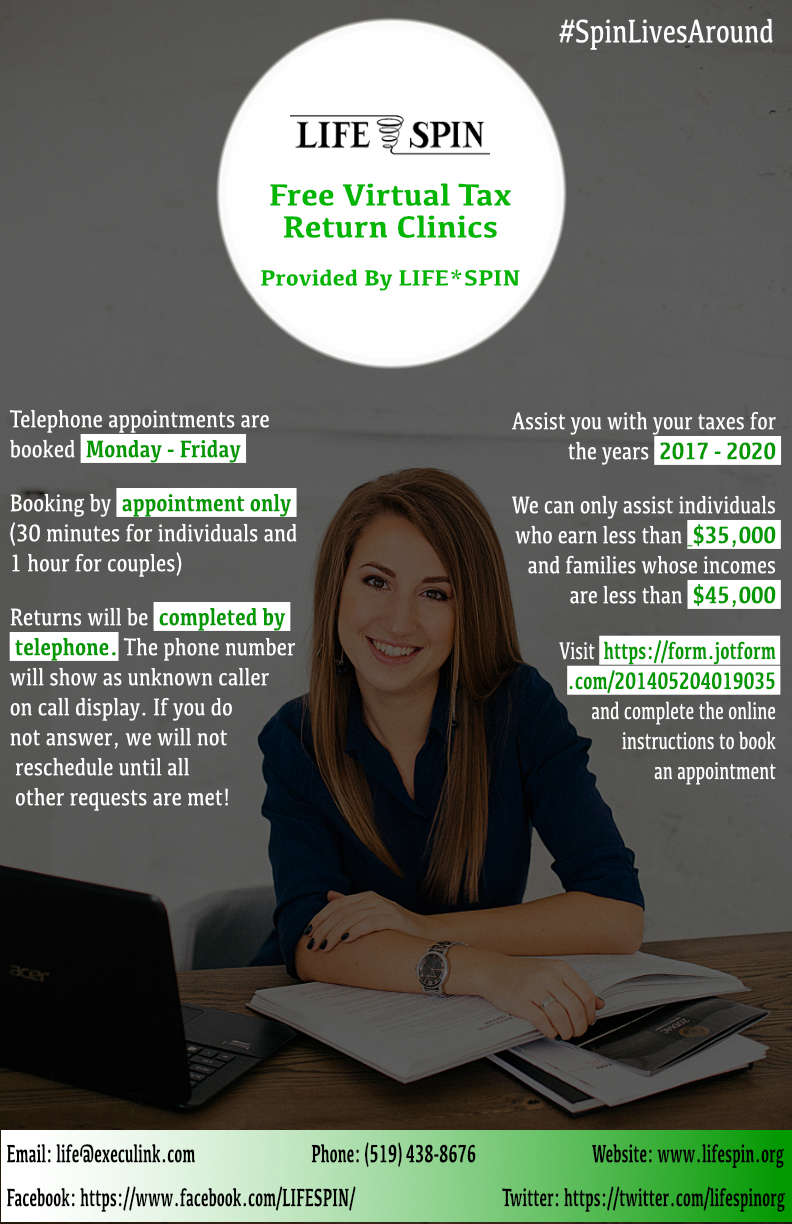 56/130
[Speaker Notes: msuppamo_poster.jpg]
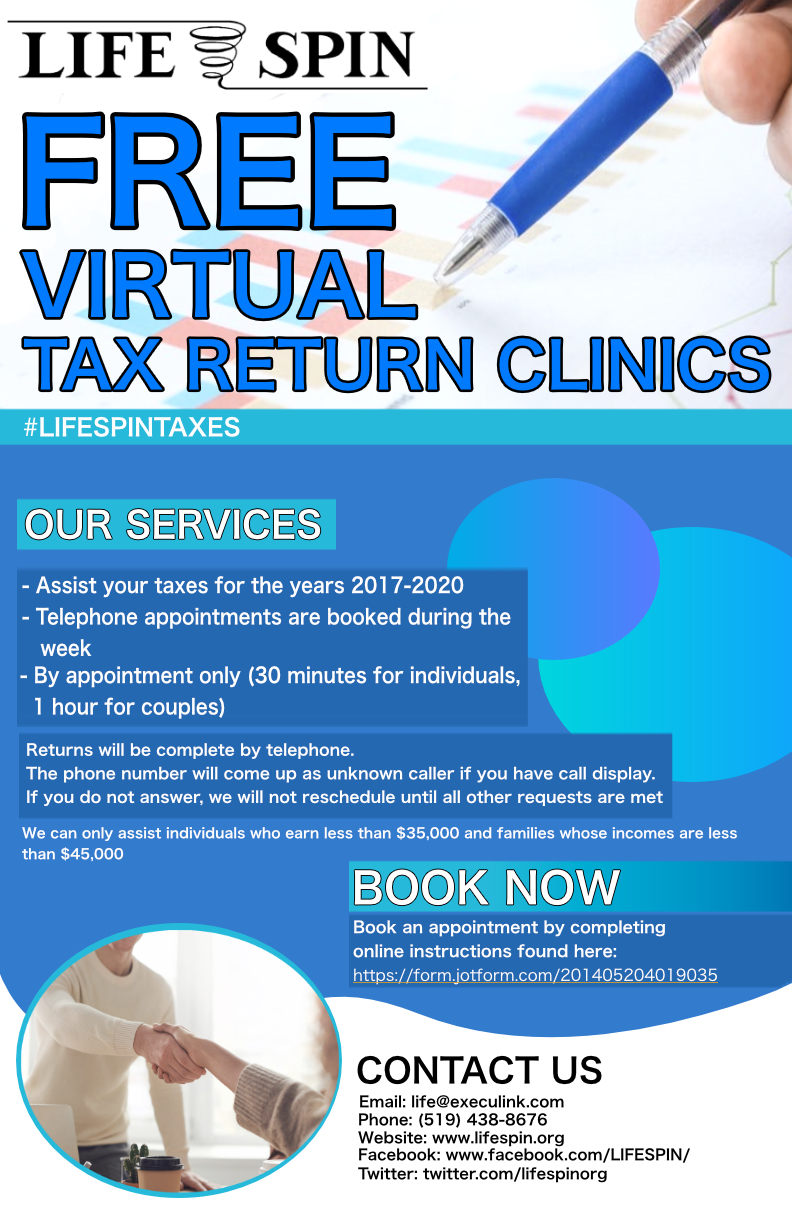 57/130
[Speaker Notes: msteph85_poster.jpg]
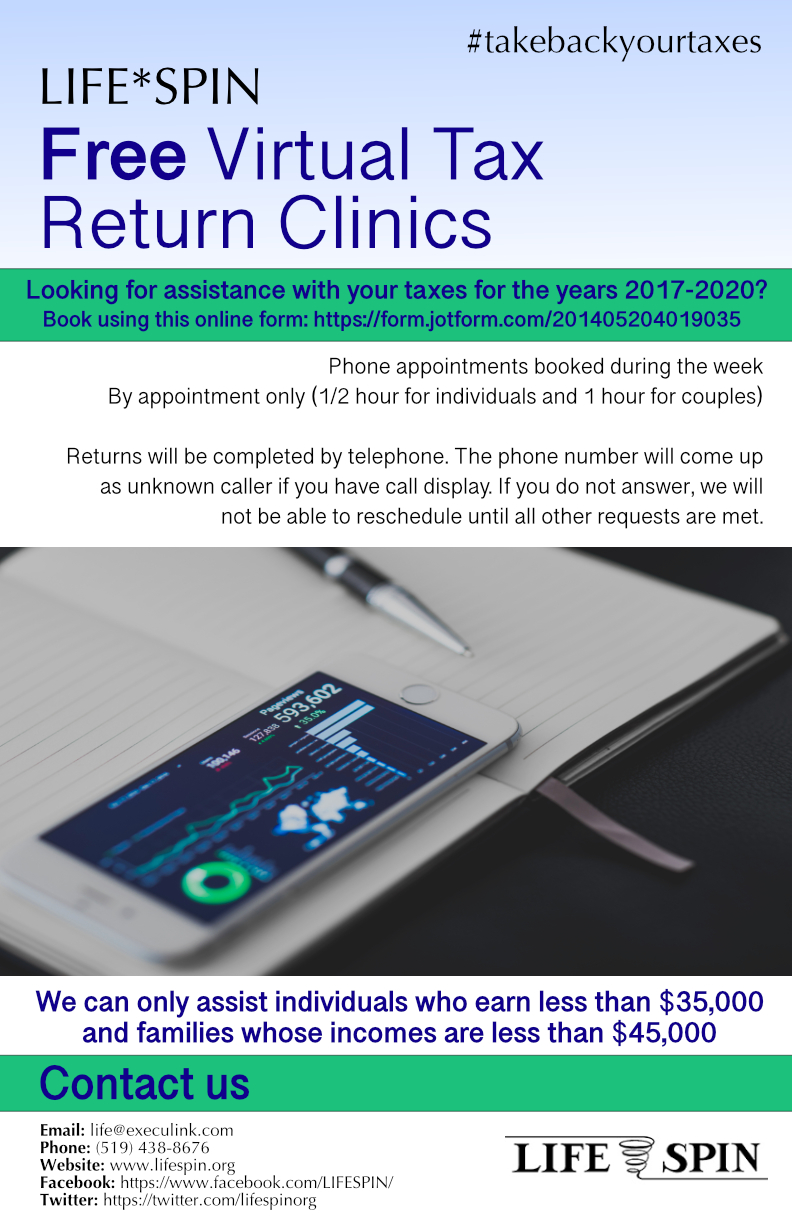 58/130
[Speaker Notes: msheth3_poster.jpg]
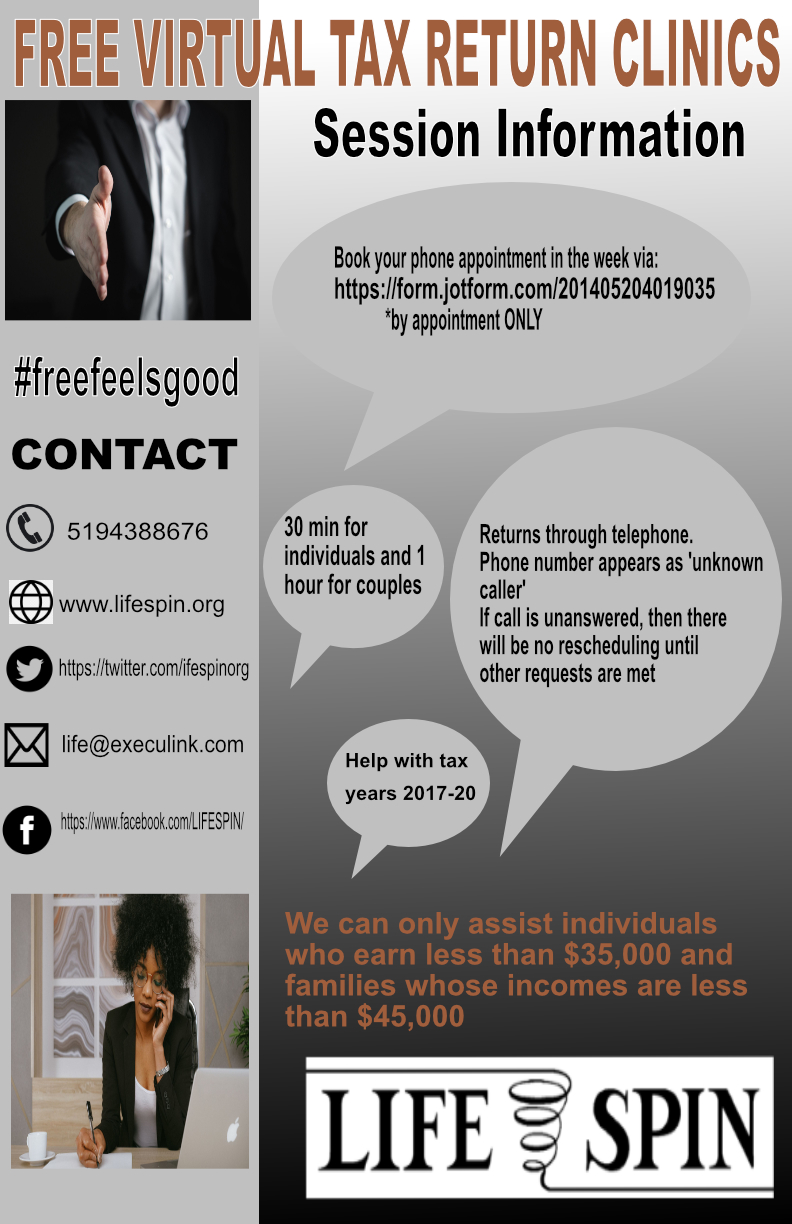 59/130
[Speaker Notes: msaad48_poster.jpg]
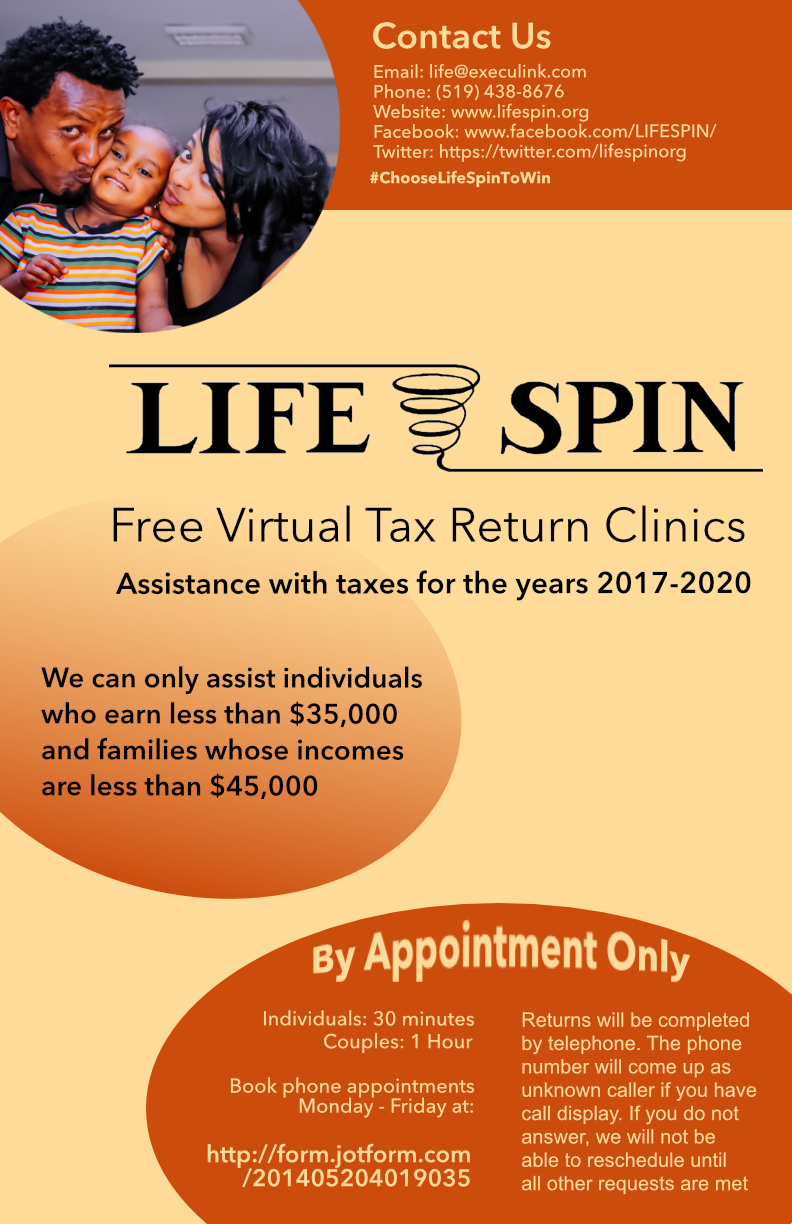 60/130
[Speaker Notes: mrzepasz_poster.jpg]
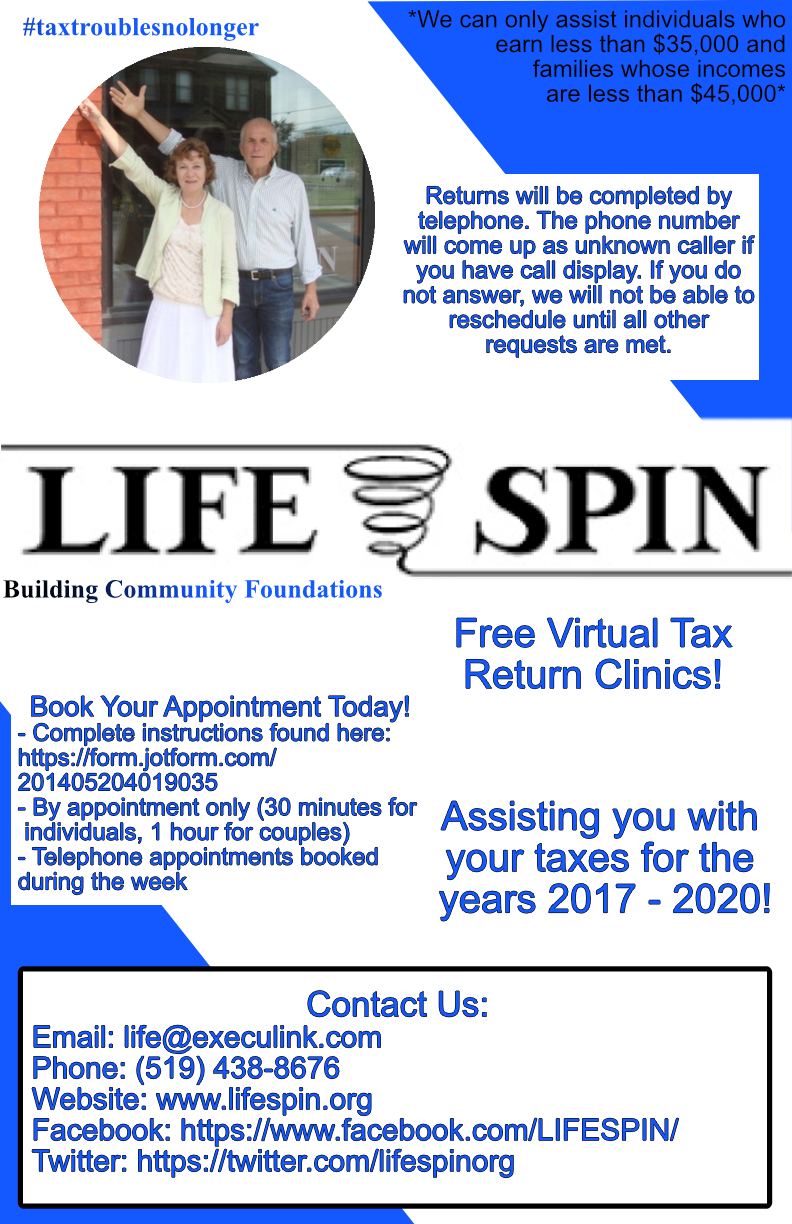 61/130
[Speaker Notes: mrynard_poster.jpg]
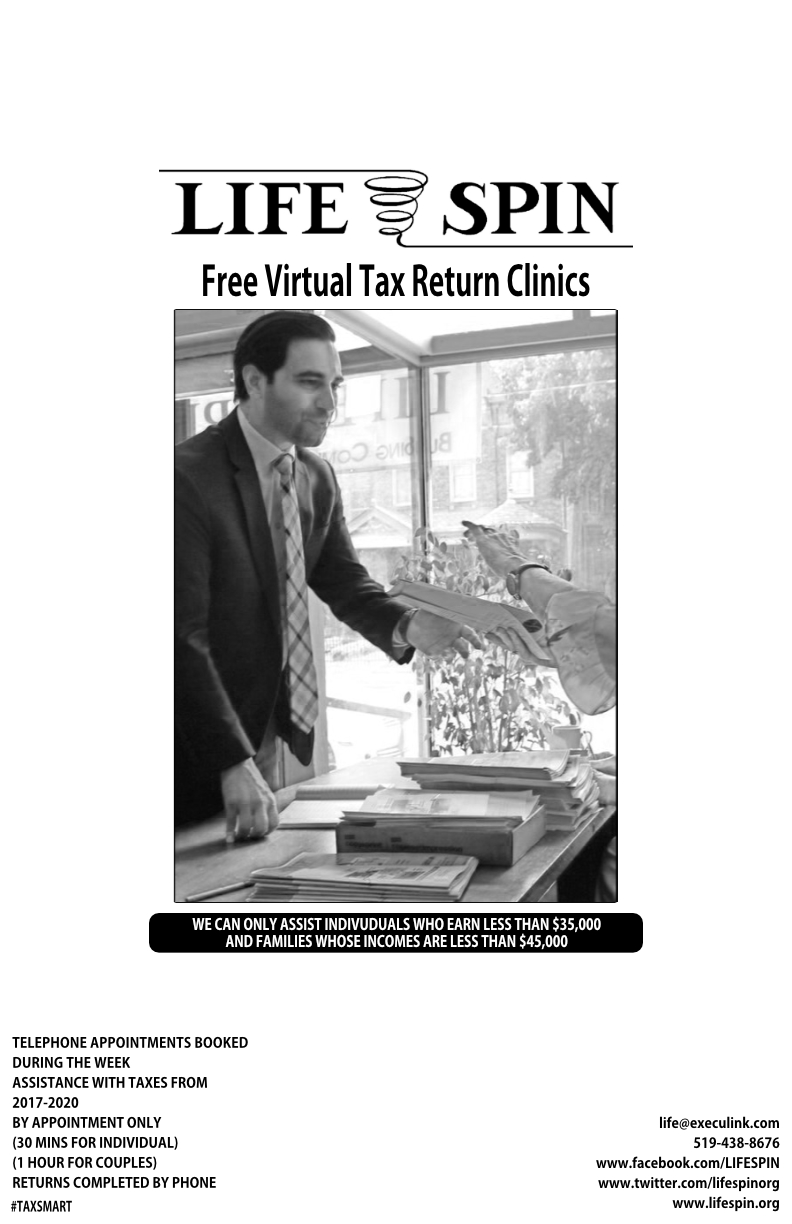 62/130
[Speaker Notes: mroz_poster.jpg]
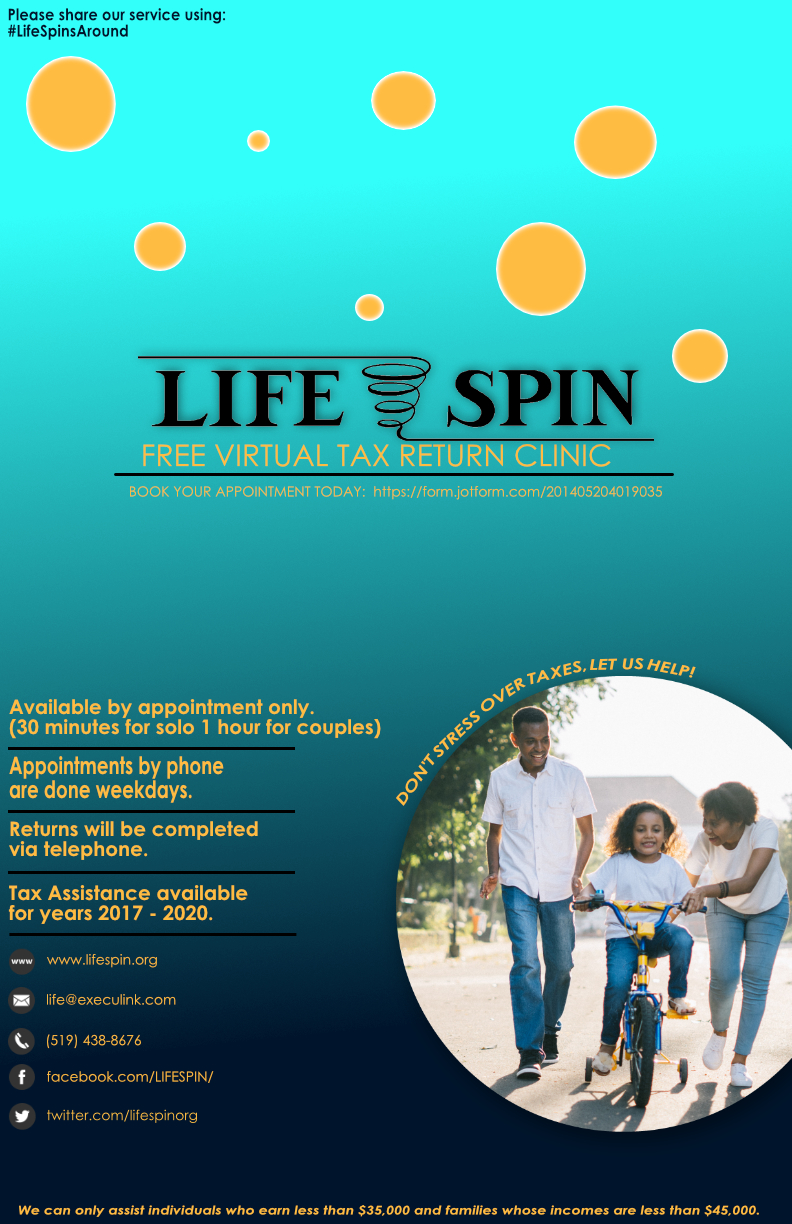 63/130
[Speaker Notes: mrolfe6_poster.jpg]
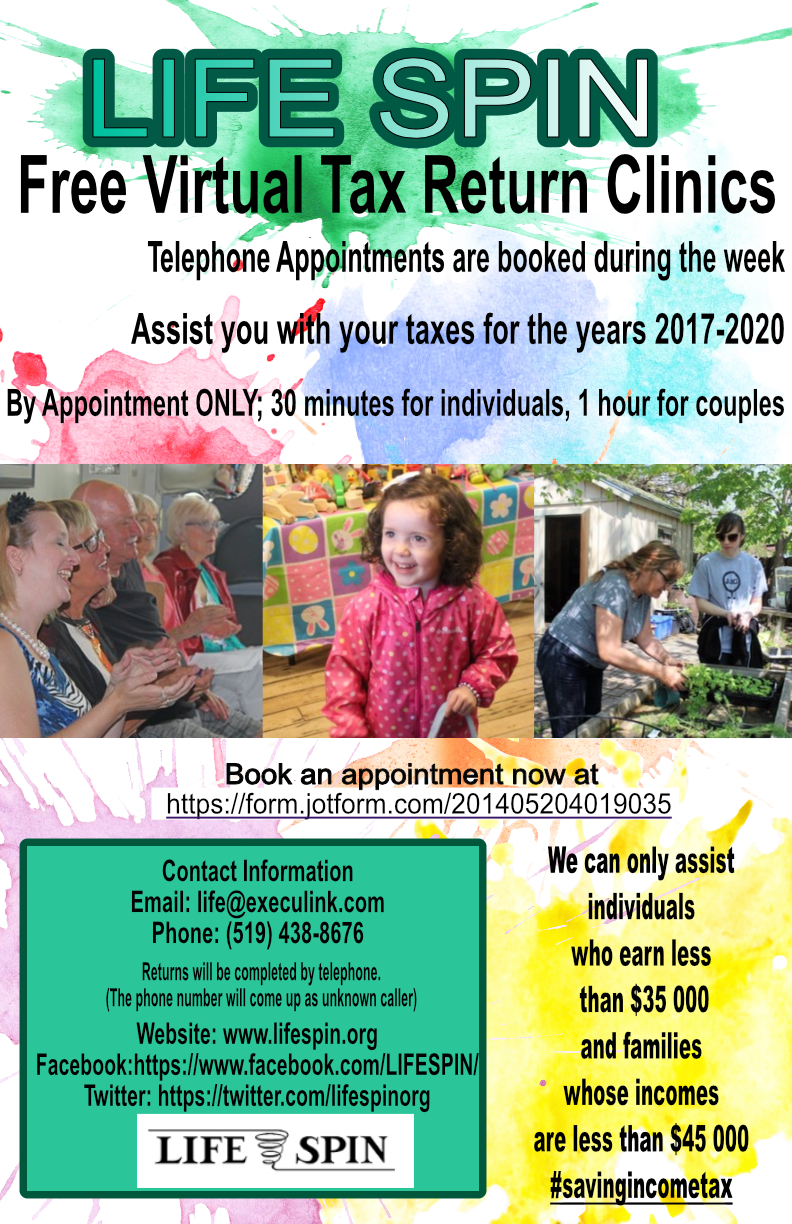 64/130
[Speaker Notes: ltovich_poster.jpg]
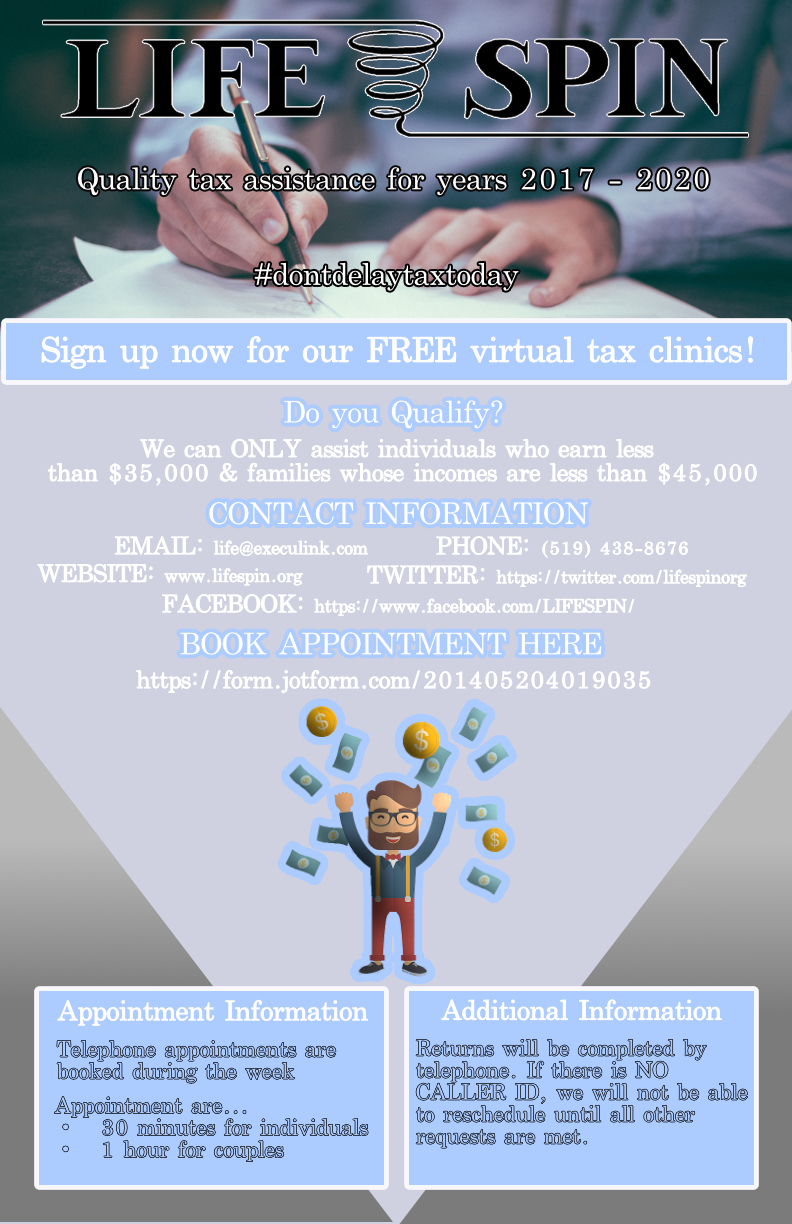 65/130
[Speaker Notes: lswanek3_poster.jpg]
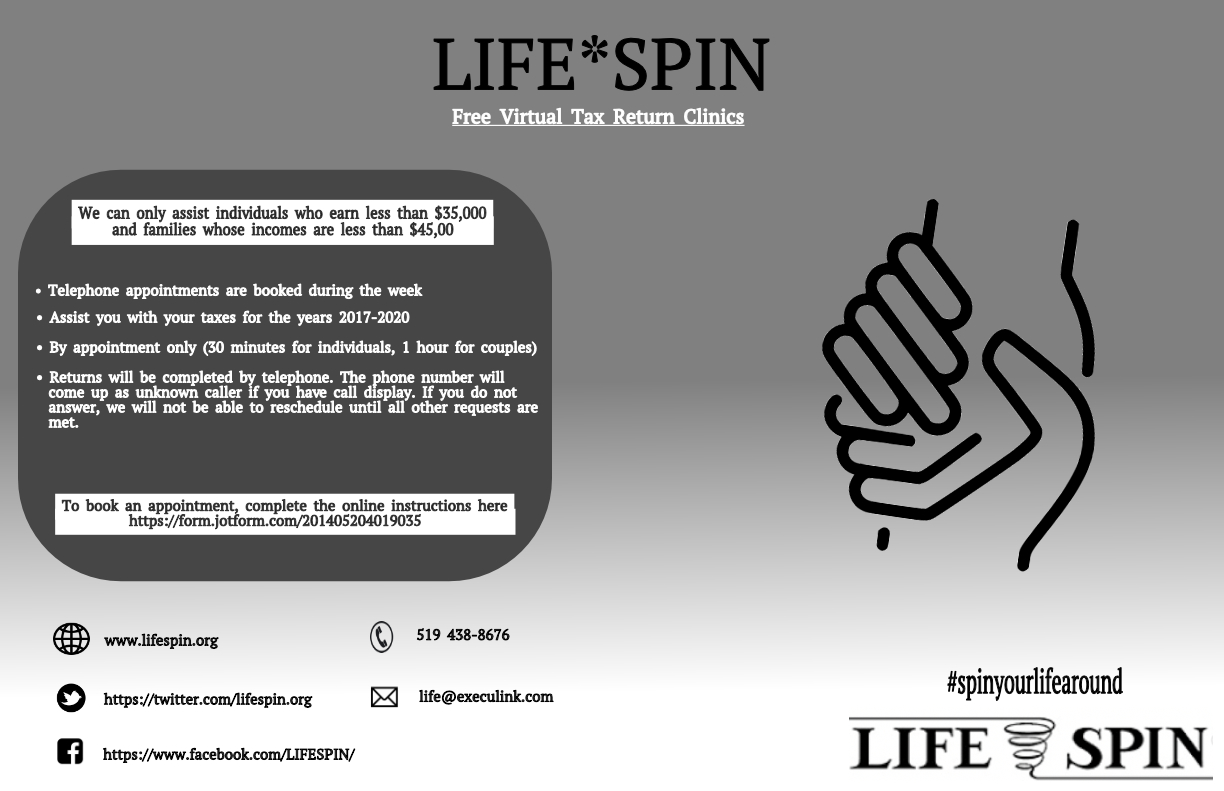 66/130
[Speaker Notes: lsmuckle_poster.jpg]
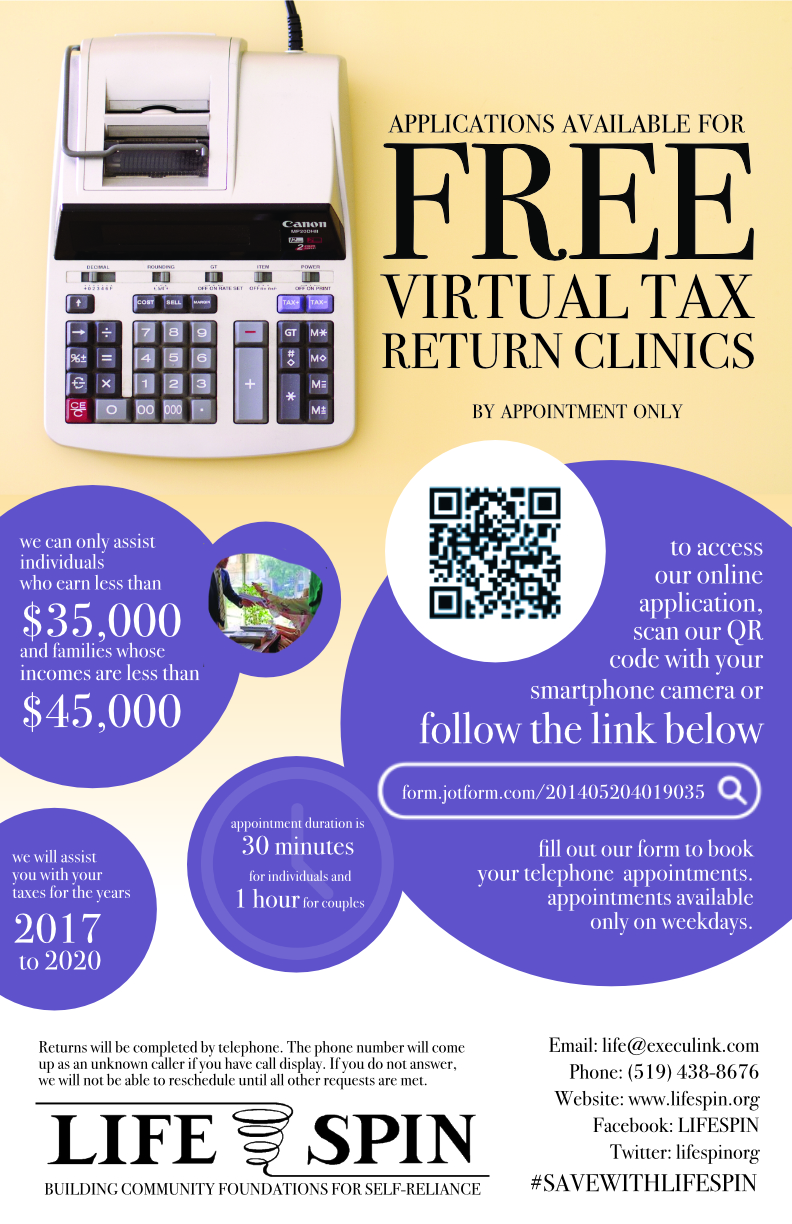 67/130
[Speaker Notes: lsmatel_poster.jpg]
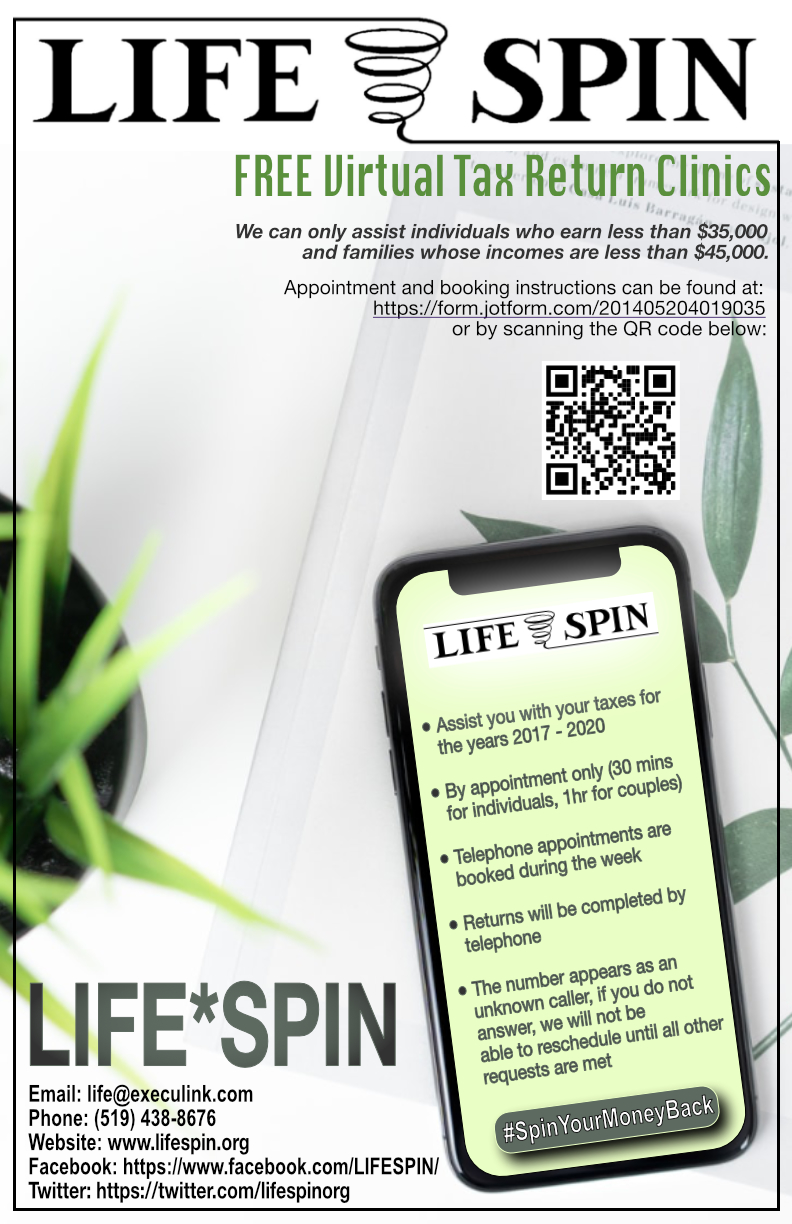 68/130
[Speaker Notes: lschmi8_poster.jpg]
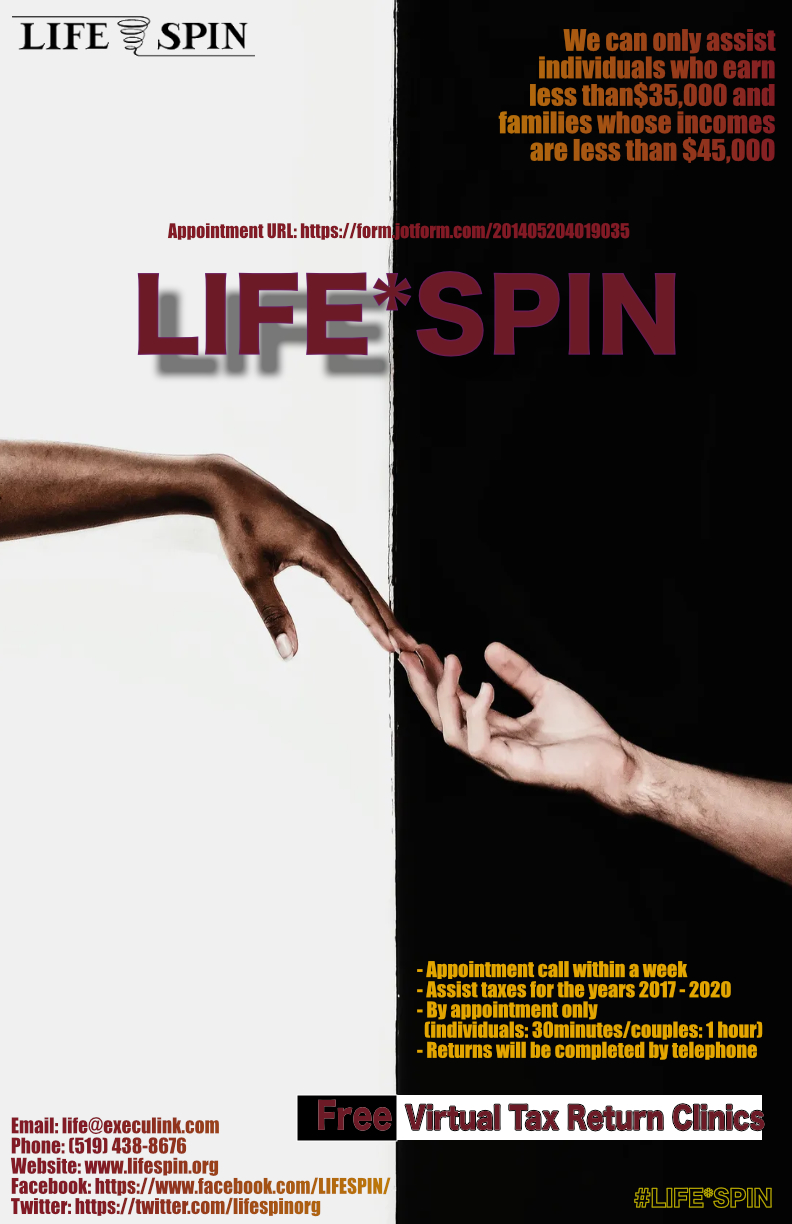 69/130
[Speaker Notes: kwang552_poster.jpg]
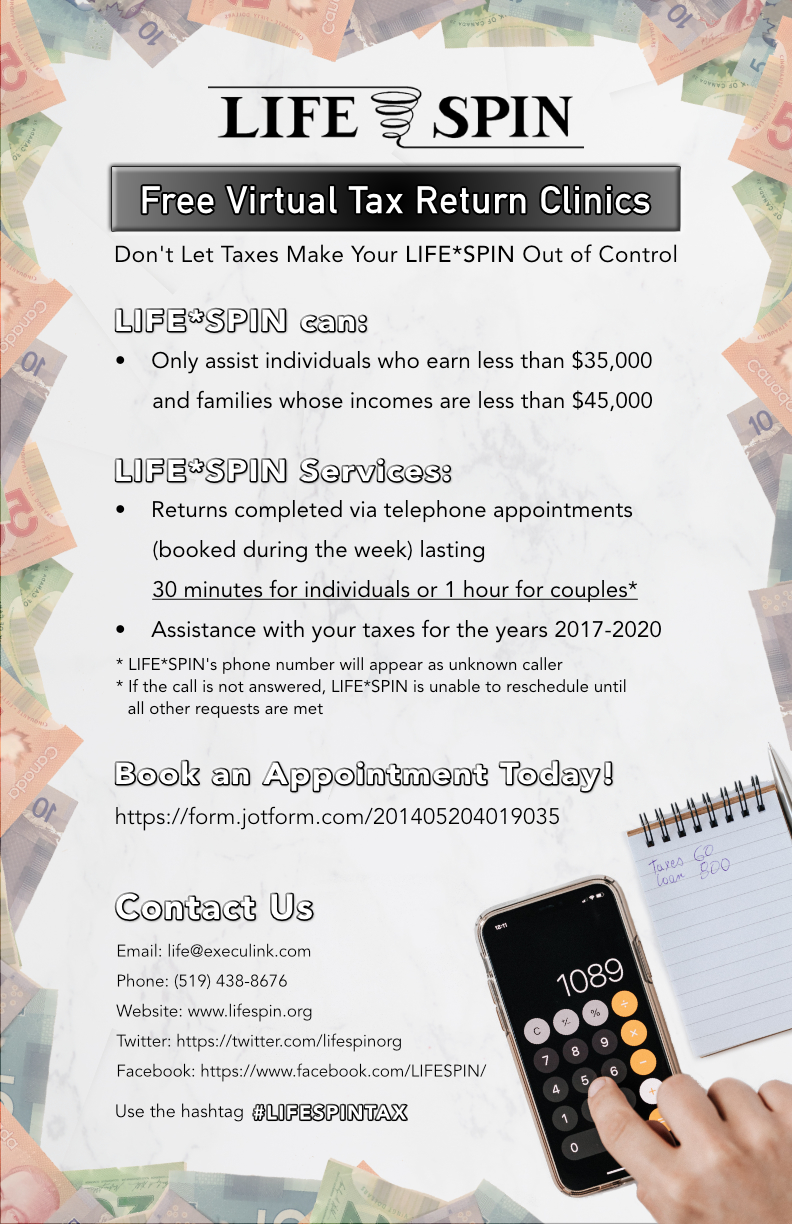 70/130
[Speaker Notes: ktruon28_poster.jpg]
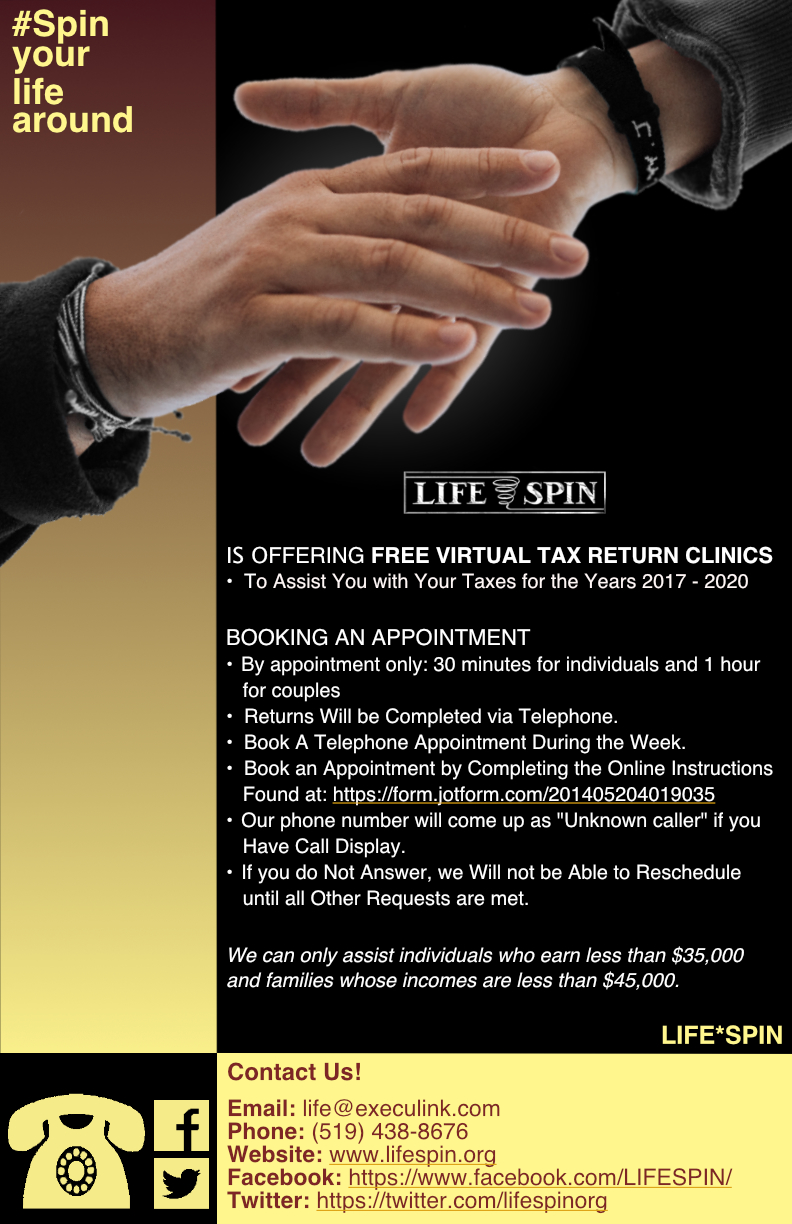 71/130
[Speaker Notes: kthoms68_poster.jpg]
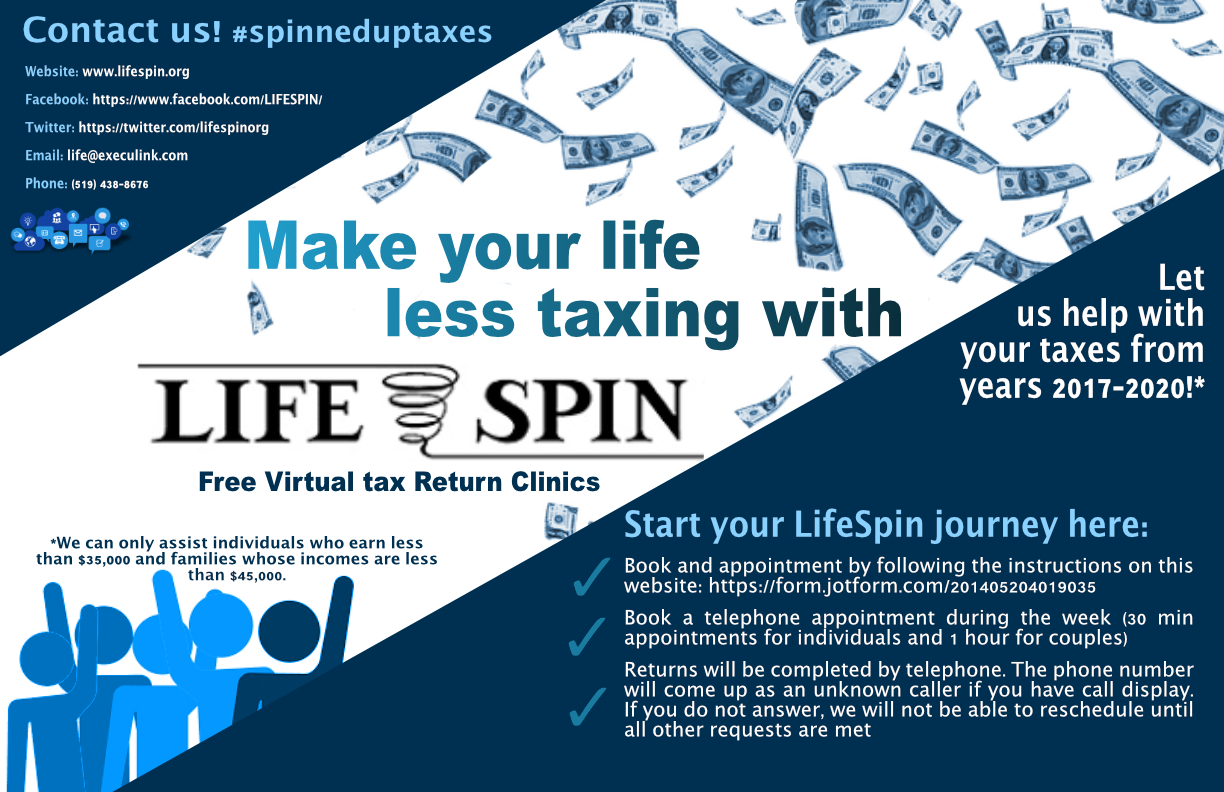 72/130
[Speaker Notes: kthareja_poster.jpg]
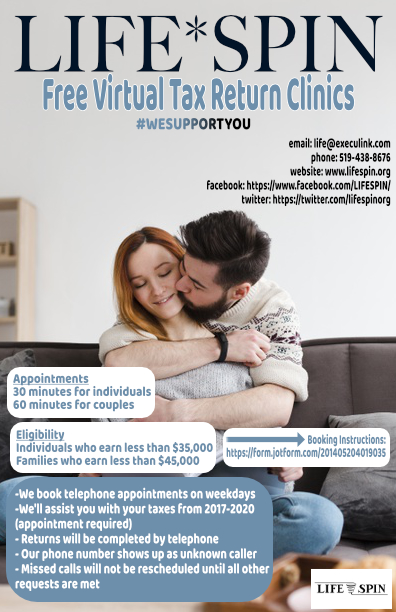 73/130
[Speaker Notes: kstabler_poster.jpg]
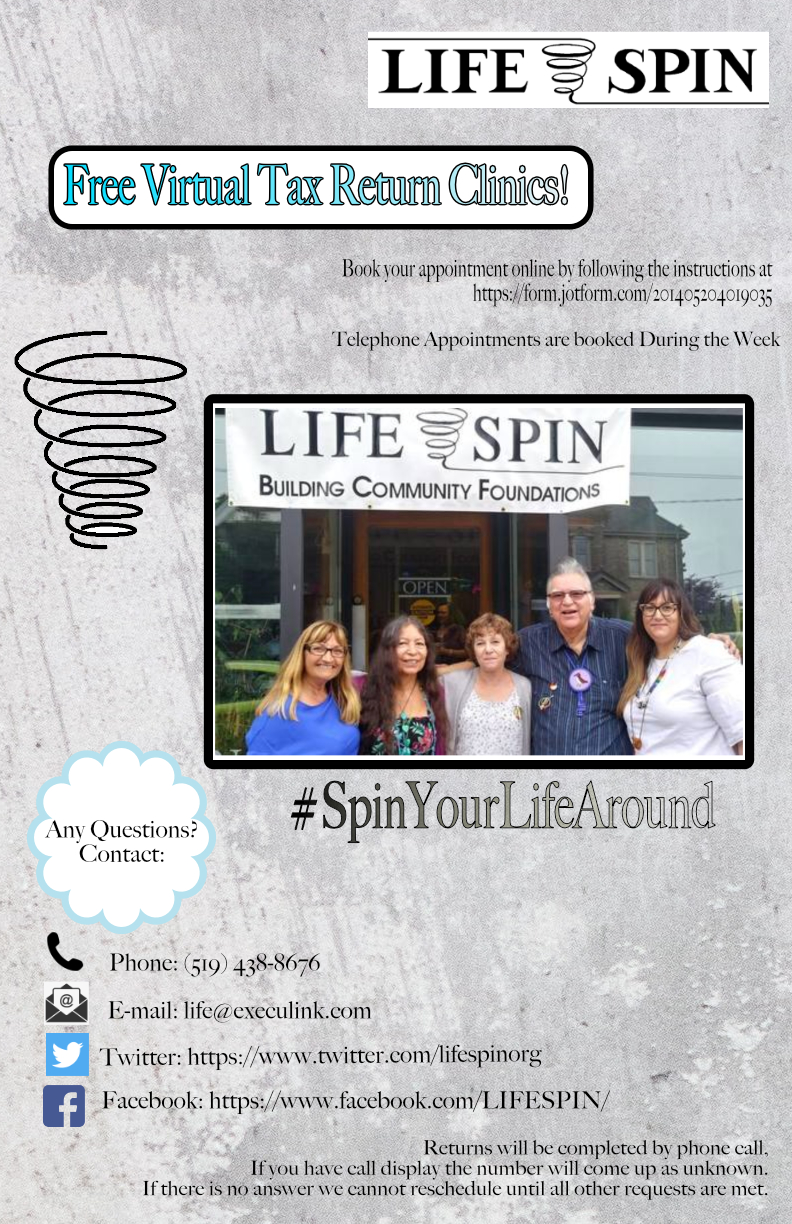 74/130
[Speaker Notes: jwentwo_poster.jpg]
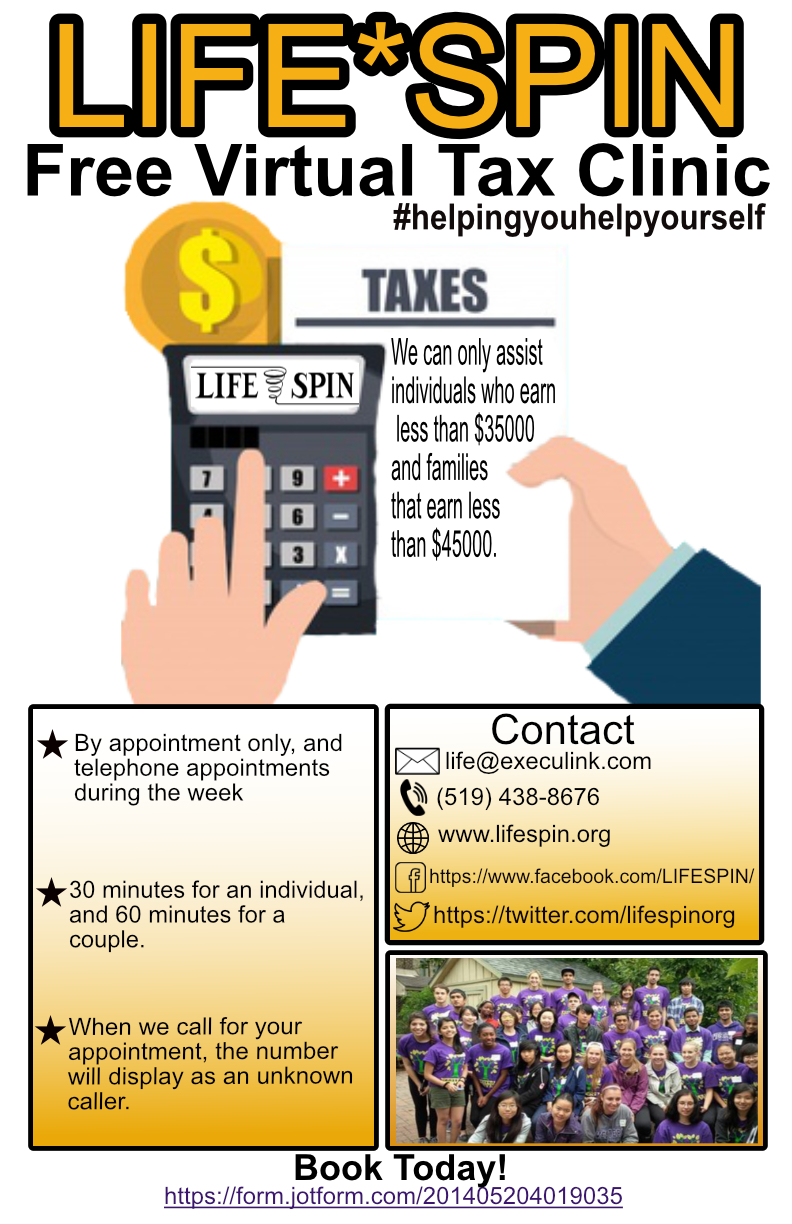 75/130
[Speaker Notes: jweiner7_poster.jpg]
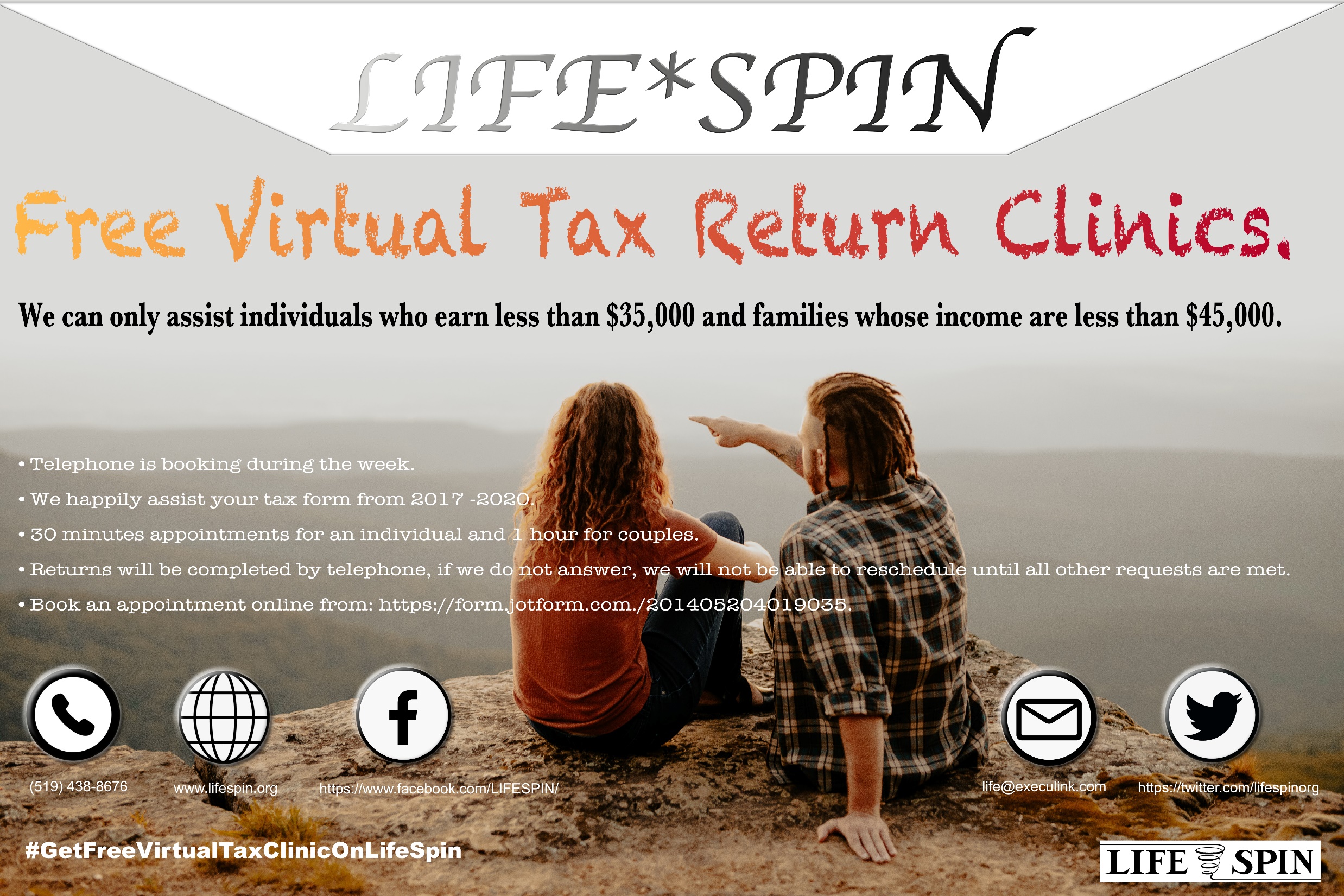 76/130
[Speaker Notes: jwan945_poster.jpg]
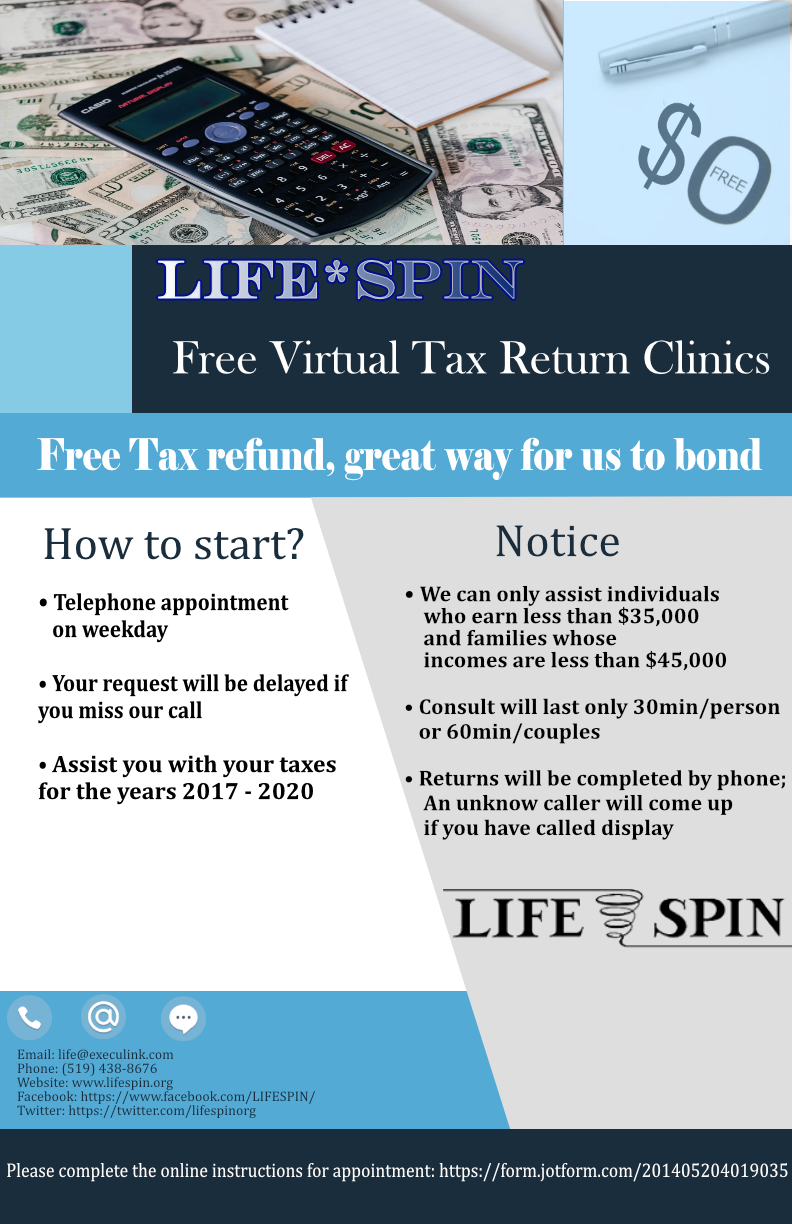 77/130
[Speaker Notes: jwan743_poster.jpg]
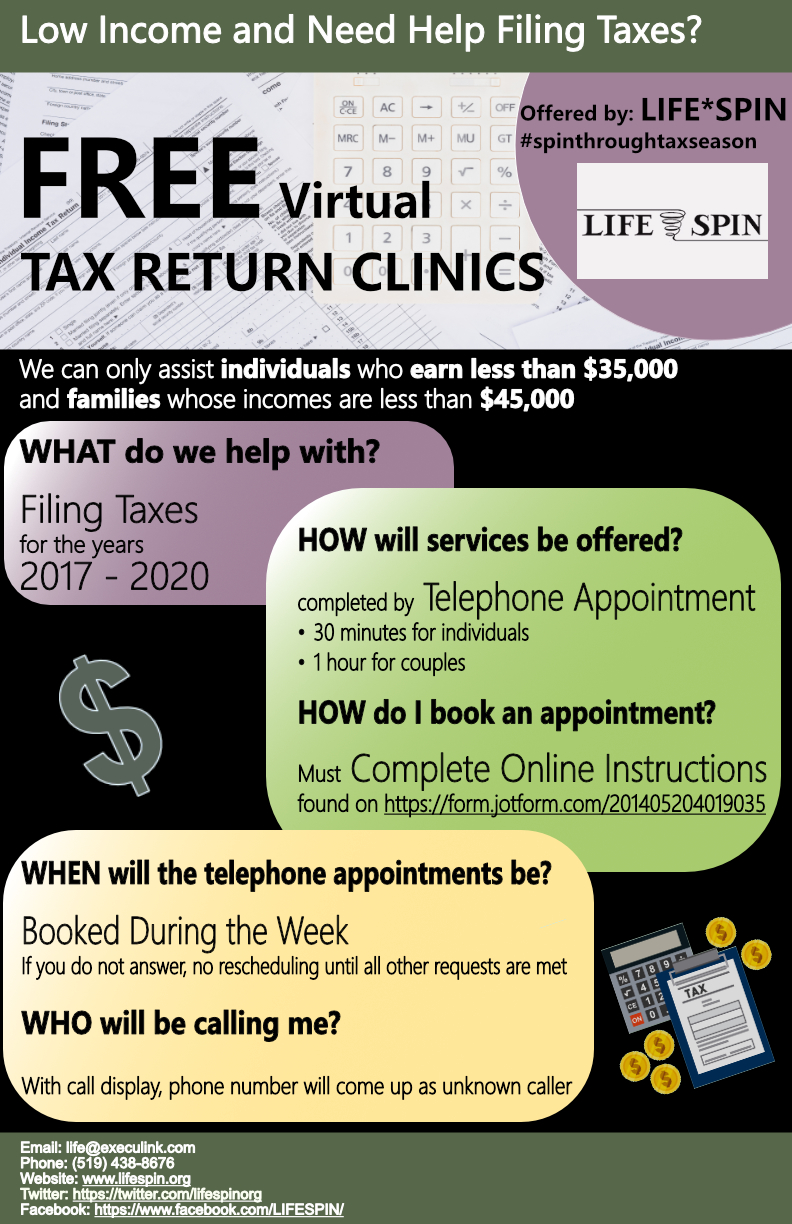 78/130
[Speaker Notes: jwan632_poster.jpg]
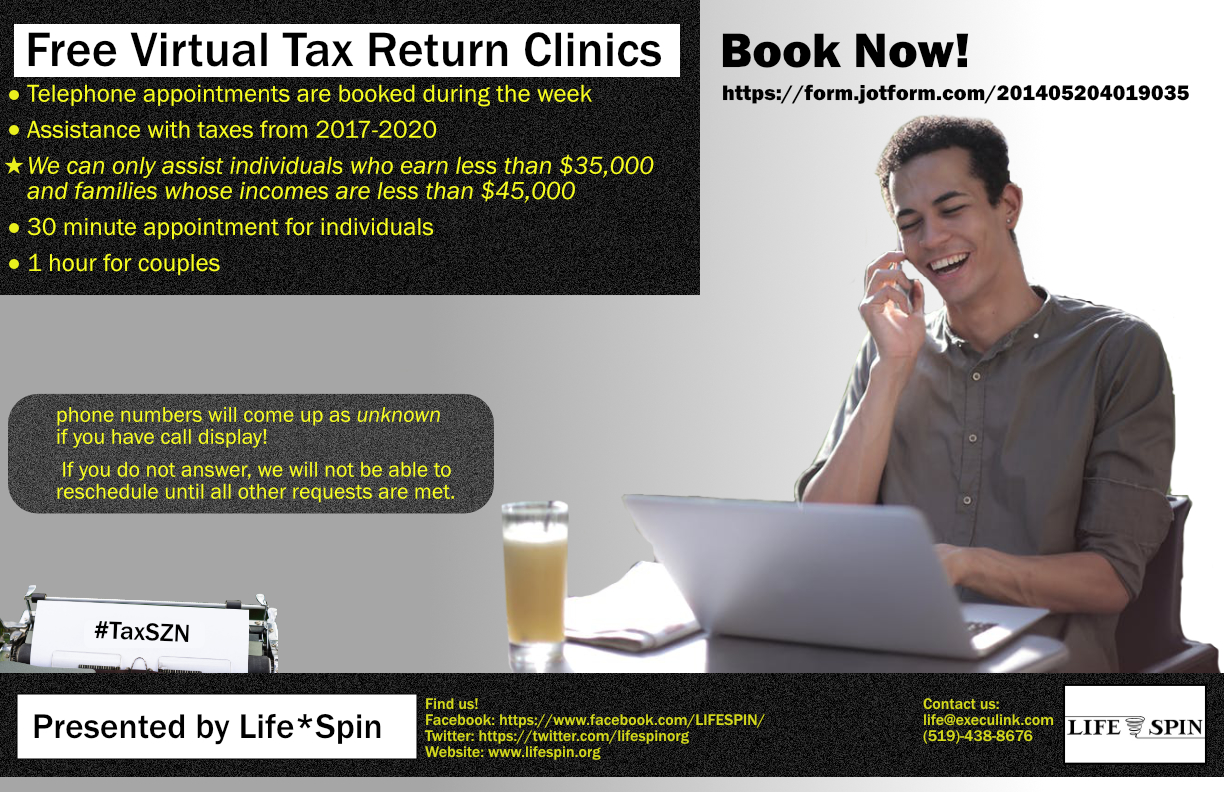 79/130
[Speaker Notes: jtrudel6_poster.jpg]
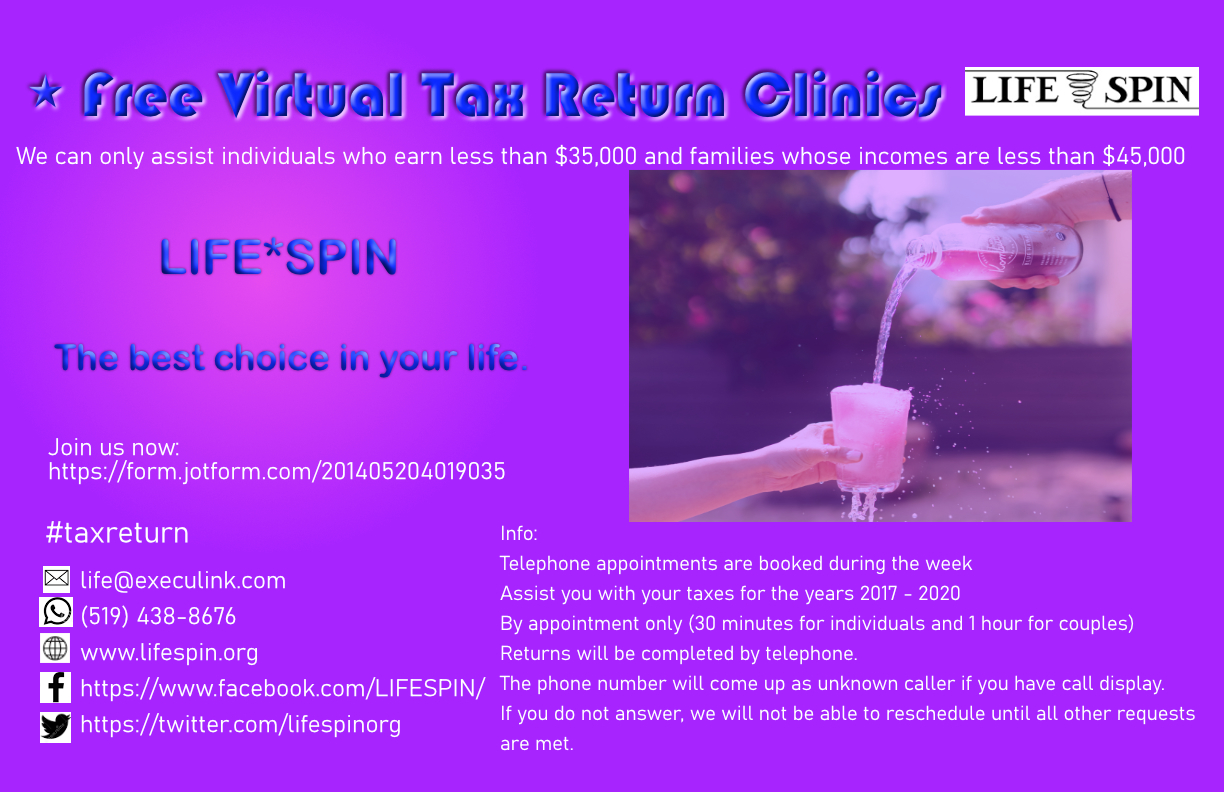 80/130
[Speaker Notes: jtang472_poster.jpg]
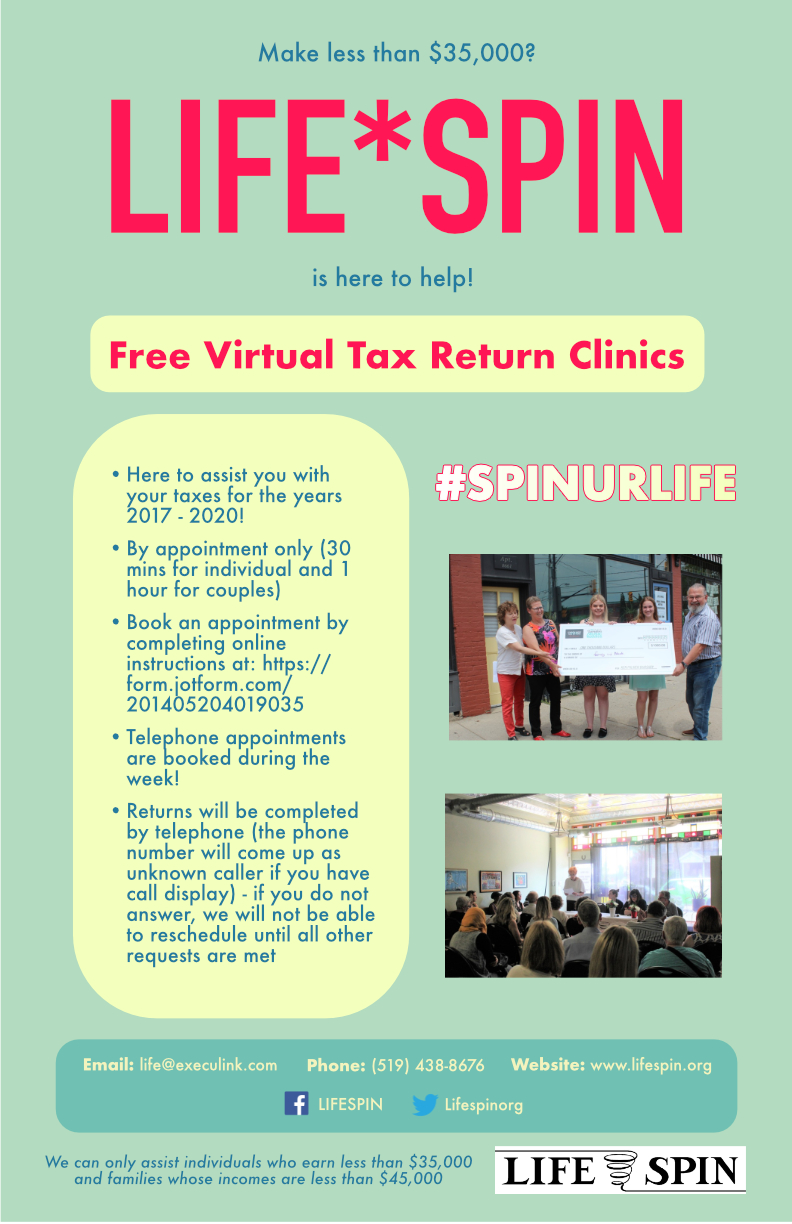 81/130
[Speaker Notes: jtang386_poster.jpg]
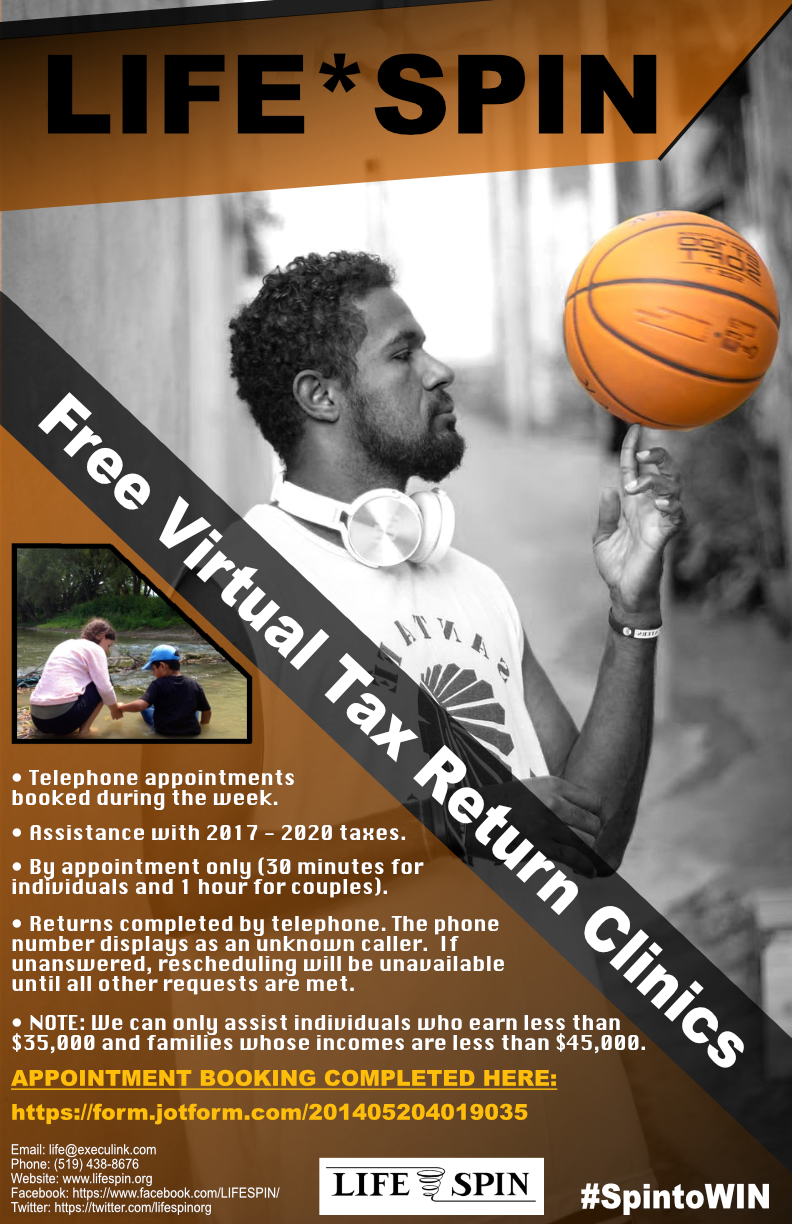 82/130
[Speaker Notes: jtang377_poster.jpg]
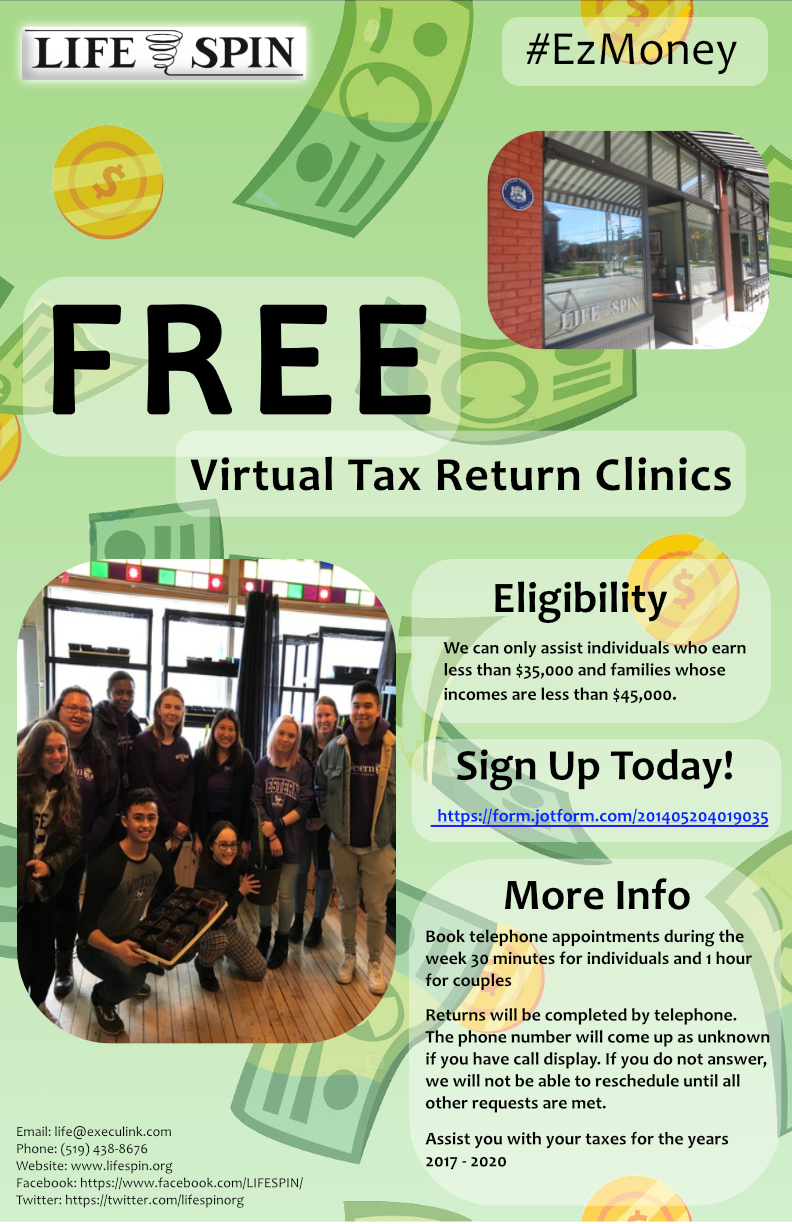 83/130
[Speaker Notes: jtam249_poster.jpg]
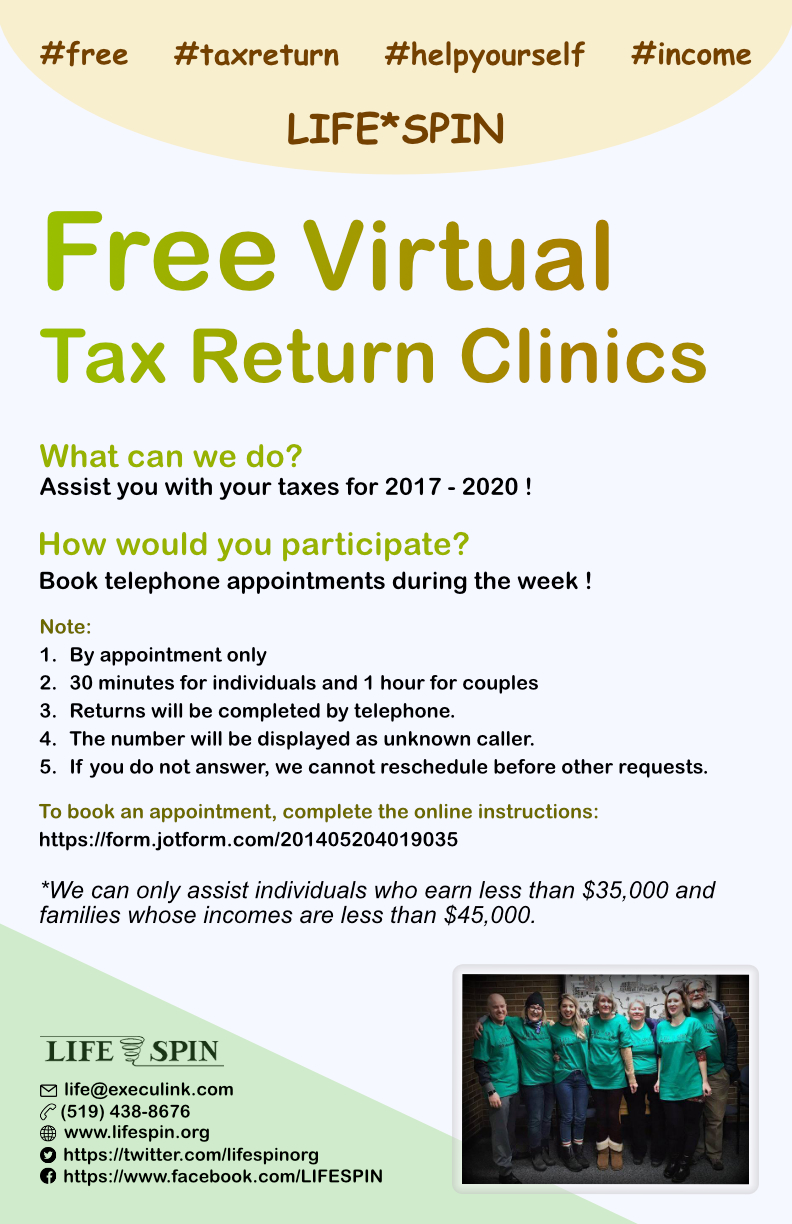 84/130
[Speaker Notes: jsong423_poster.jpg]
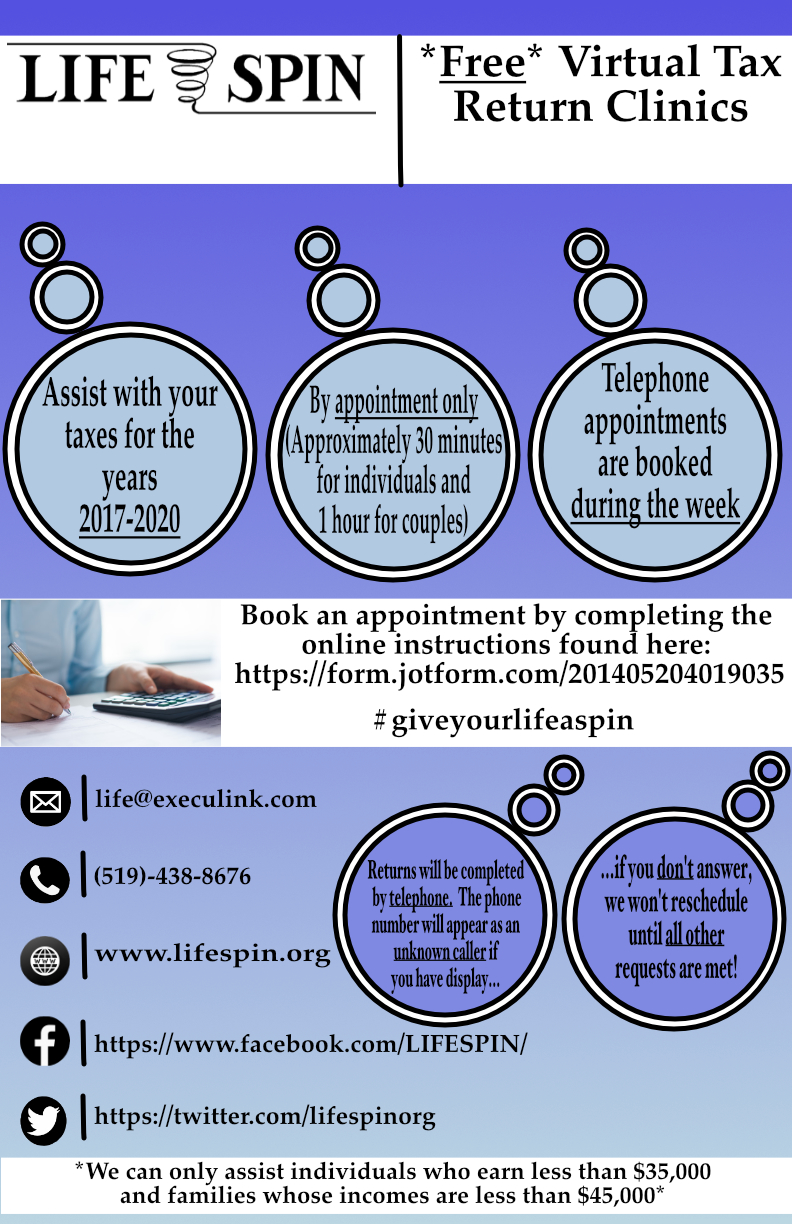 85/130
[Speaker Notes: jsaltzm4_poster.jpg]
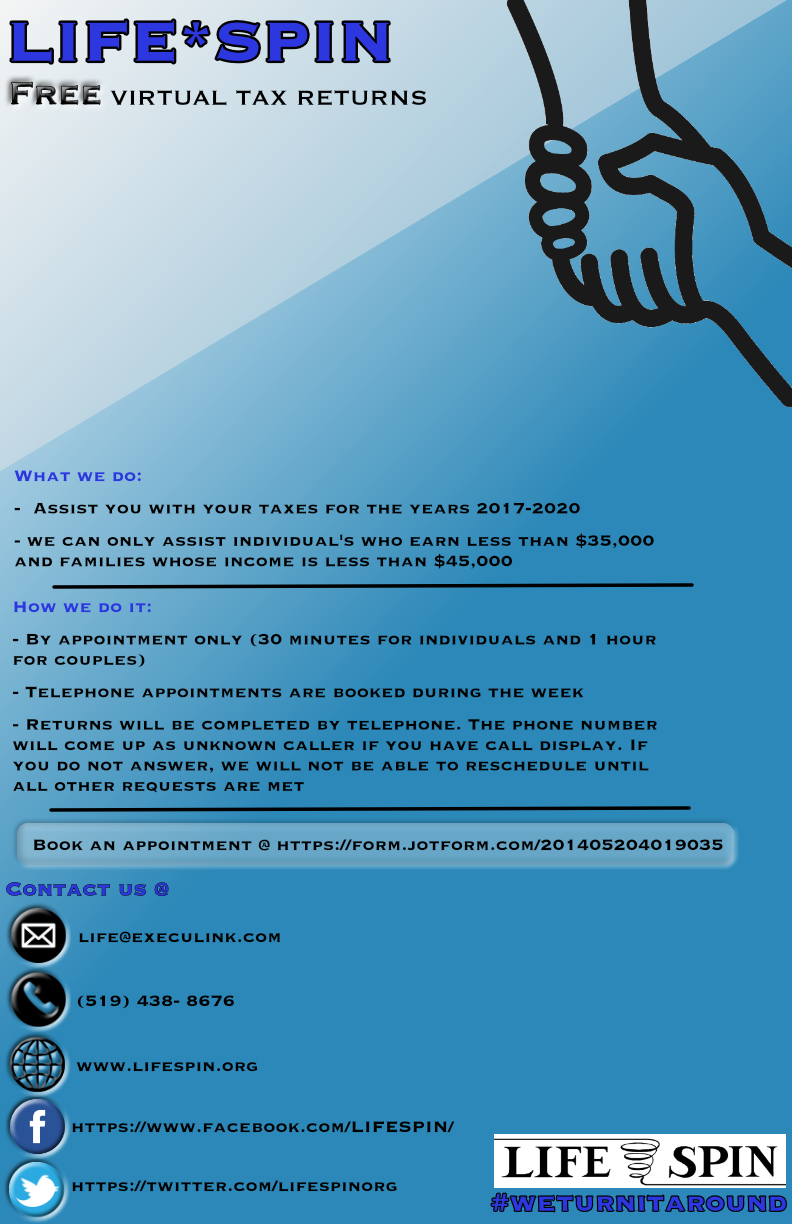 86/130
[Speaker Notes: jrothma_poster.jpg]
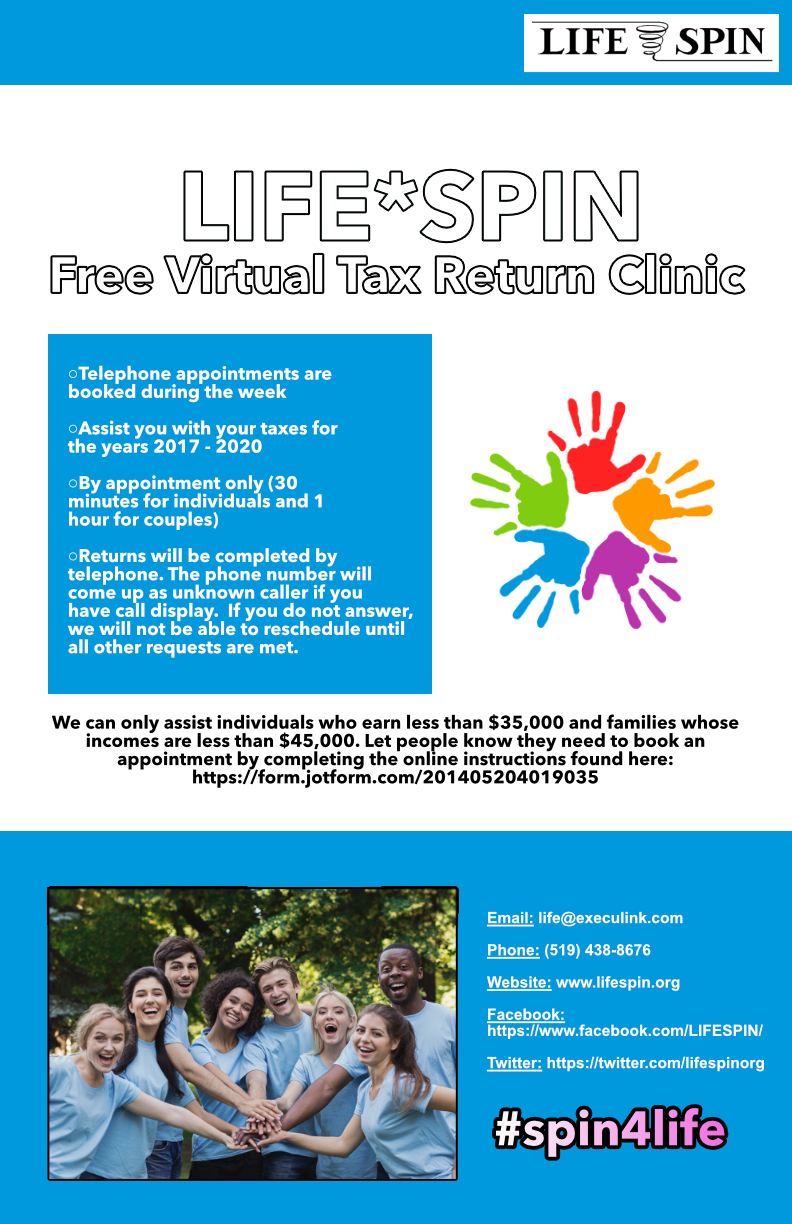 87/130
[Speaker Notes: isandhu8_poster.jpg]
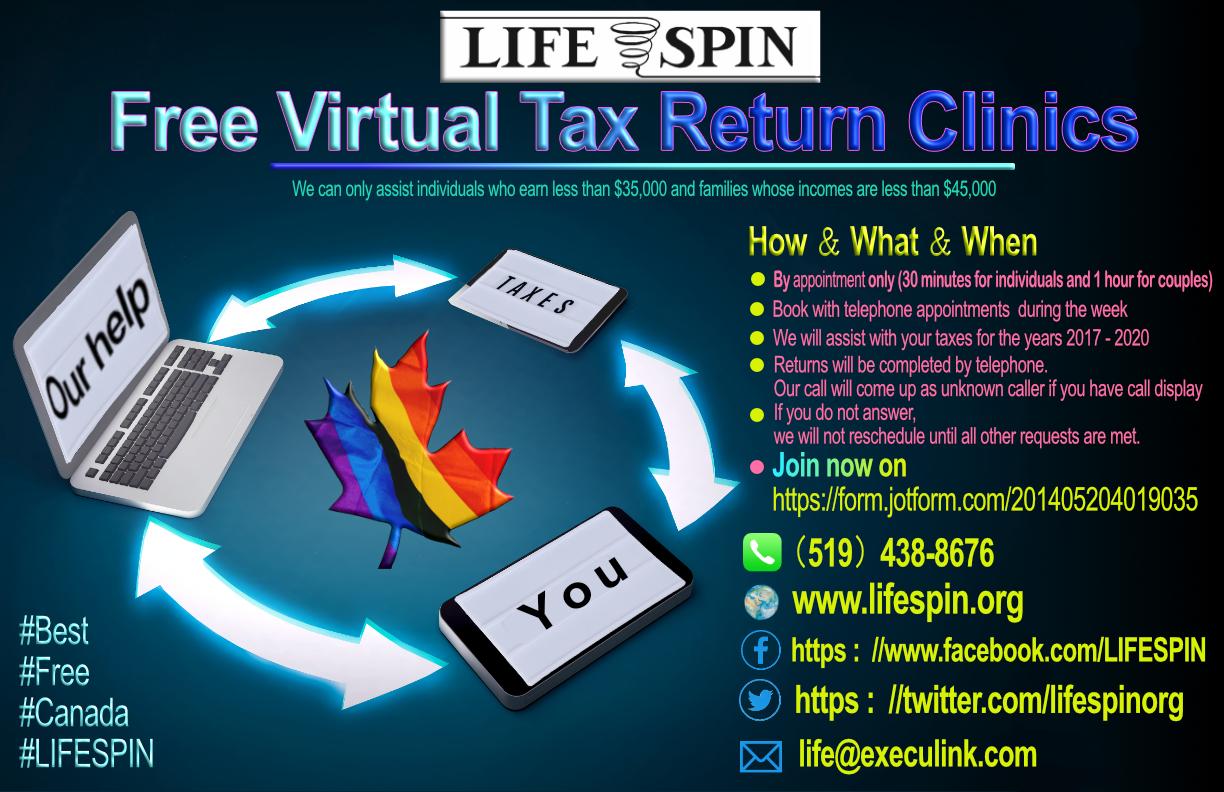 88/130
[Speaker Notes: hwan372_poster.jpg]
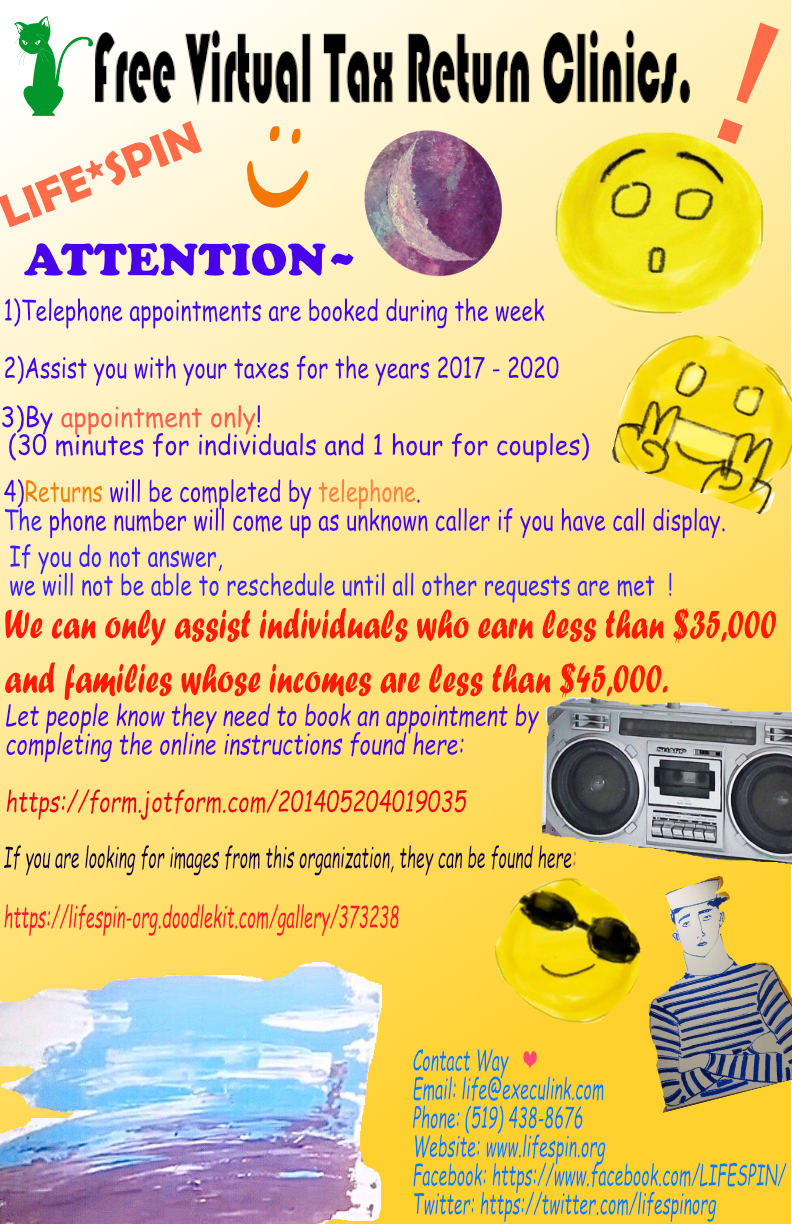 89/130
[Speaker Notes: hwan339_poster.jpg]
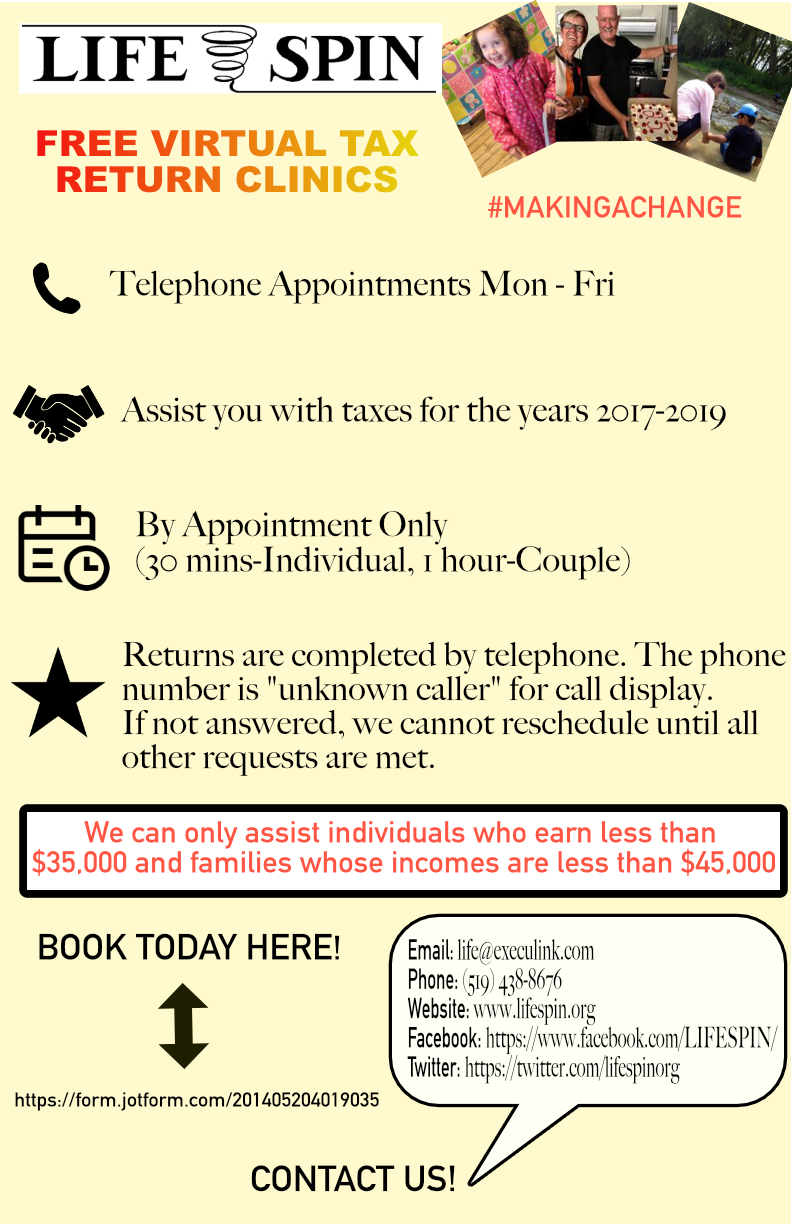 90/130
[Speaker Notes: hwalji4_poster.jpg]
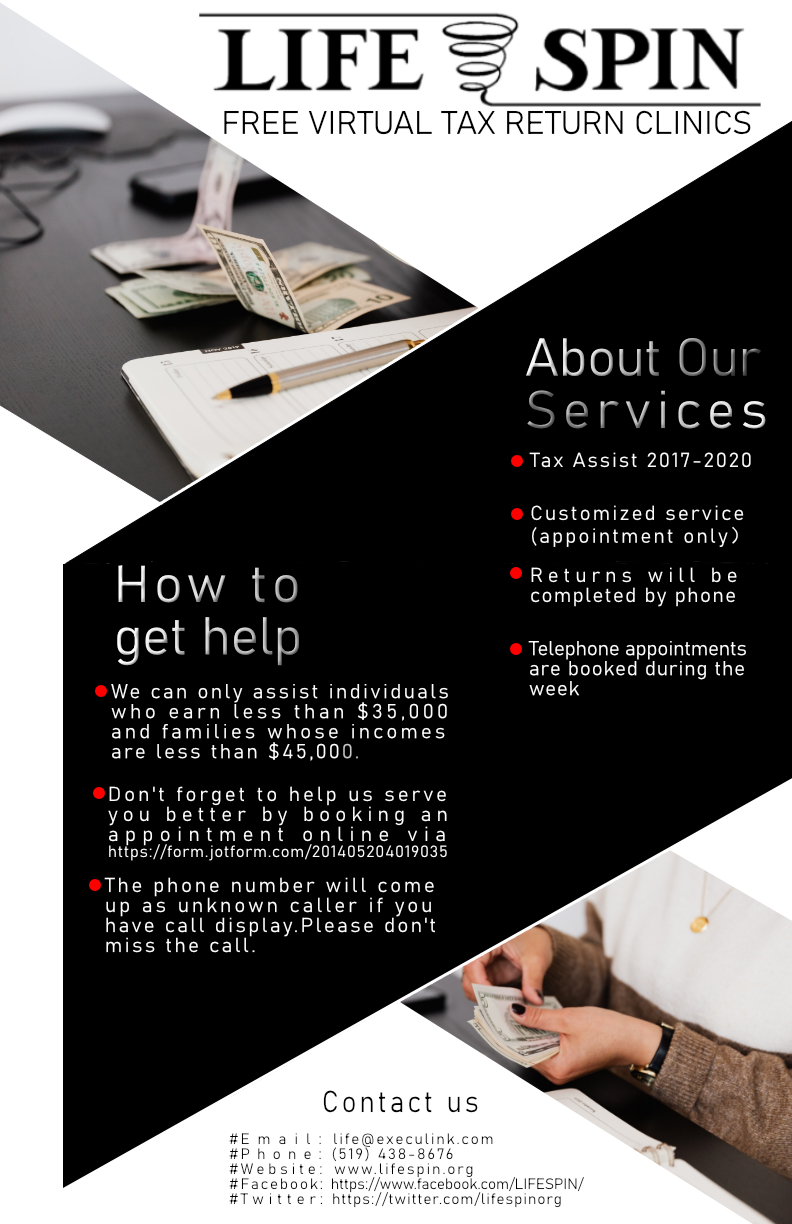 91/130
[Speaker Notes: htian55_poster.jpg]
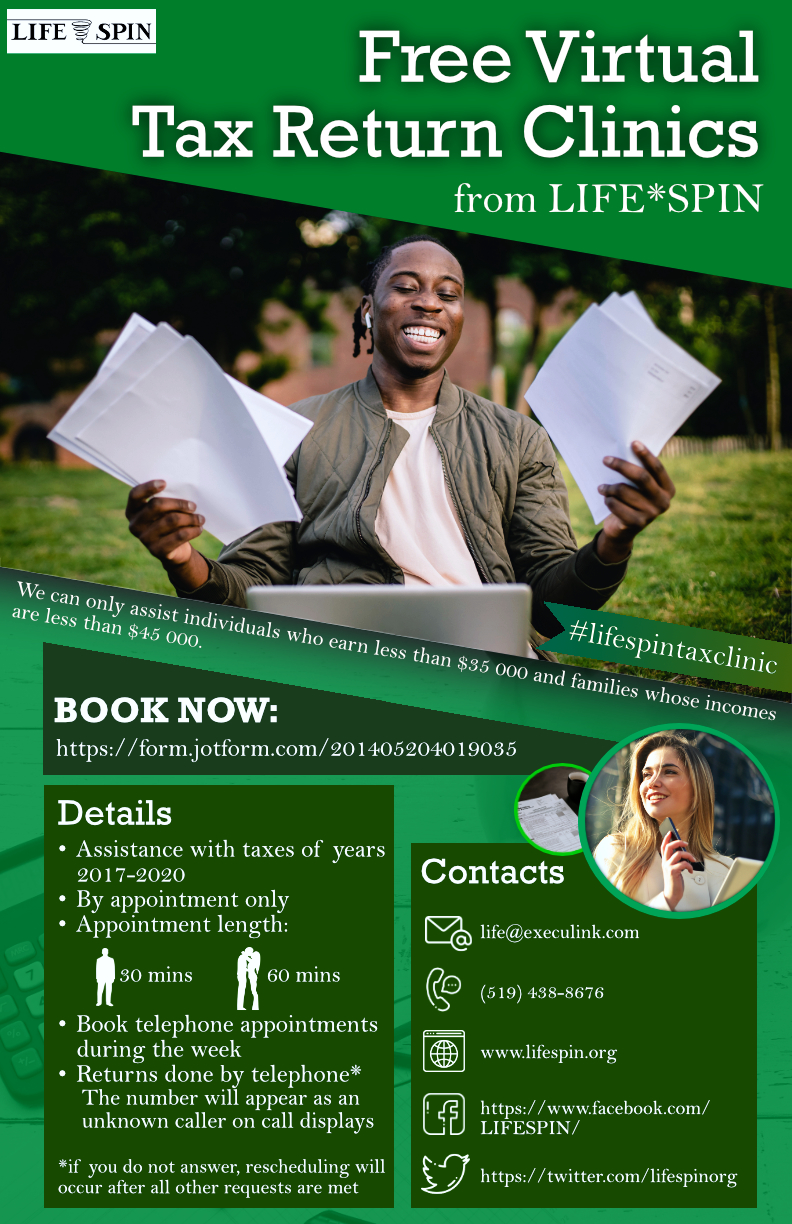 92/130
[Speaker Notes: htang248_poster.jpg]
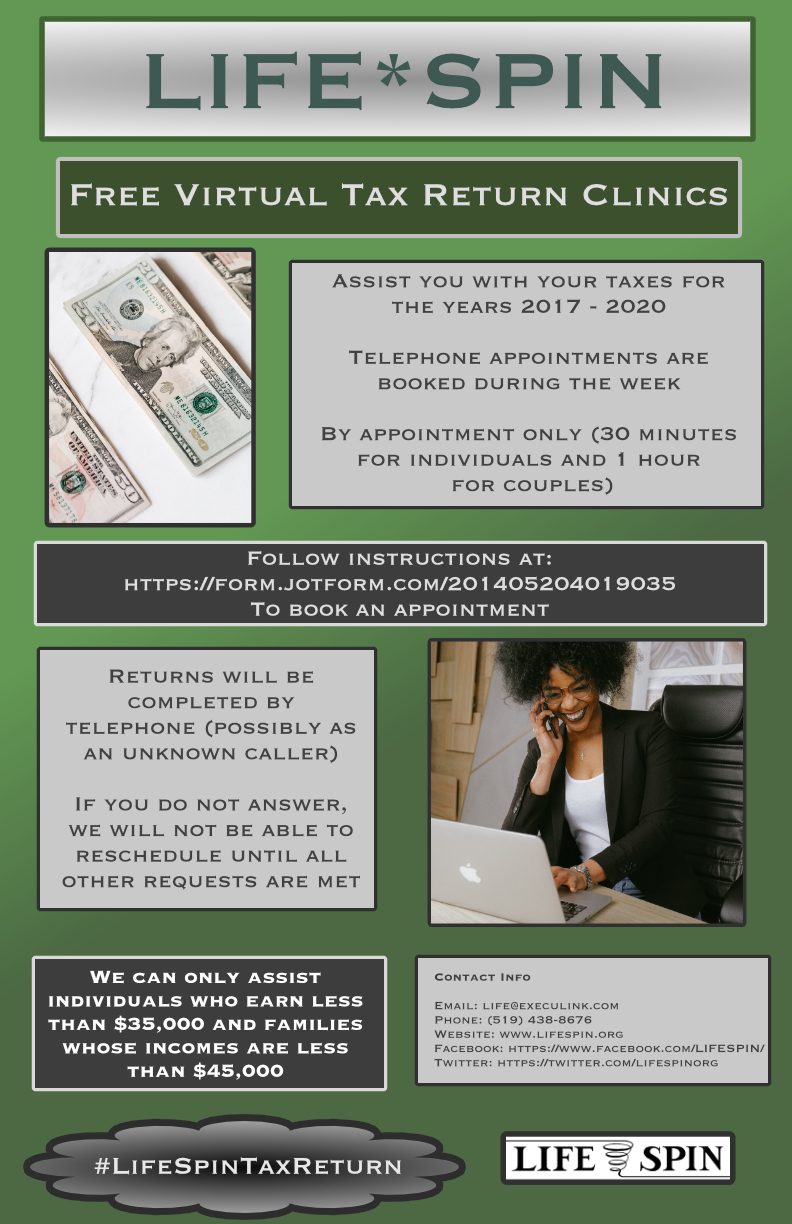 93/130
[Speaker Notes: hsegal_poster.jpg]
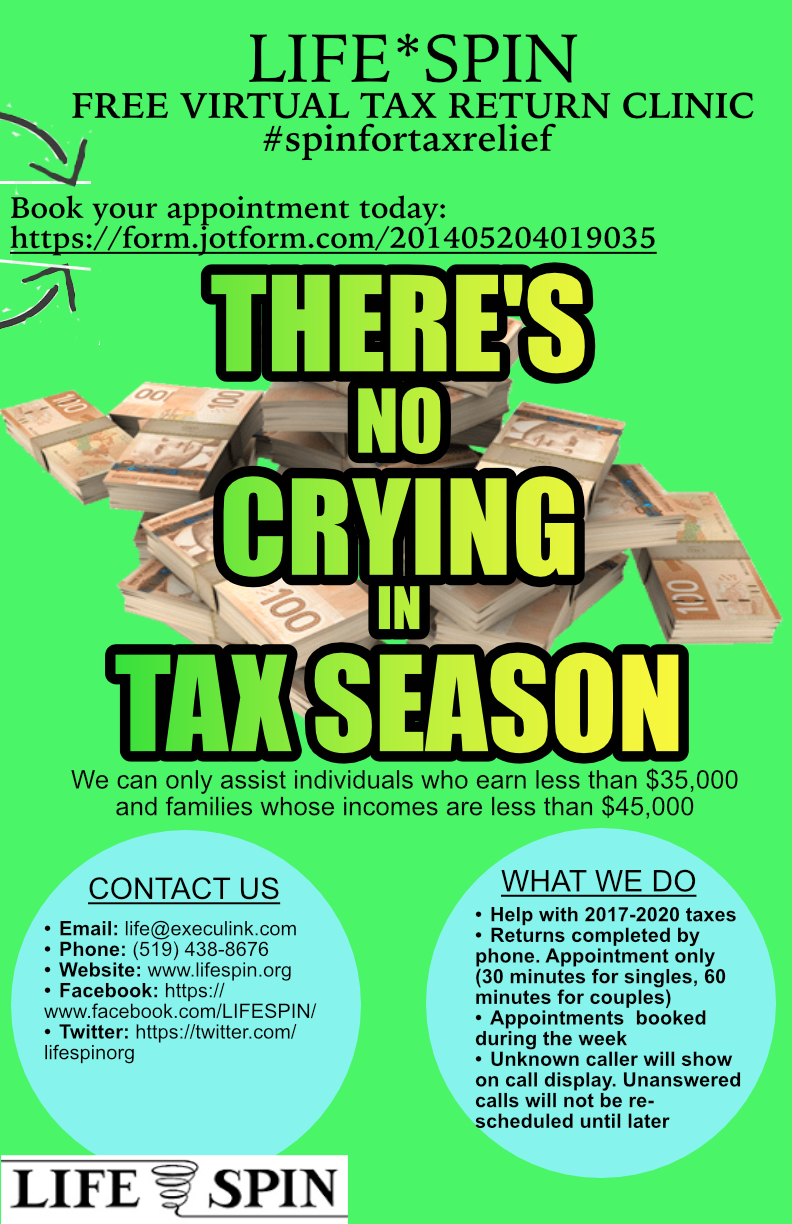 94/130
[Speaker Notes: hrudin_poster.jpg]
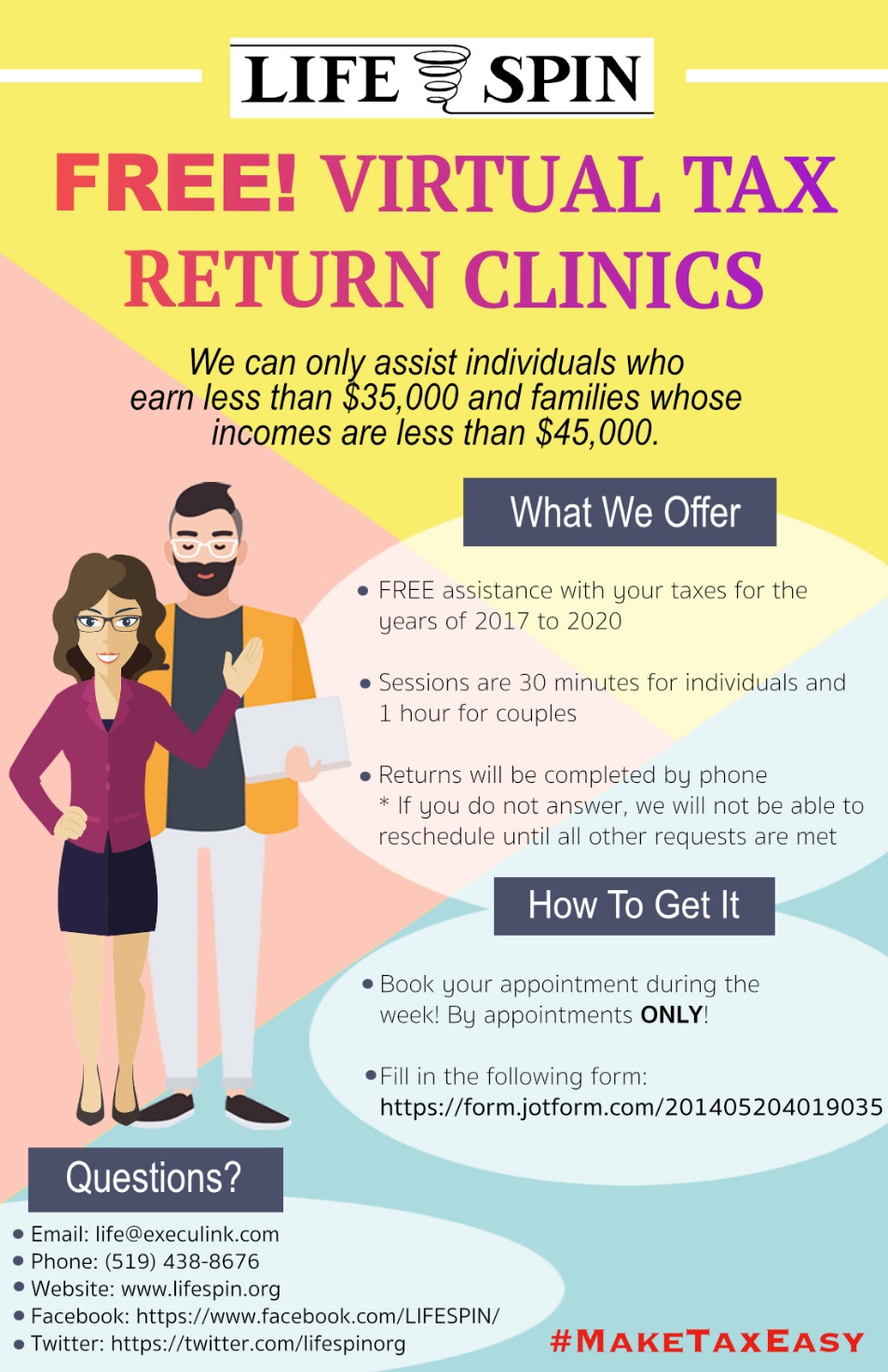 95/130
[Speaker Notes: gtse9_poster.jpg]
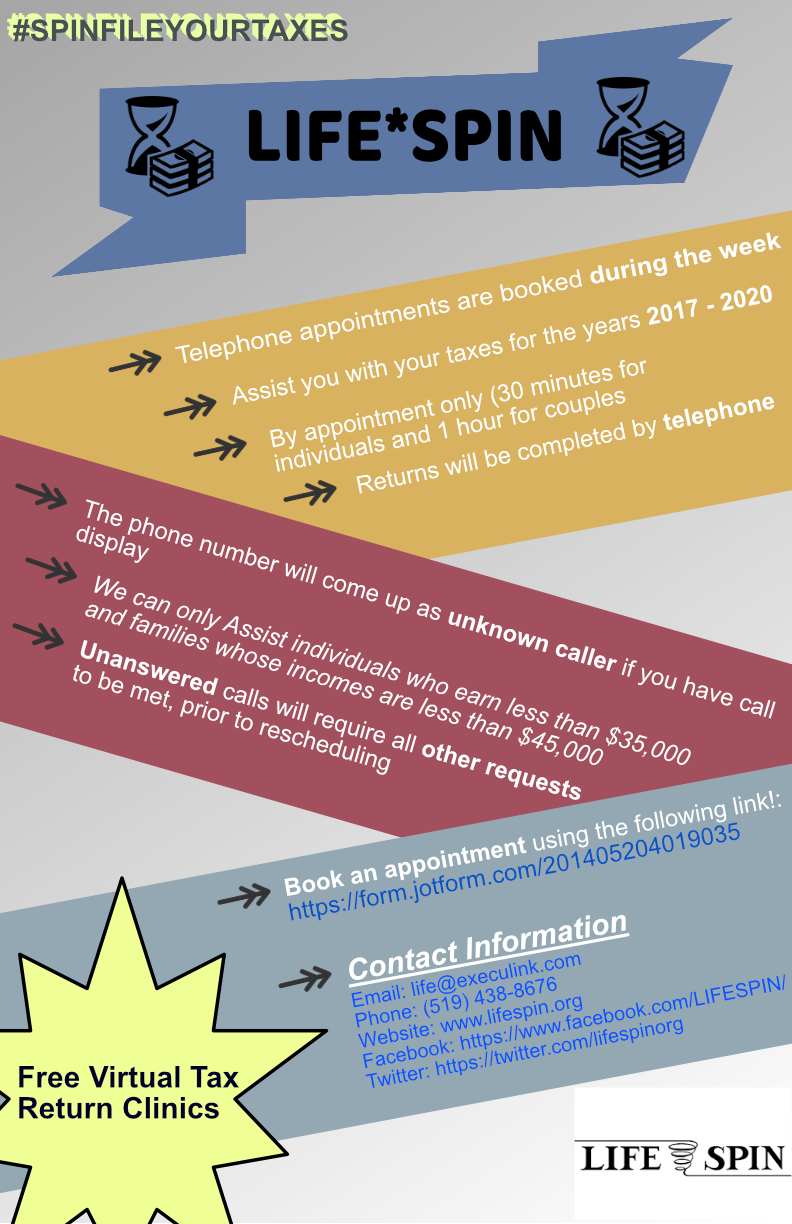 96/130
[Speaker Notes: gtsang23_poster.jpg]
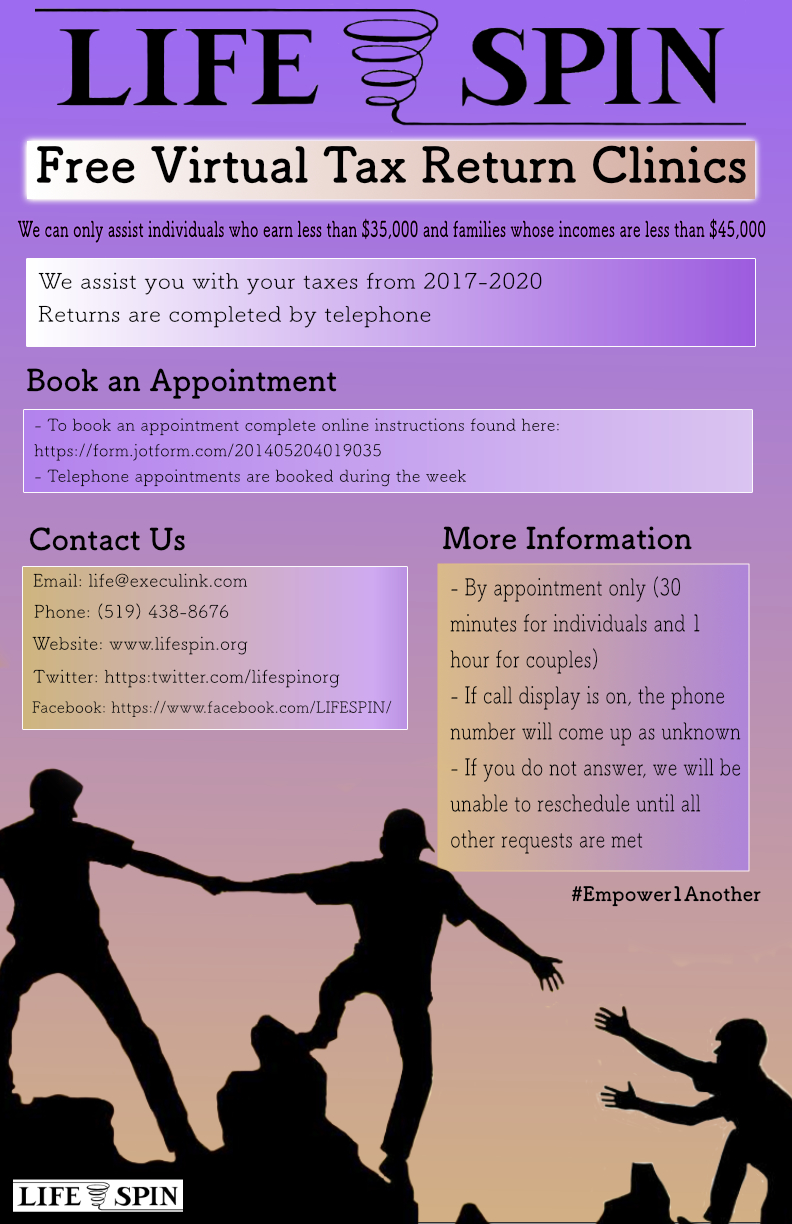 97/130
[Speaker Notes: fshohib_poster.jpg]
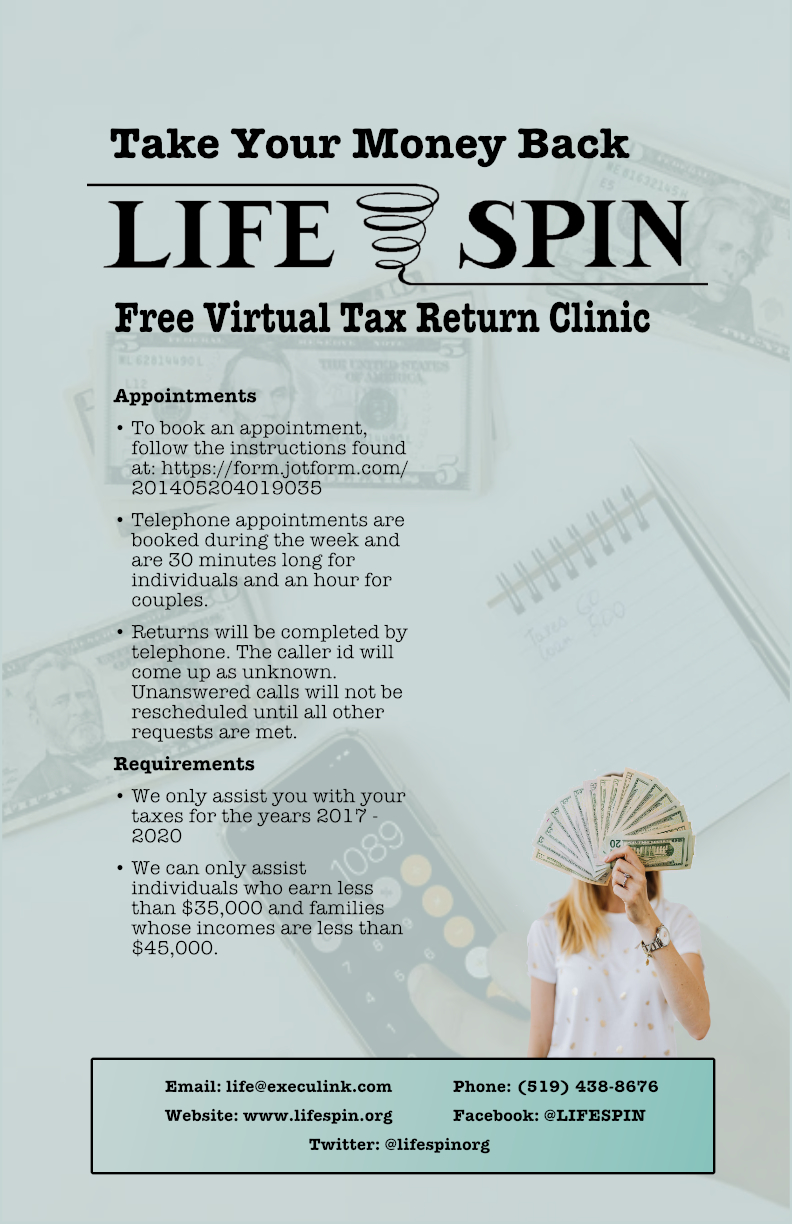 98/130
[Speaker Notes: esveland_poster.jpg]
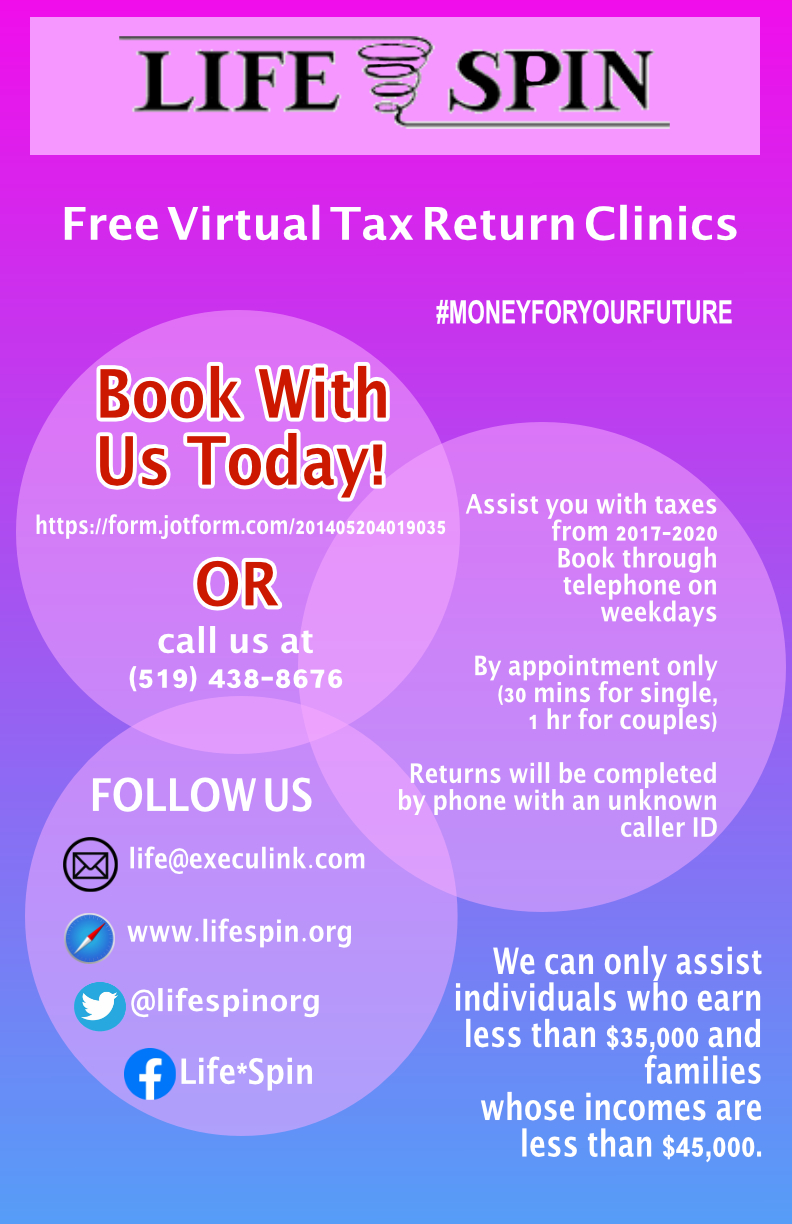 99/130
[Speaker Notes: esusheln_poster.jpg]
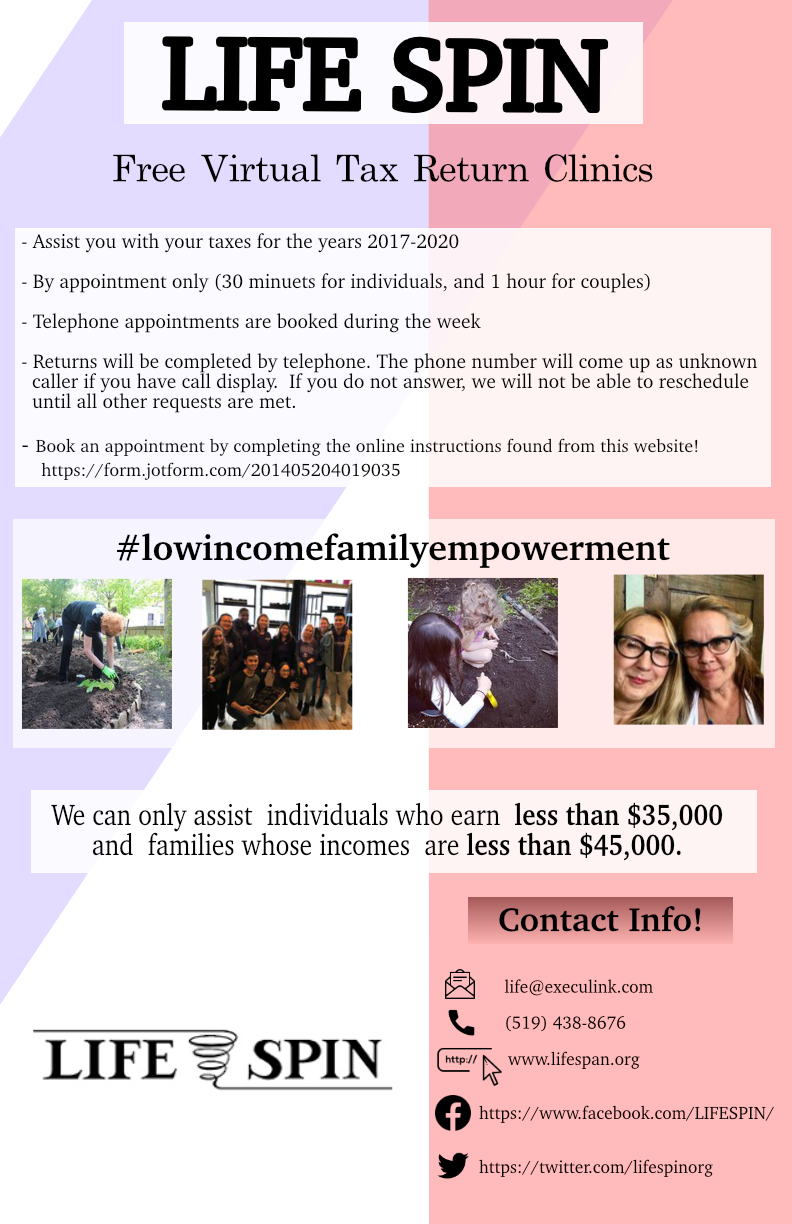 100/130
[Speaker Notes: esoderli_poster.jpg]
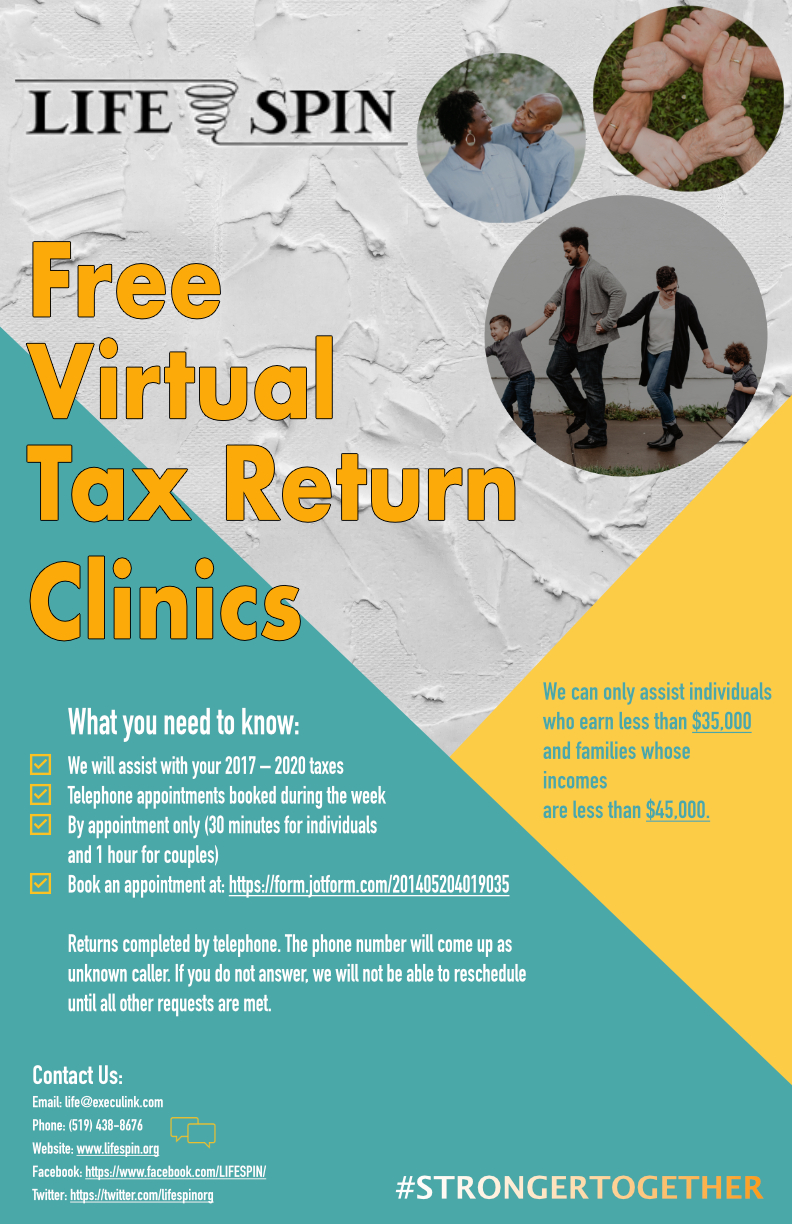 101/130
[Speaker Notes: dwhate_poster.jpg]
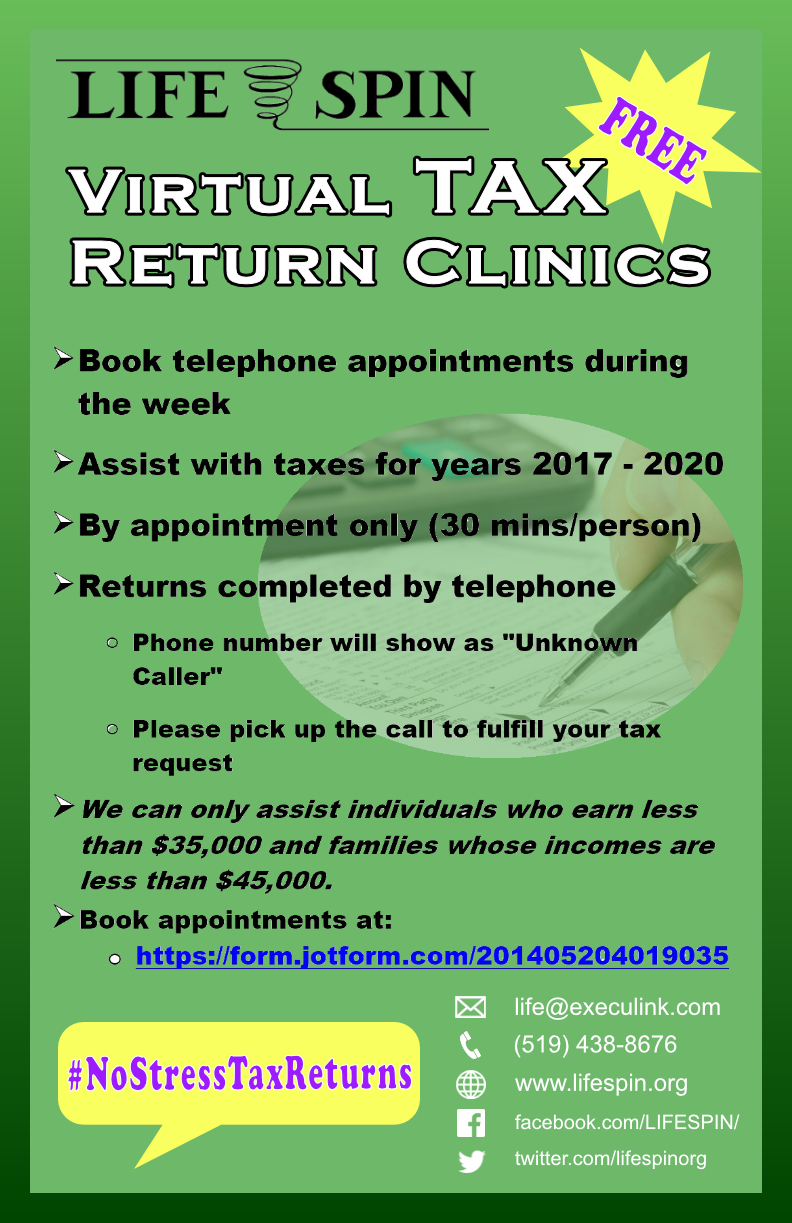 102/130
[Speaker Notes: dwang589_poster.jpg]
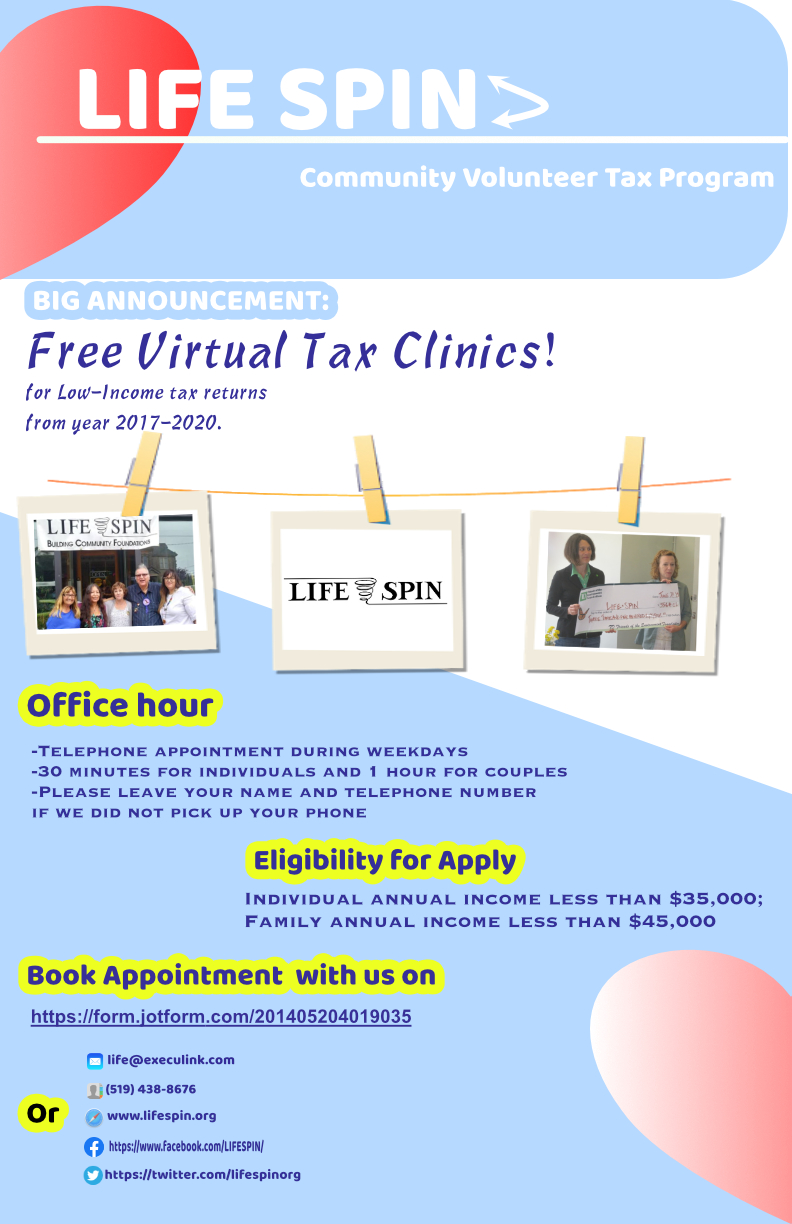 103/130
[Speaker Notes: dwang582_poster.jpg]
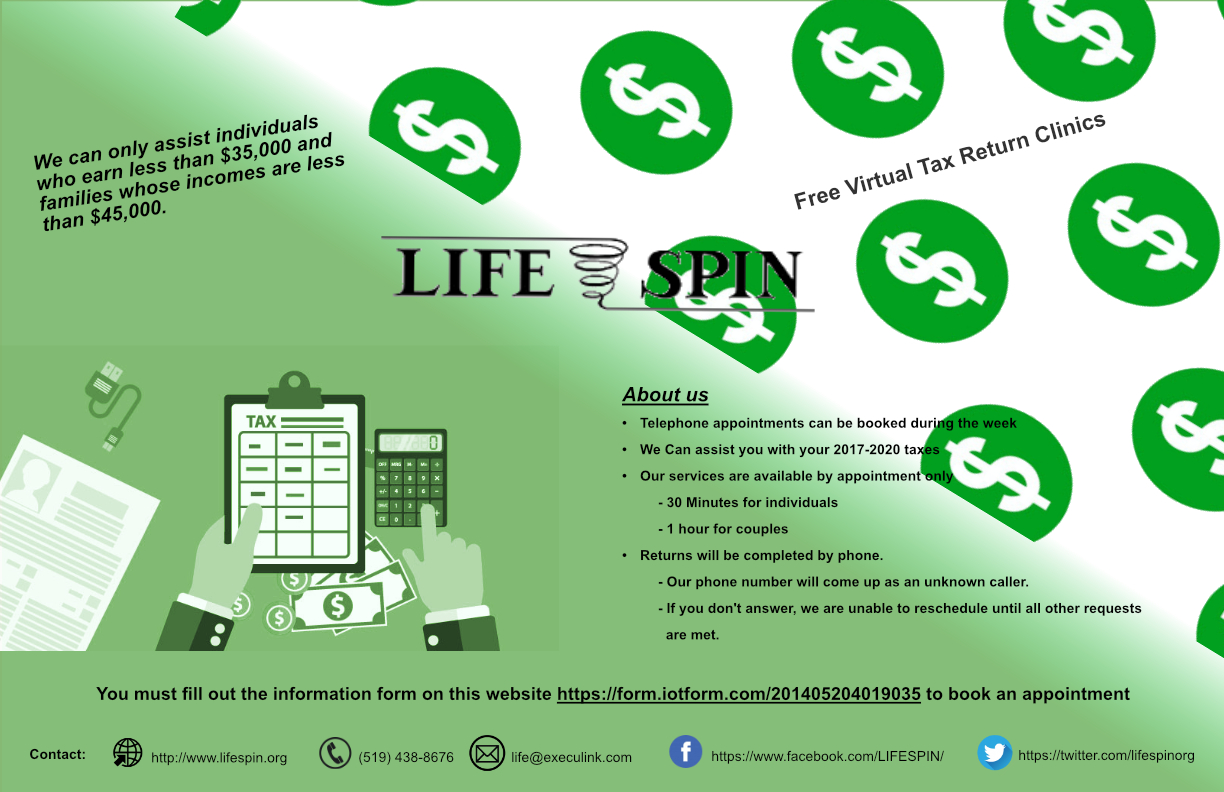 104/130
[Speaker Notes: cvecchi5_poster.jpg]
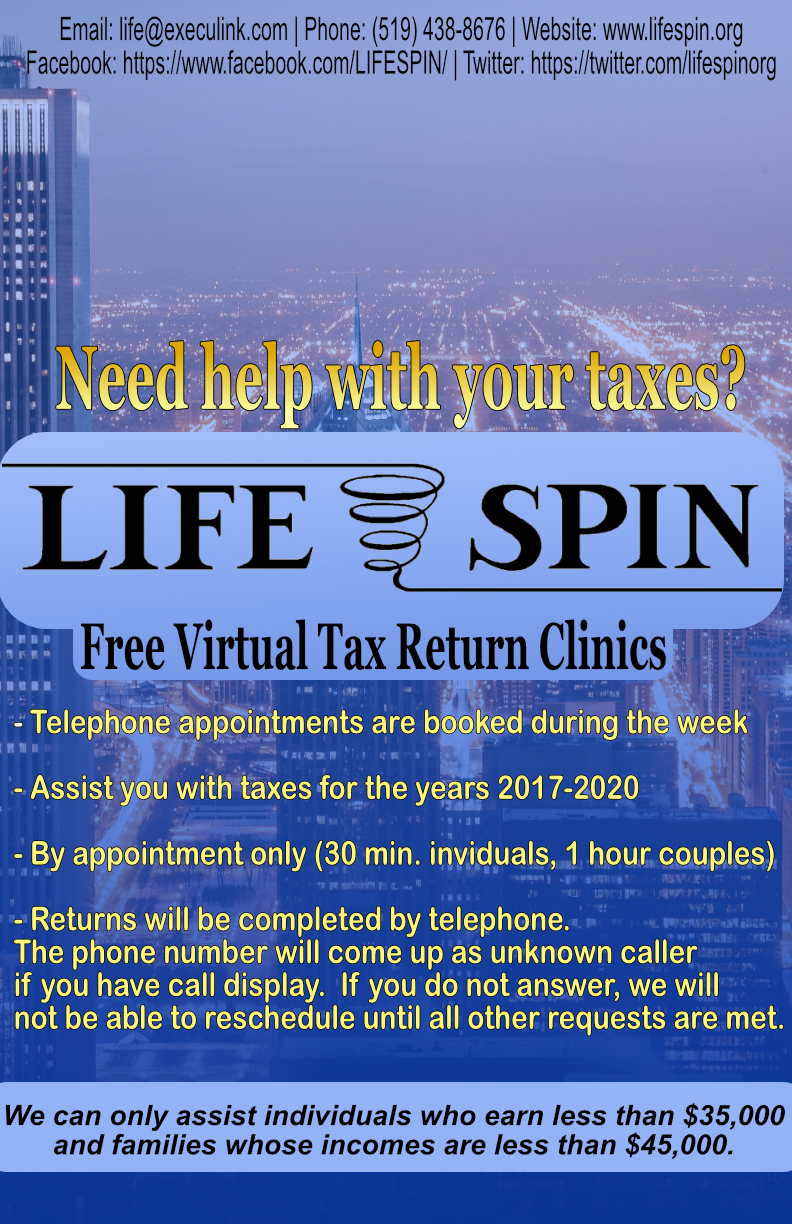 105/130
[Speaker Notes: ctoste_poster.jpg]
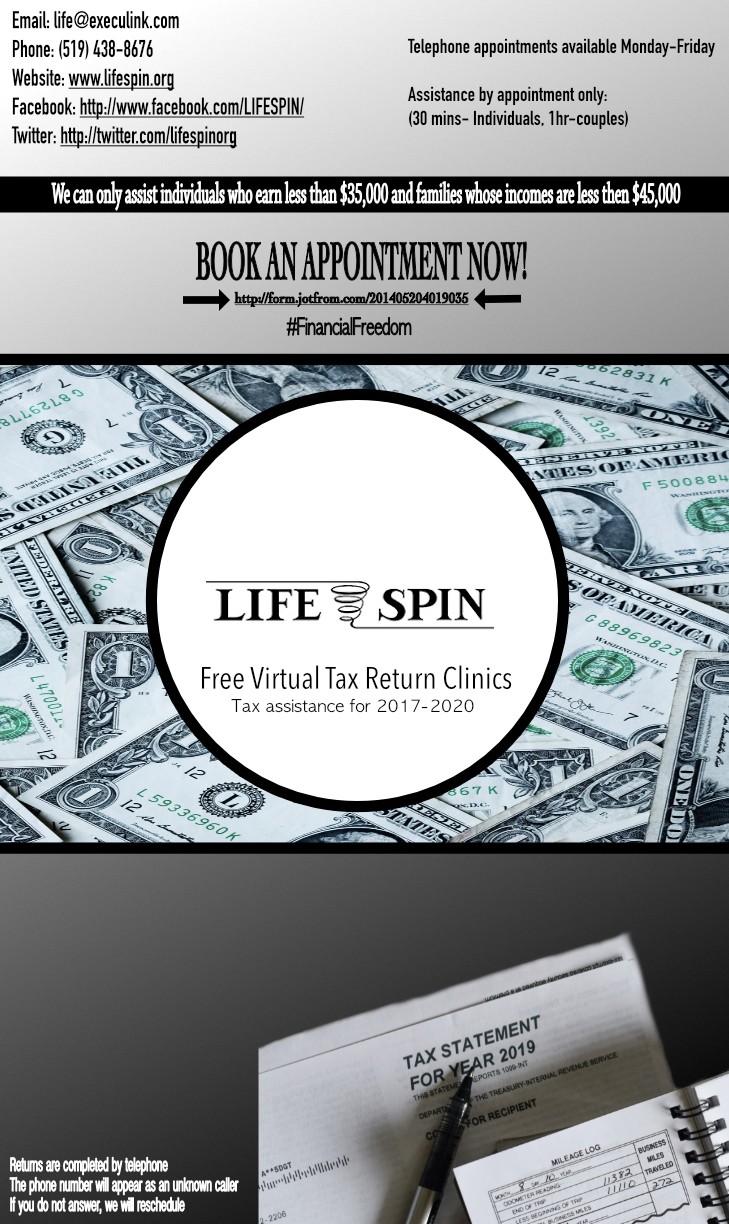 106/130
[Speaker Notes: cshulist_poster.jpg]
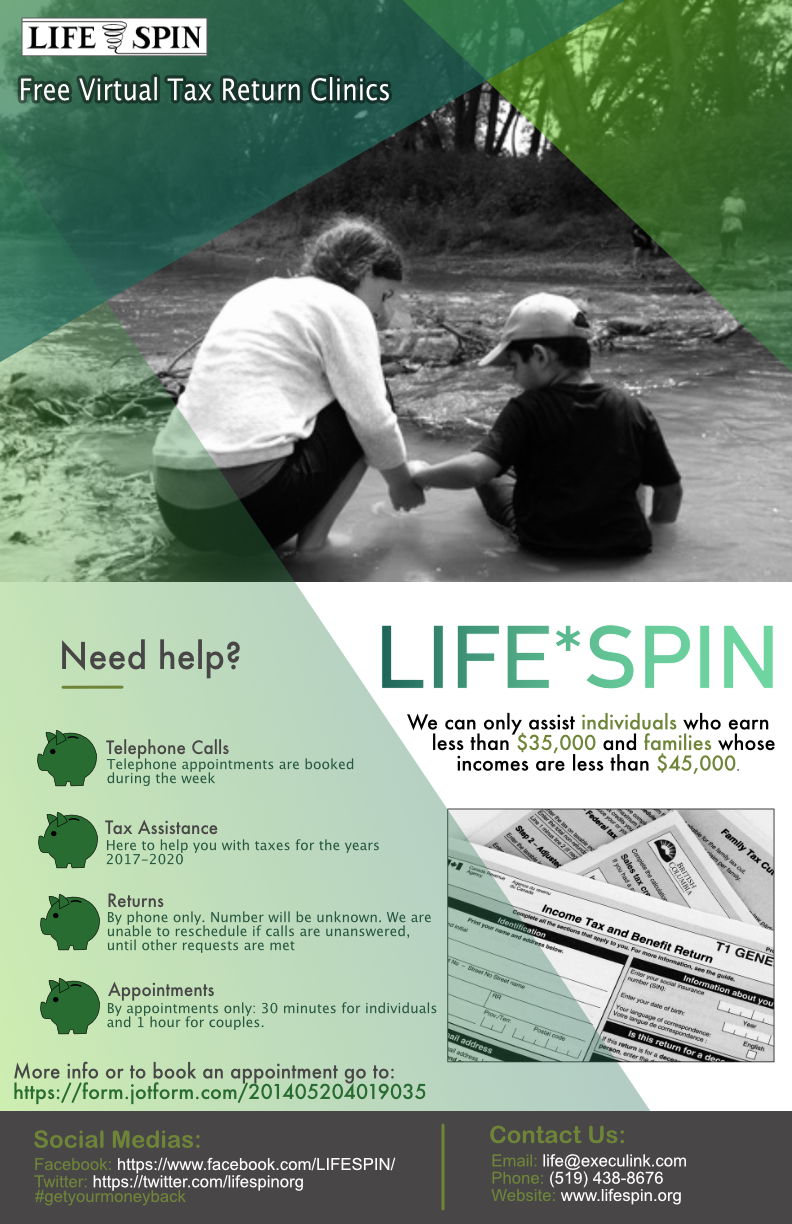 107/130
[Speaker Notes: cshao32_poster.jpg]
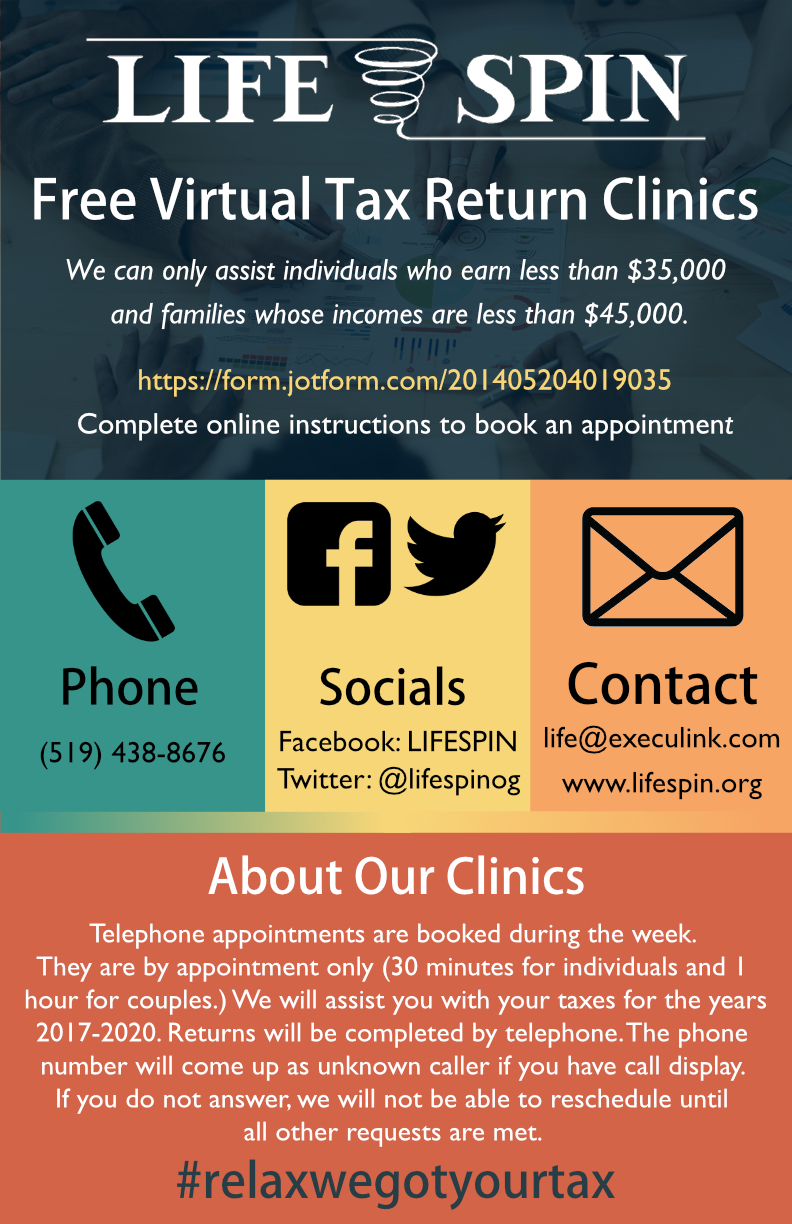 108/130
[Speaker Notes: csaltsma_poster.jpg]
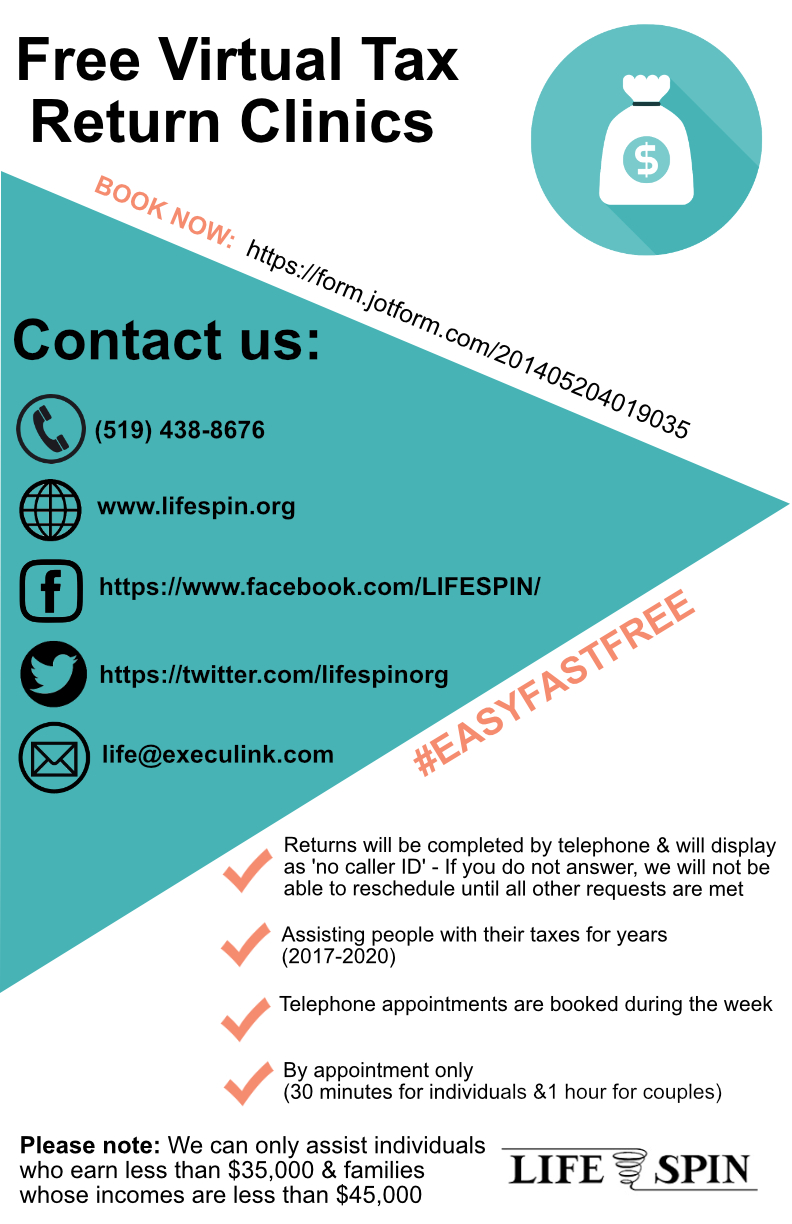 109/130
[Speaker Notes: bweisfel_poster.jpg]
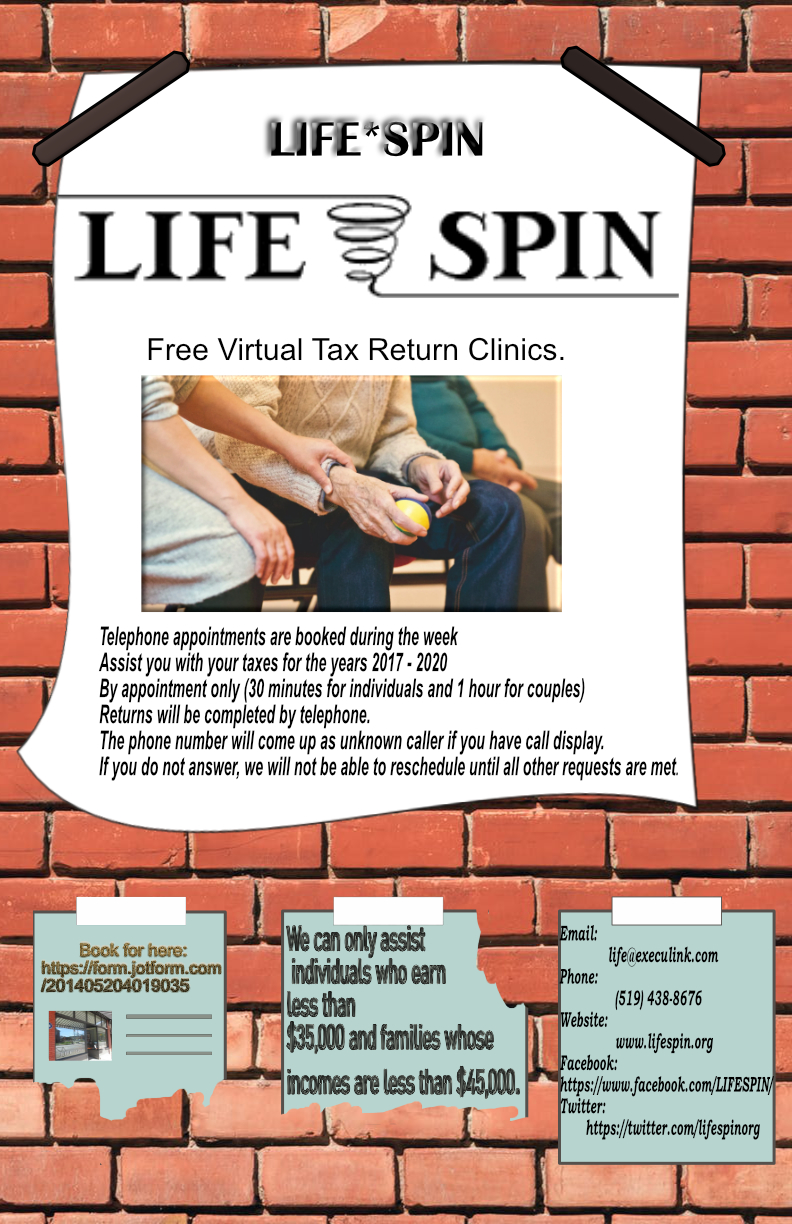 110/130
[Speaker Notes: bwang464_poster.jpg]
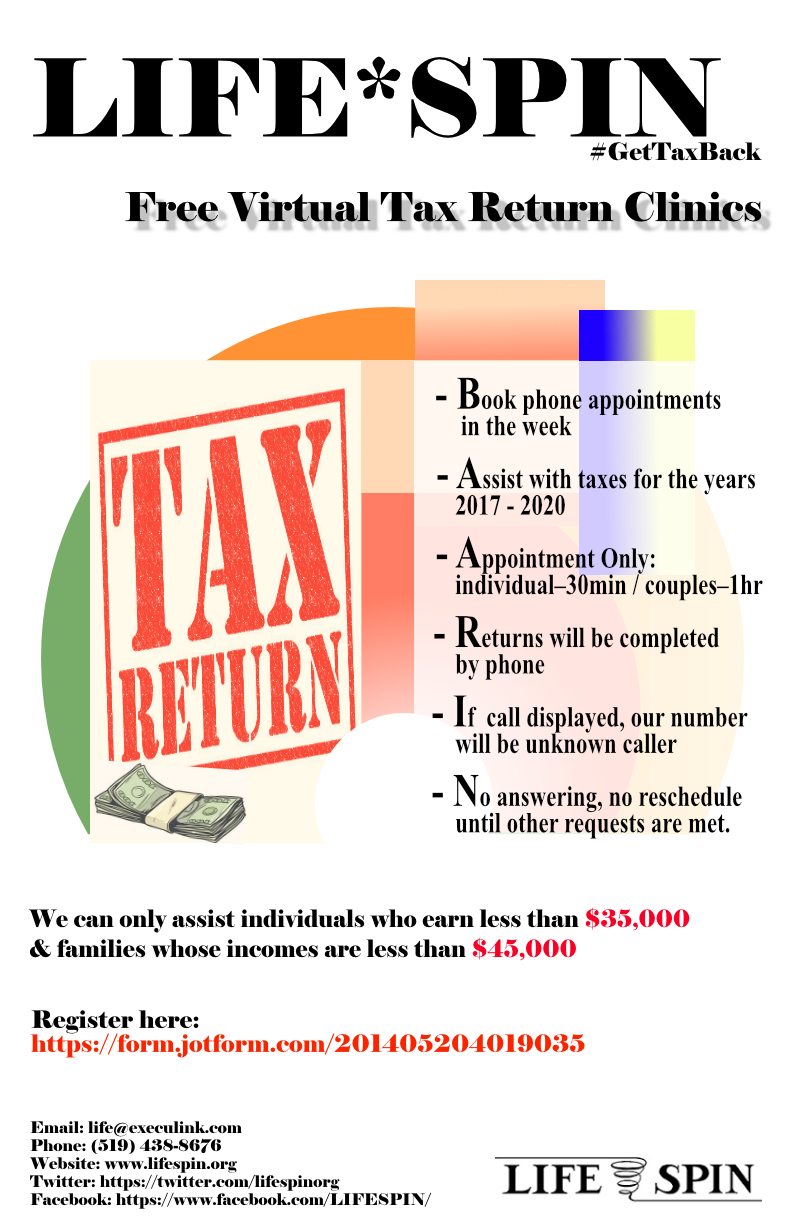 111/130
[Speaker Notes: bwang424_poster.jpg]
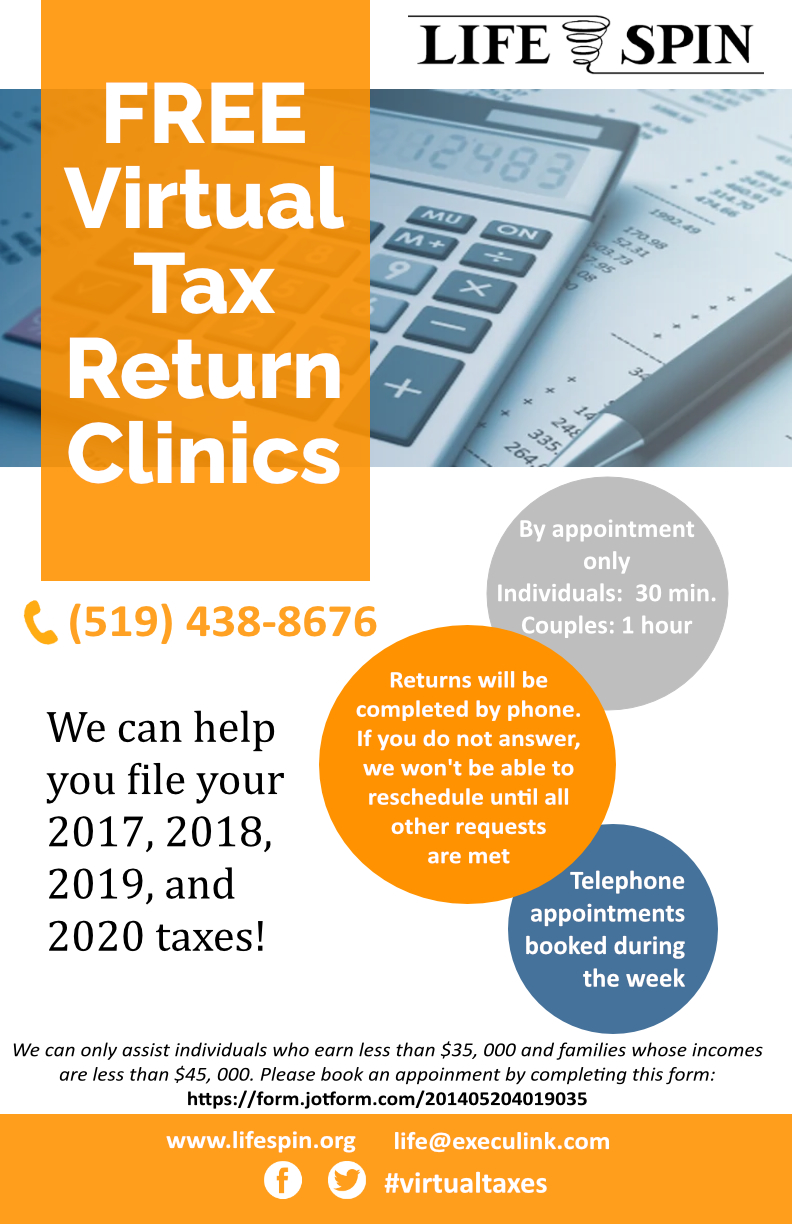 112/130
[Speaker Notes: btseng_poster.jpg]
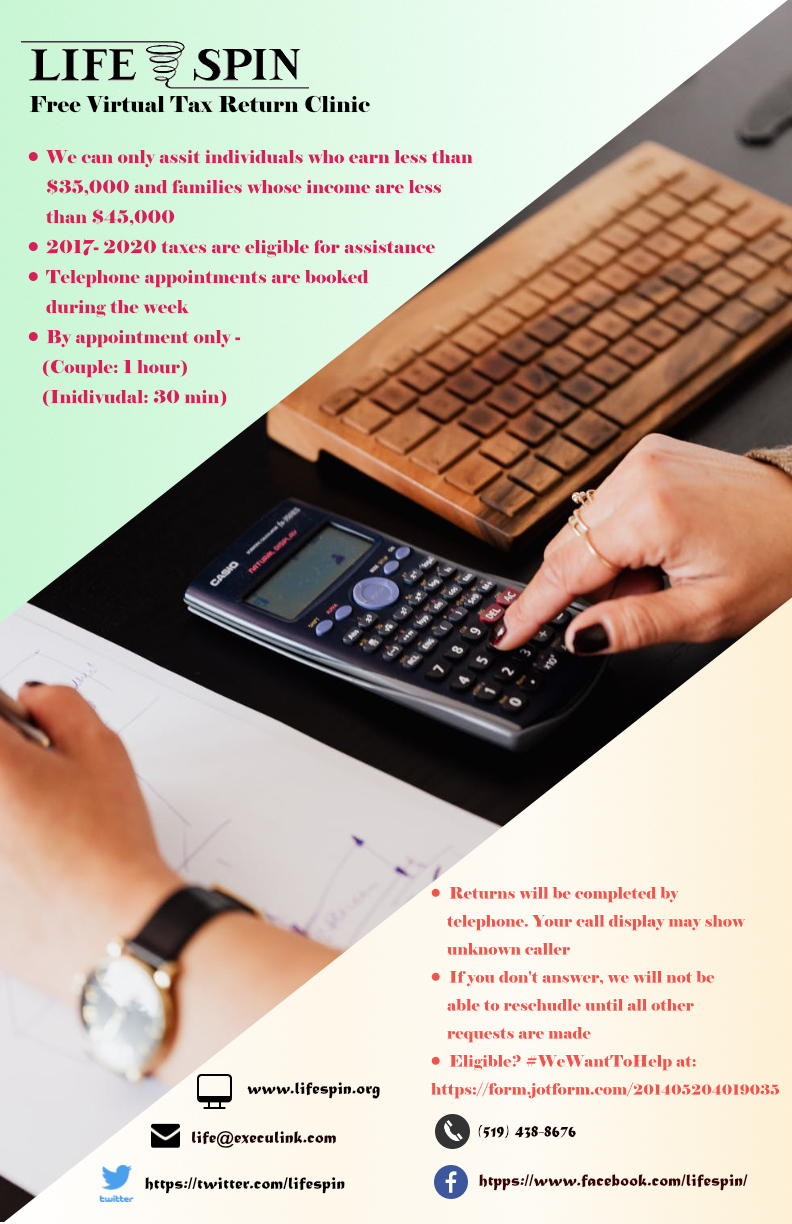 113/130
[Speaker Notes: btrinh4_poster.jpg]
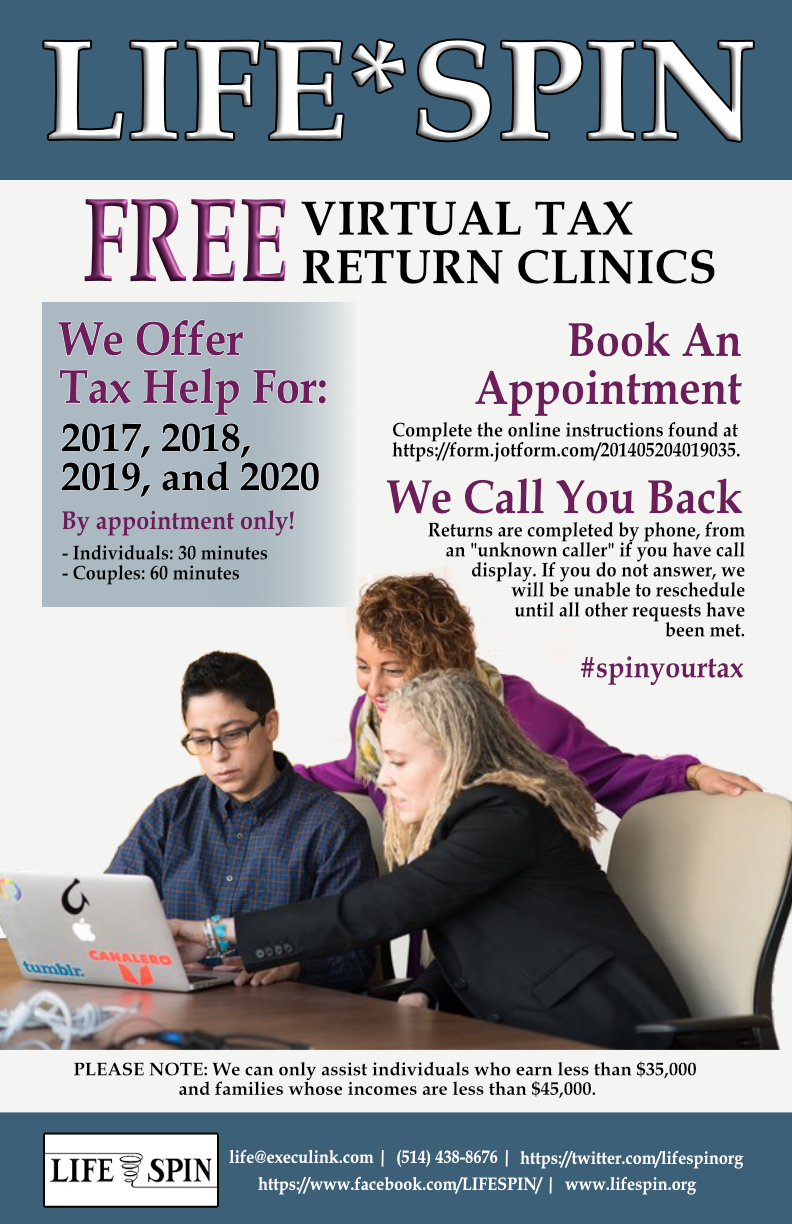 114/130
[Speaker Notes: btang57_poster.jpg]
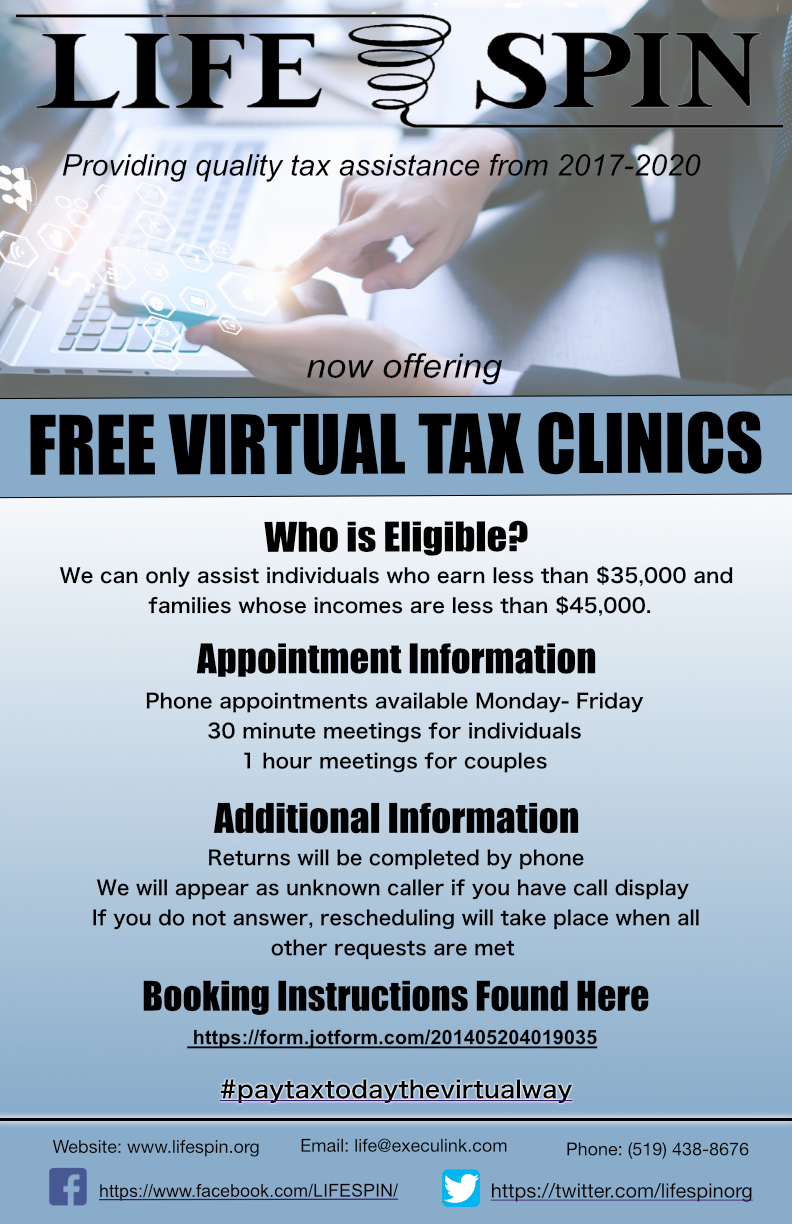 115/130
[Speaker Notes: bswanek_poster.jpg]
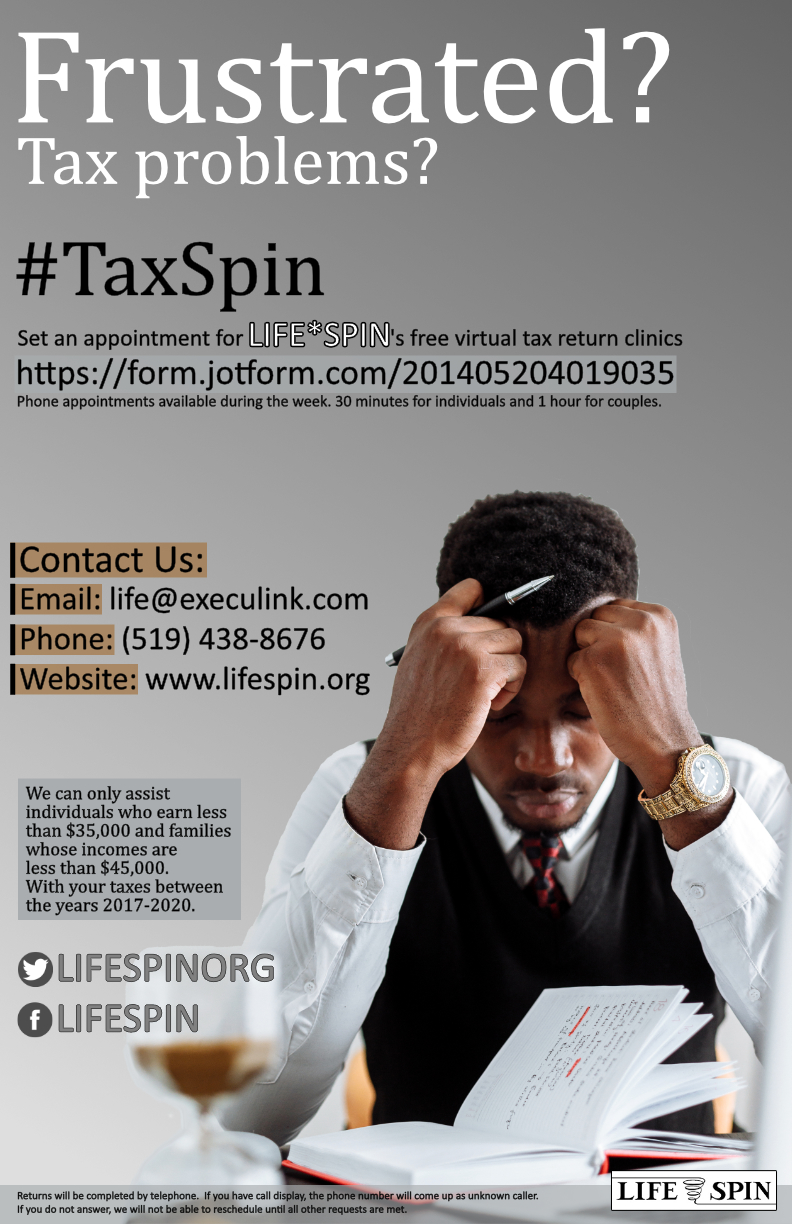 116/130
[Speaker Notes: bsissman_poster.jpg]
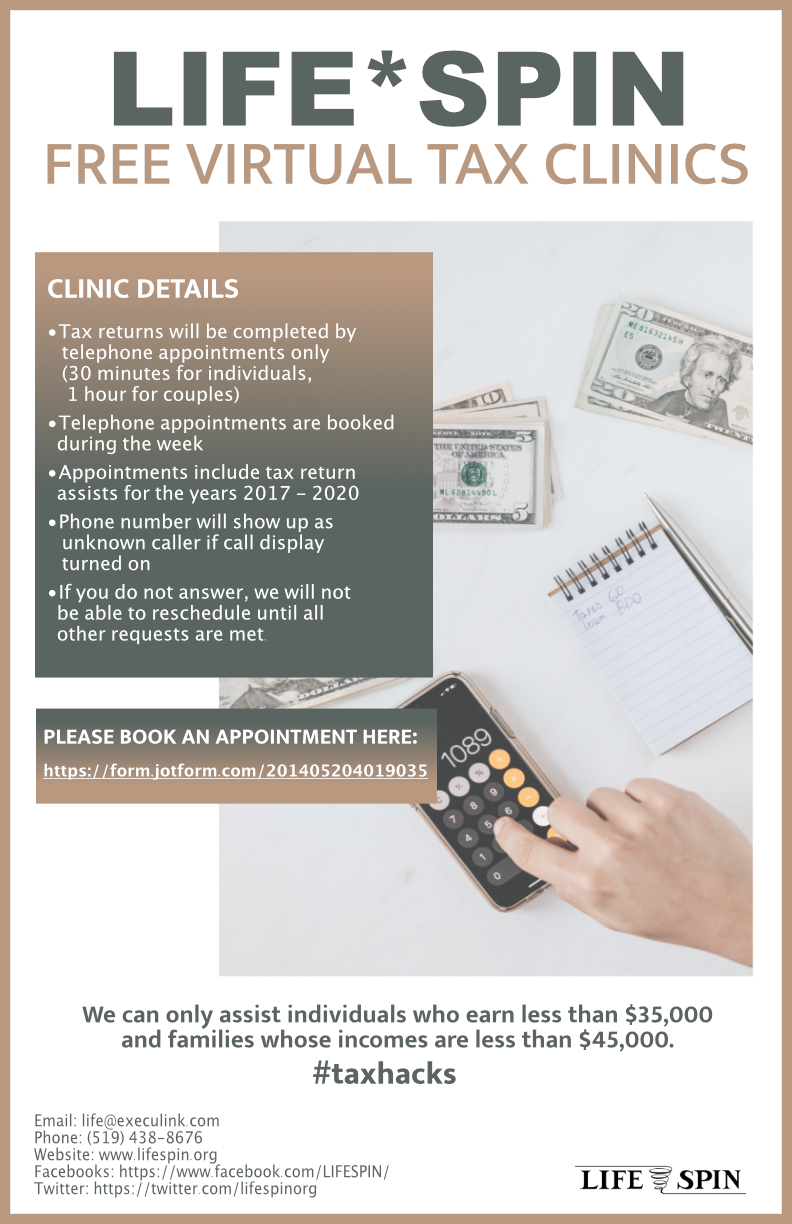 117/130
[Speaker Notes: awang429_poster.jpg]
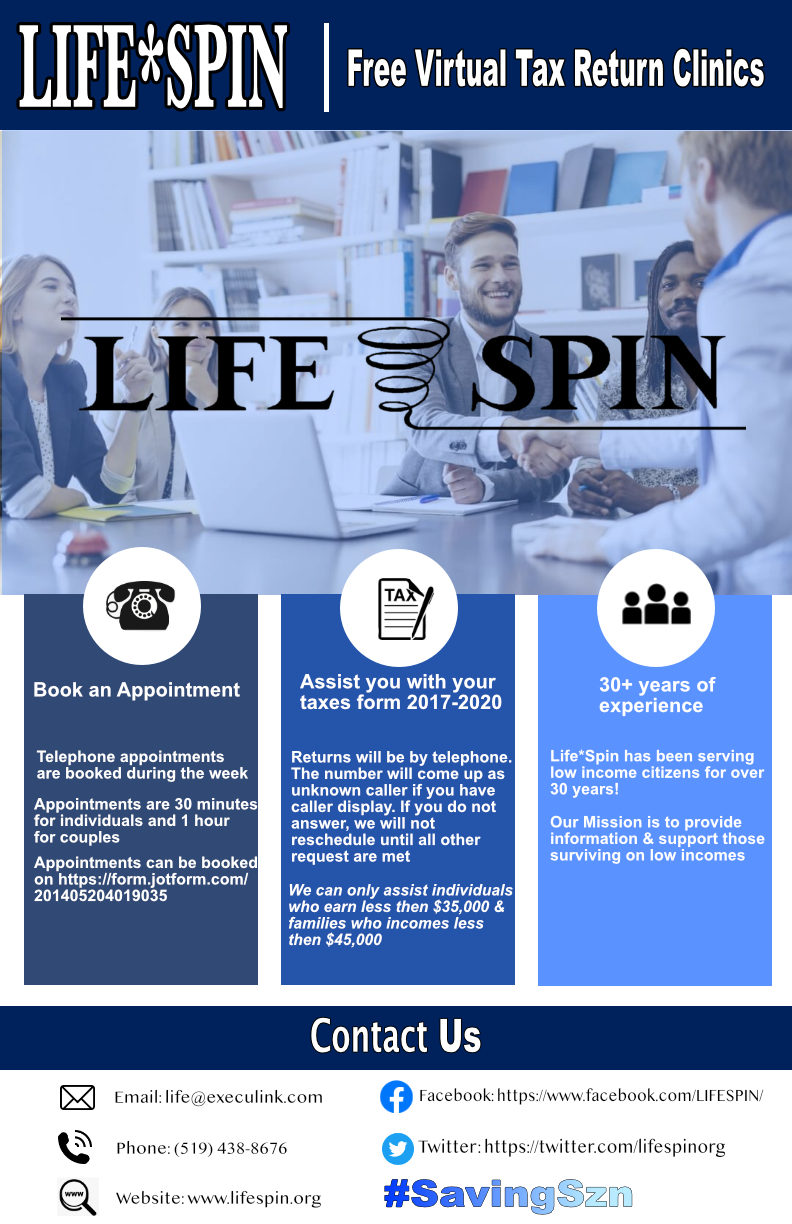 118/130
[Speaker Notes: awakida_poster.jpg]
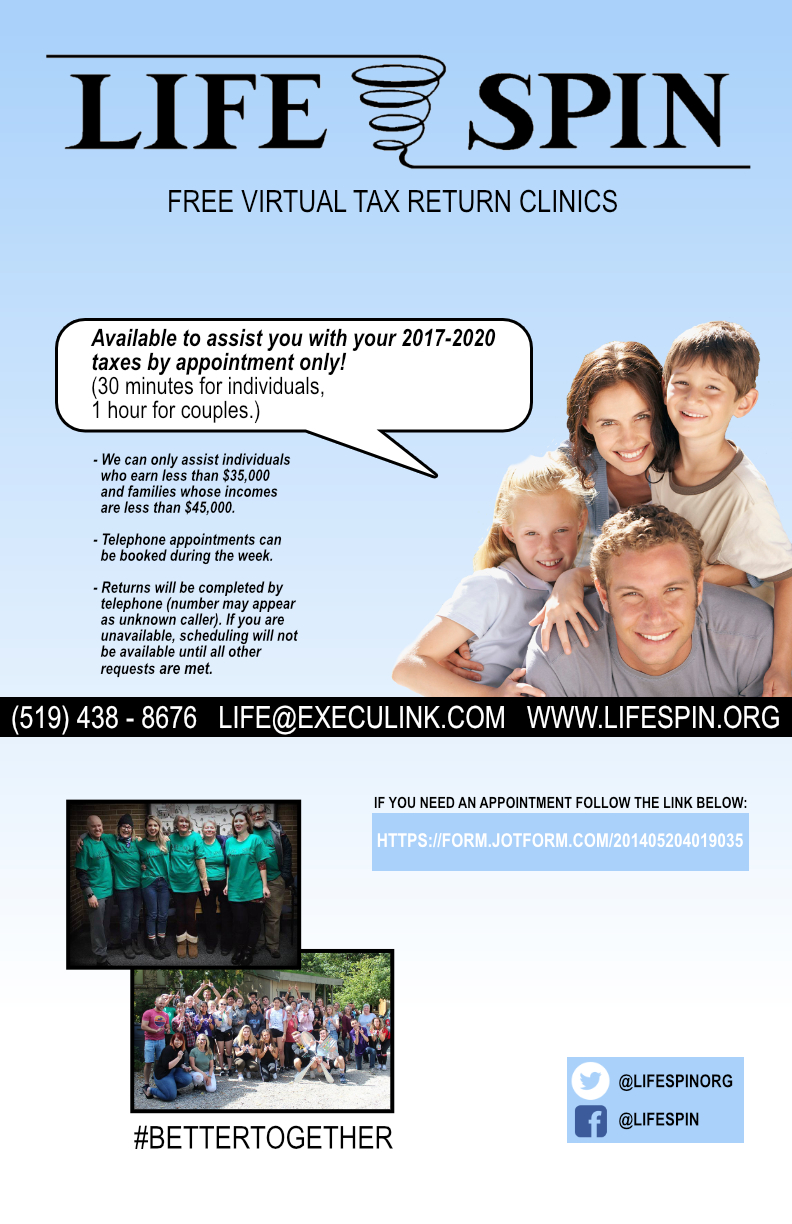 119/130
[Speaker Notes: awachtl_poster.jpg]
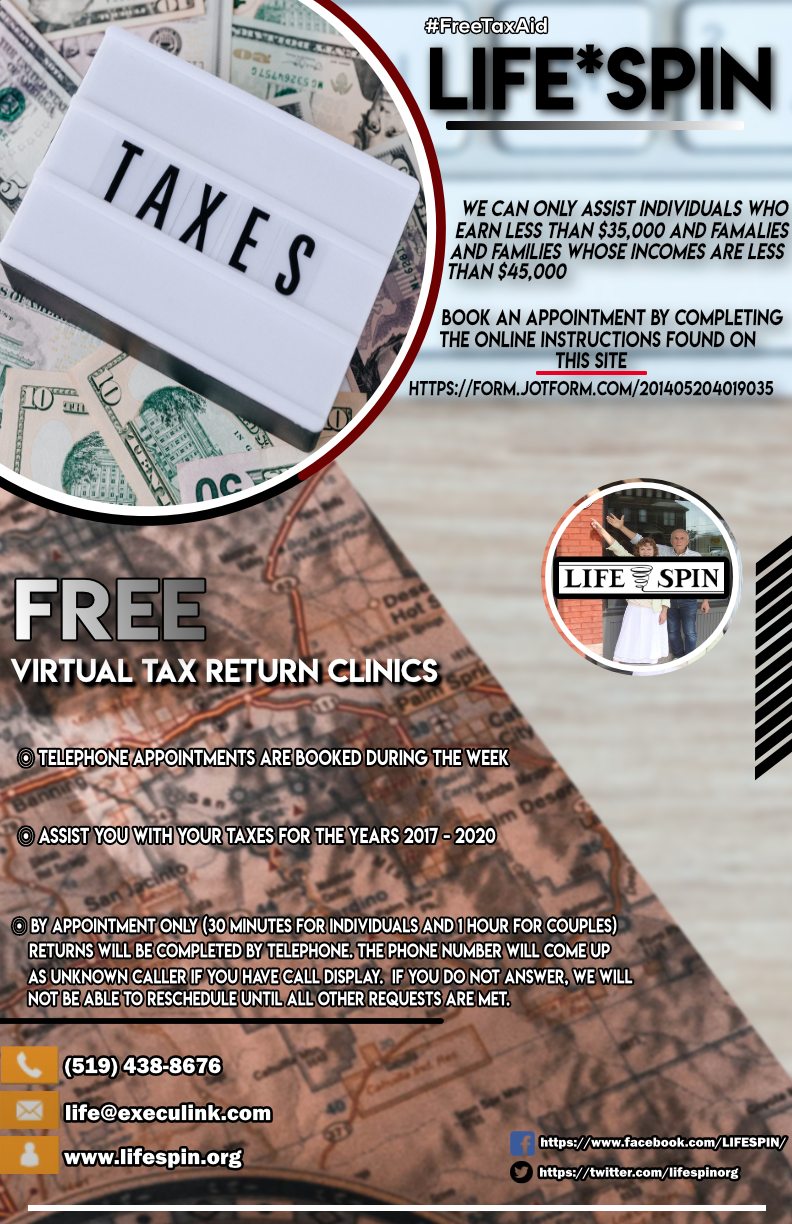 120/130
[Speaker Notes: avelpula_poster.jpg]
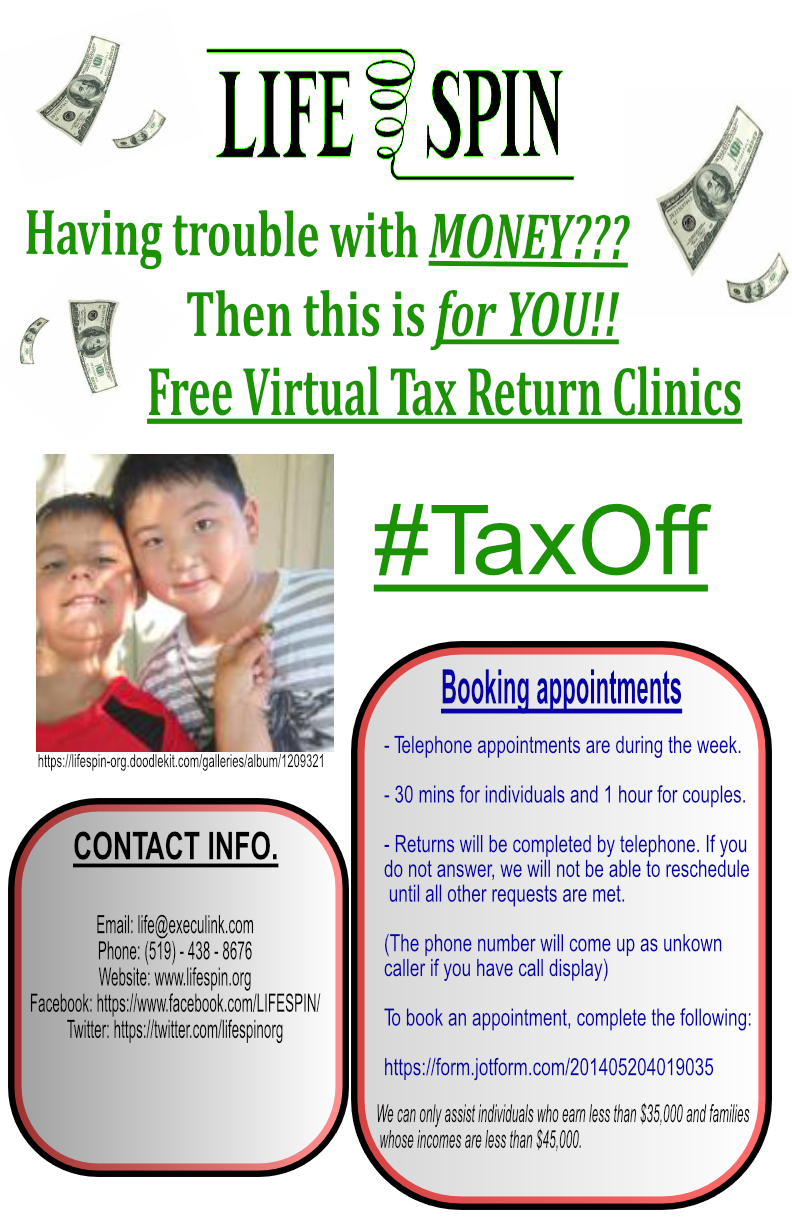 121/130
[Speaker Notes: avahdat2_poster.jpg]
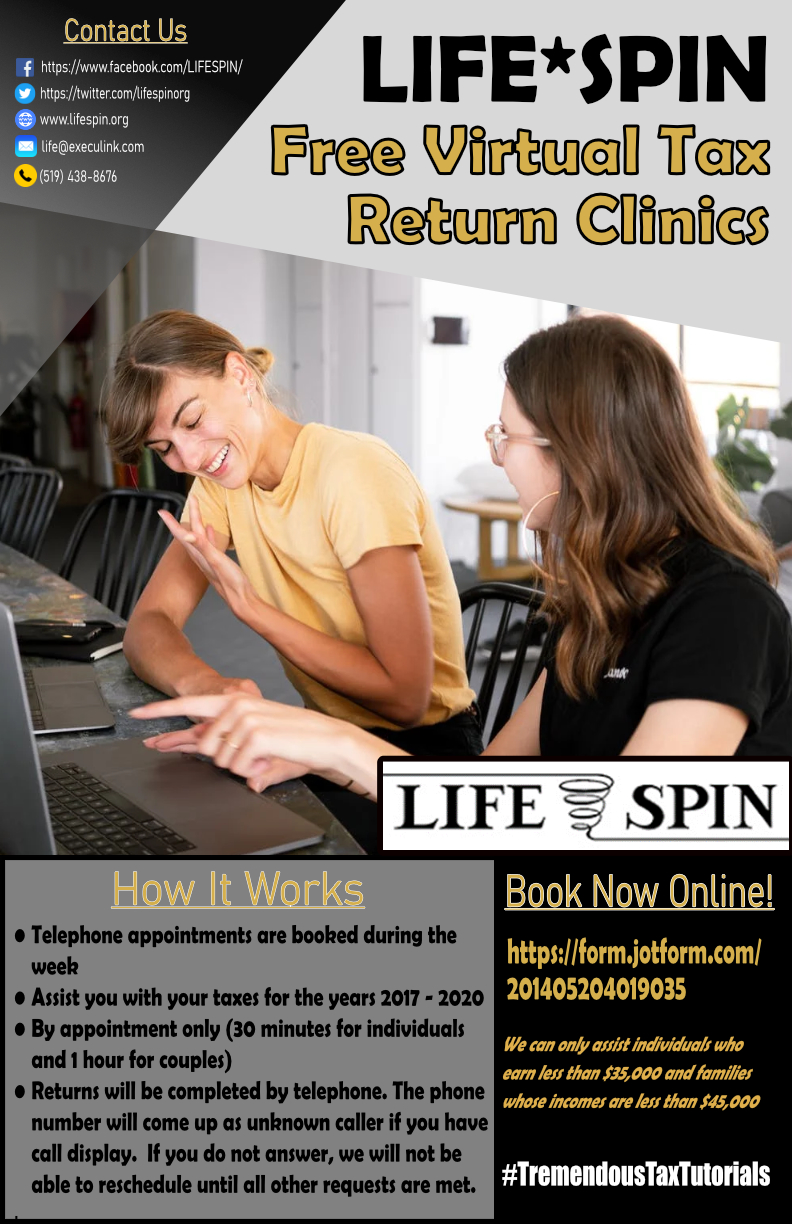 122/130
[Speaker Notes: atejura2_poster.jpg]
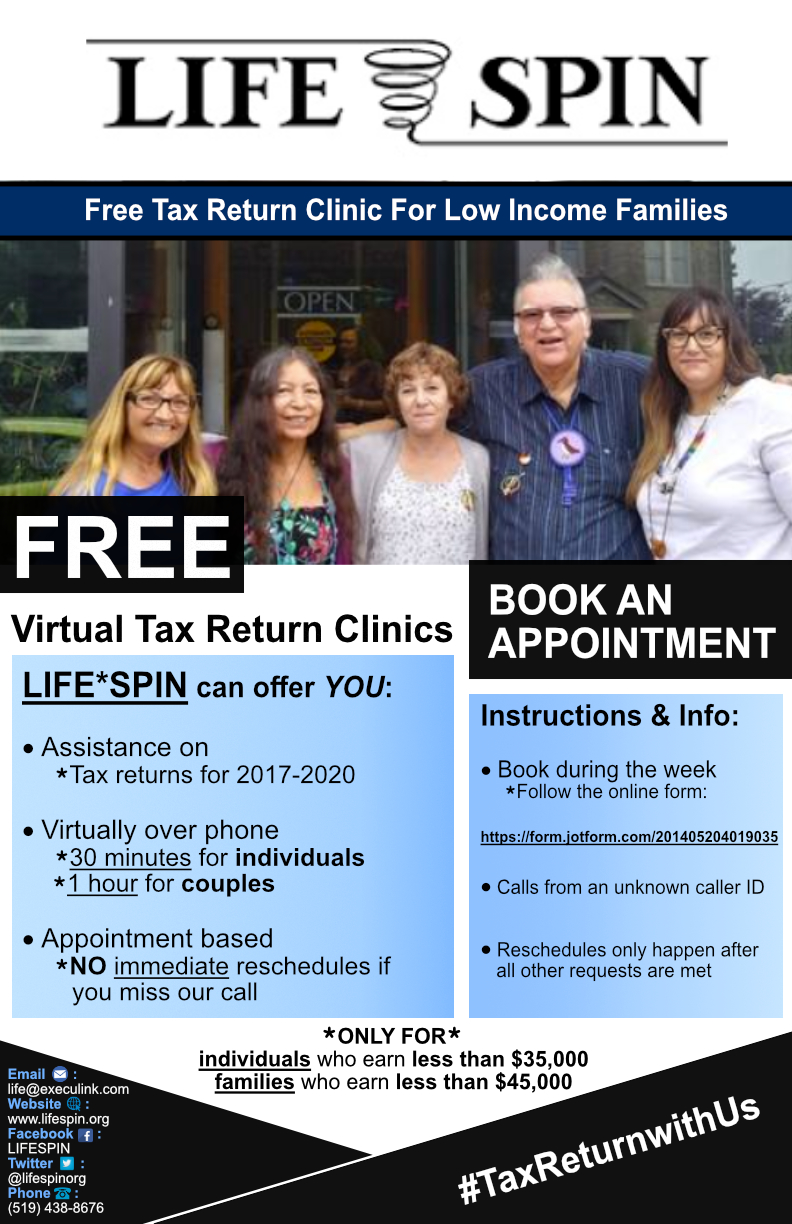 123/130
[Speaker Notes: ataha24_poster.jpg]
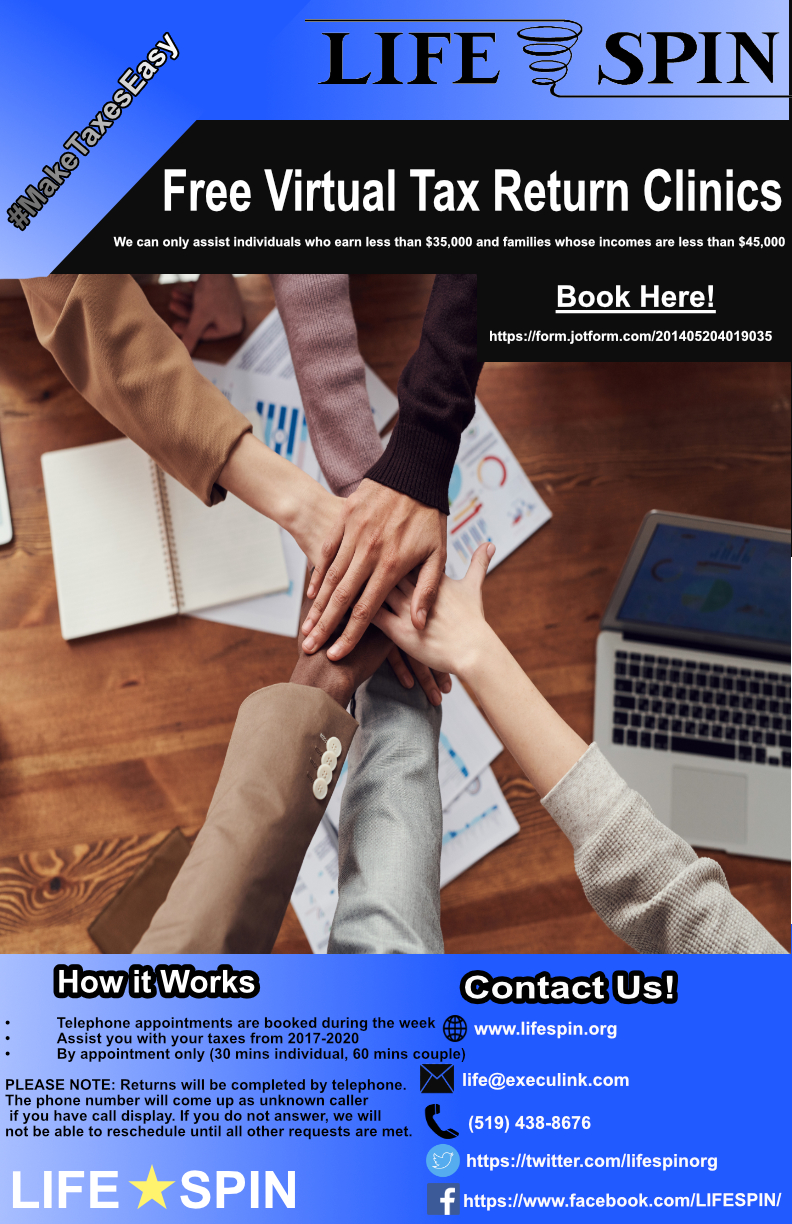 124/130
[Speaker Notes: asormaz_poster.jpg]
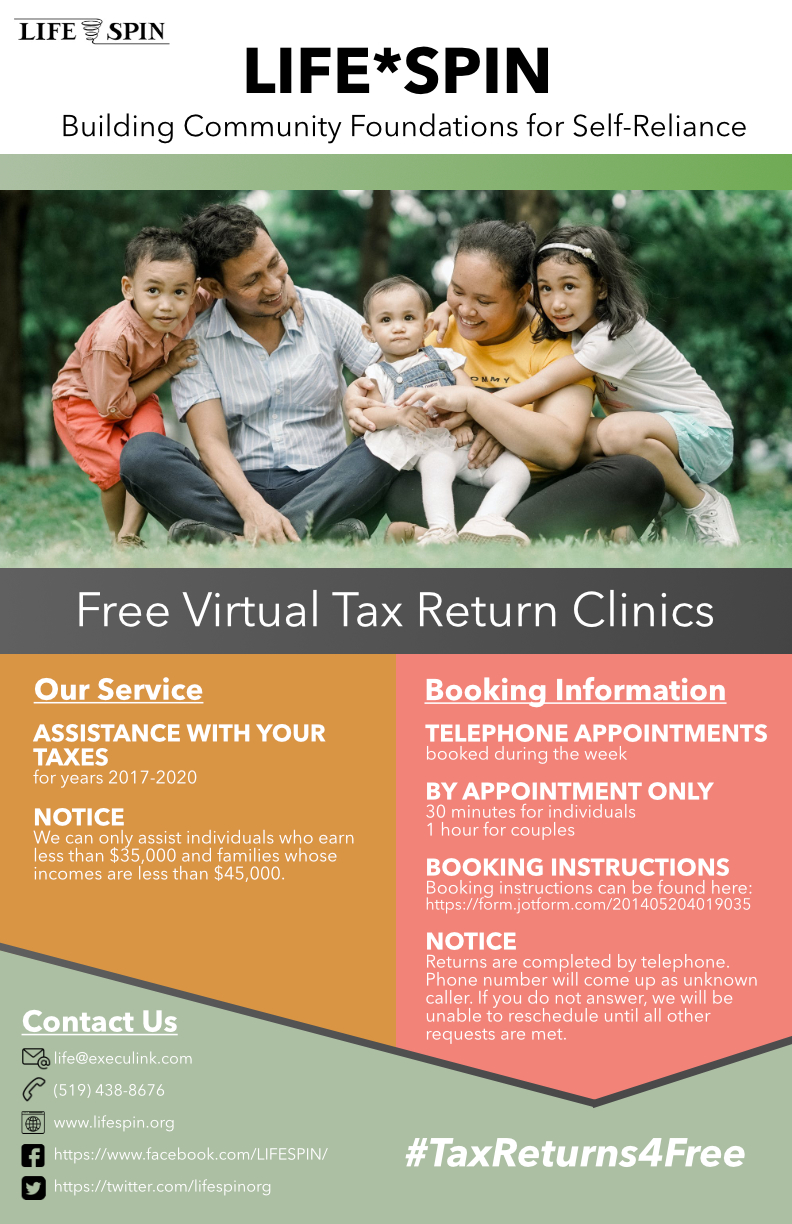 125/130
[Speaker Notes: ashokrav_poster.jpg]
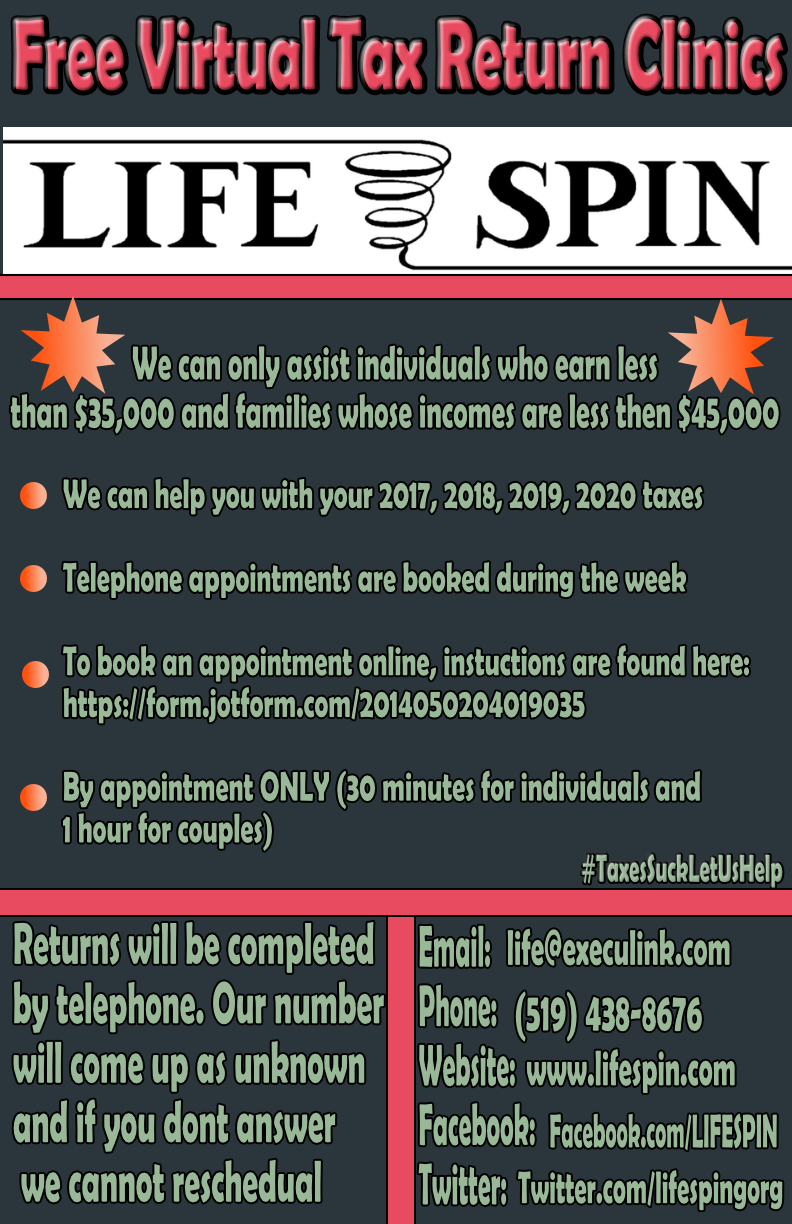 126/130
[Speaker Notes: asherwo4_poster.jpg]
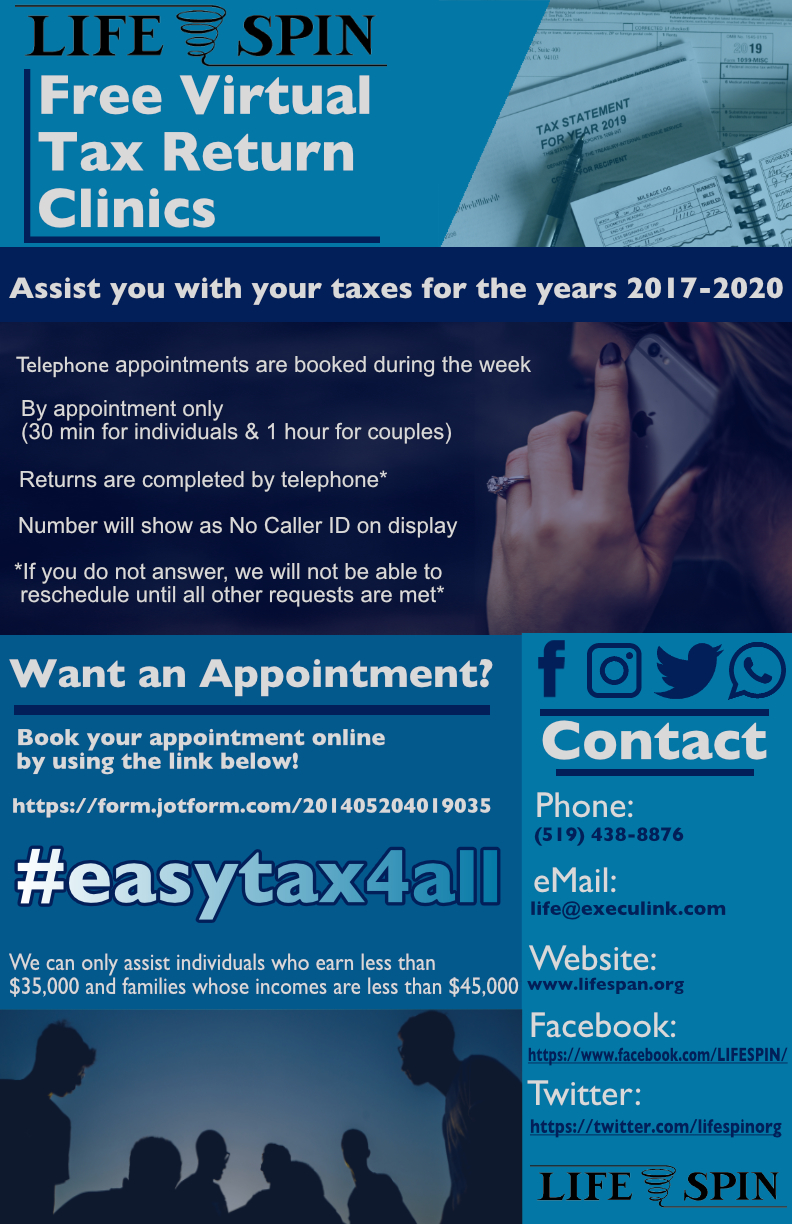 127/130
[Speaker Notes: ashar342_poster.jpg]
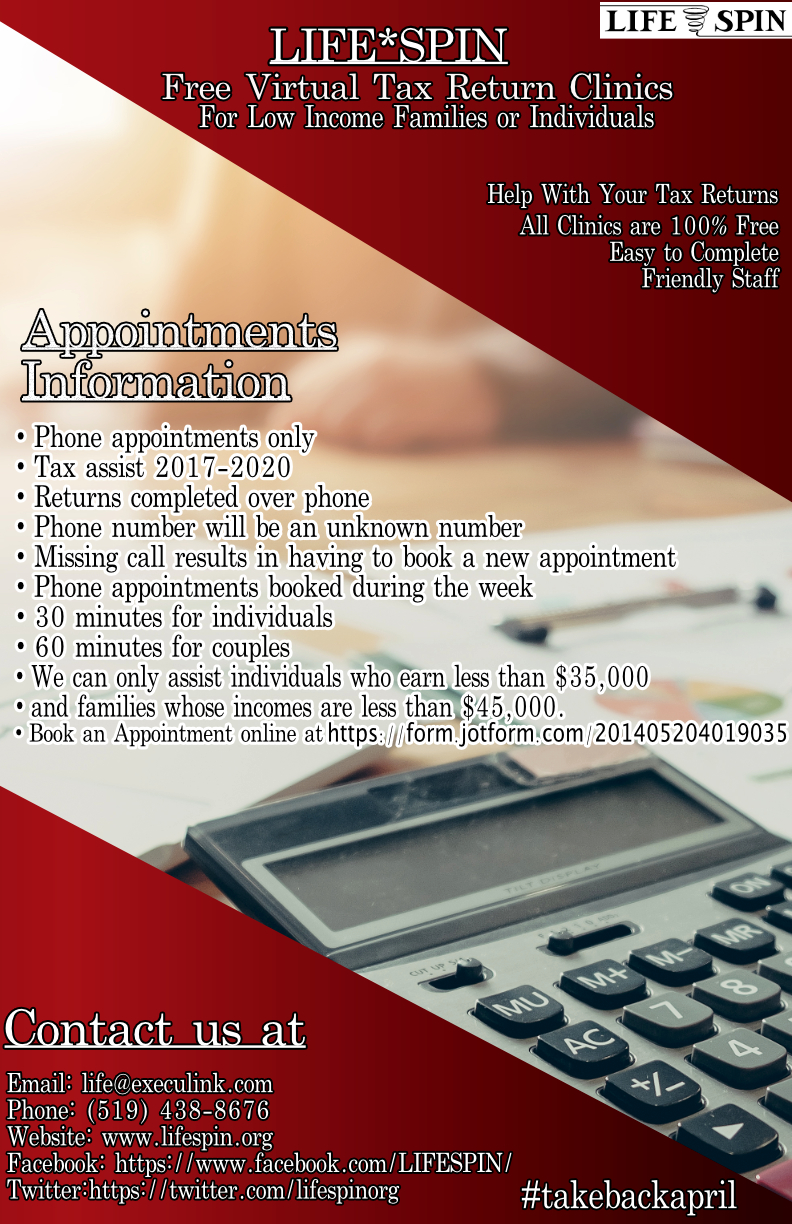 128/130
[Speaker Notes: aselzner_poster.jpg]
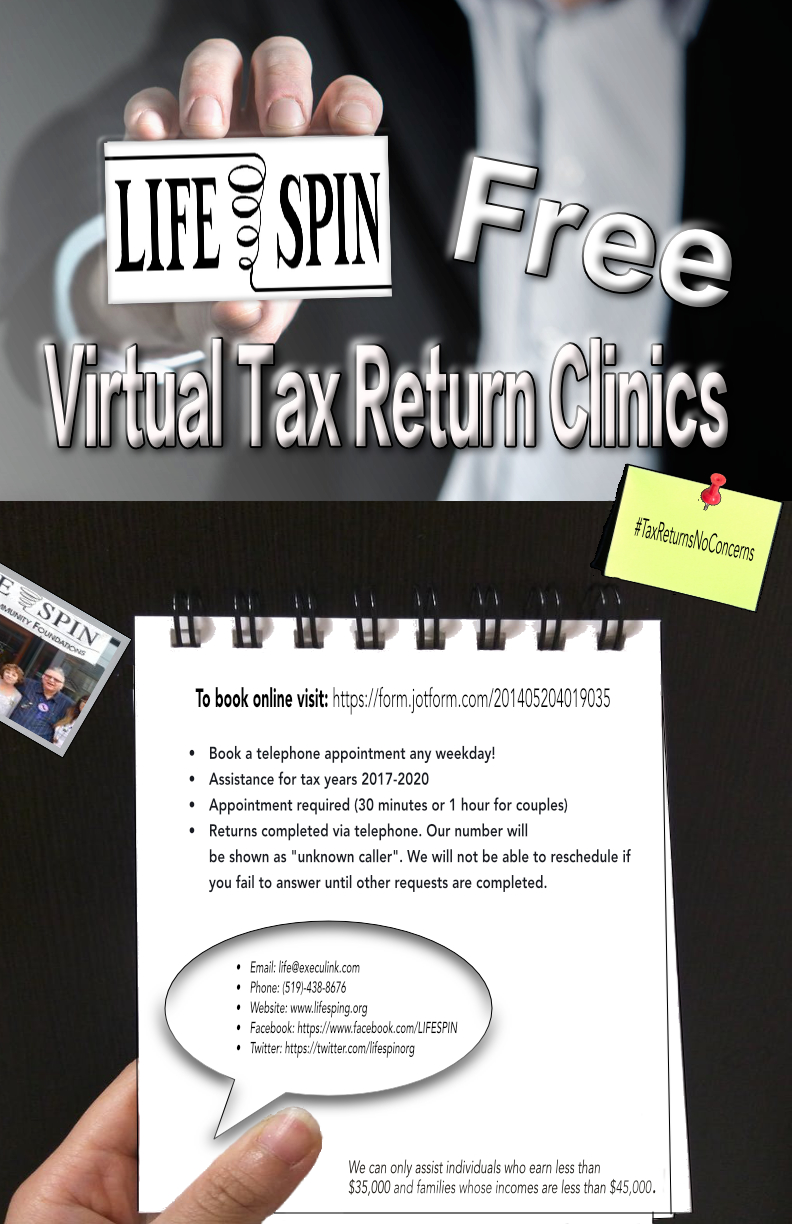 129/130
[Speaker Notes: asarena_poster.jpg]
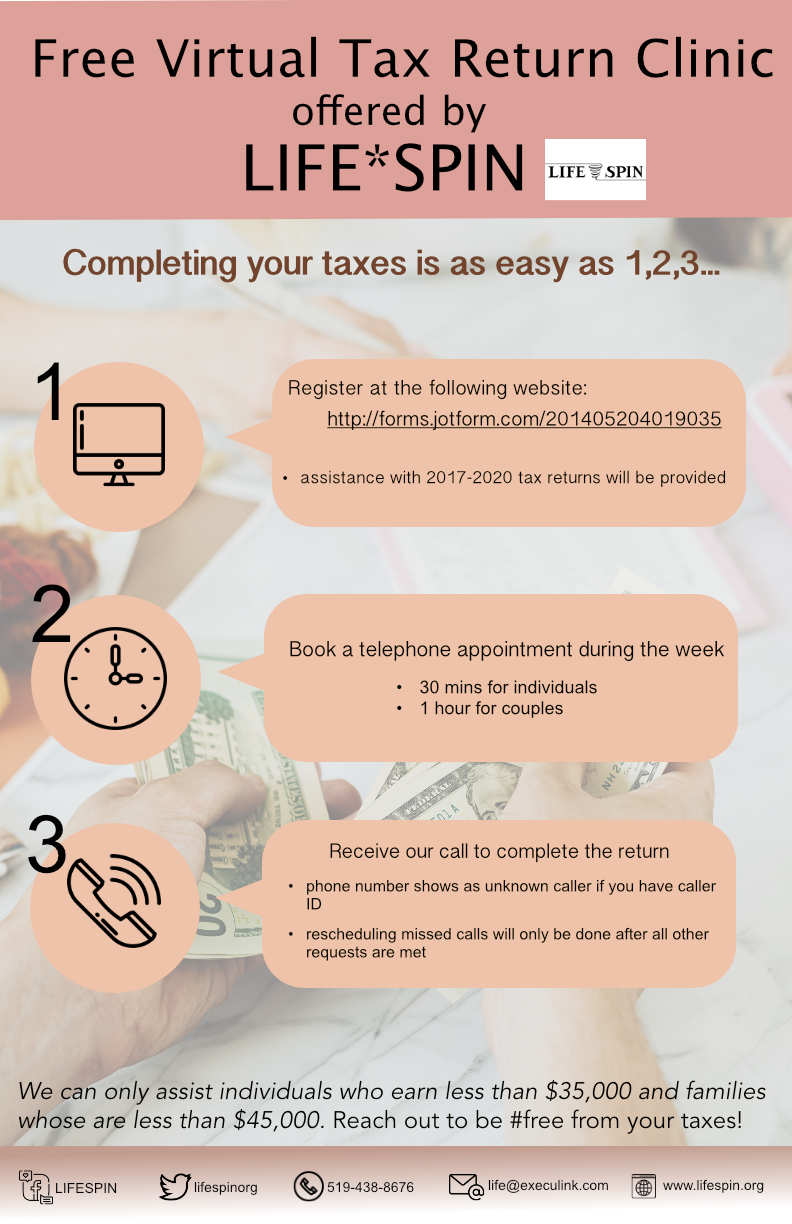 130/130
[Speaker Notes: asamra6_poster.jpg]
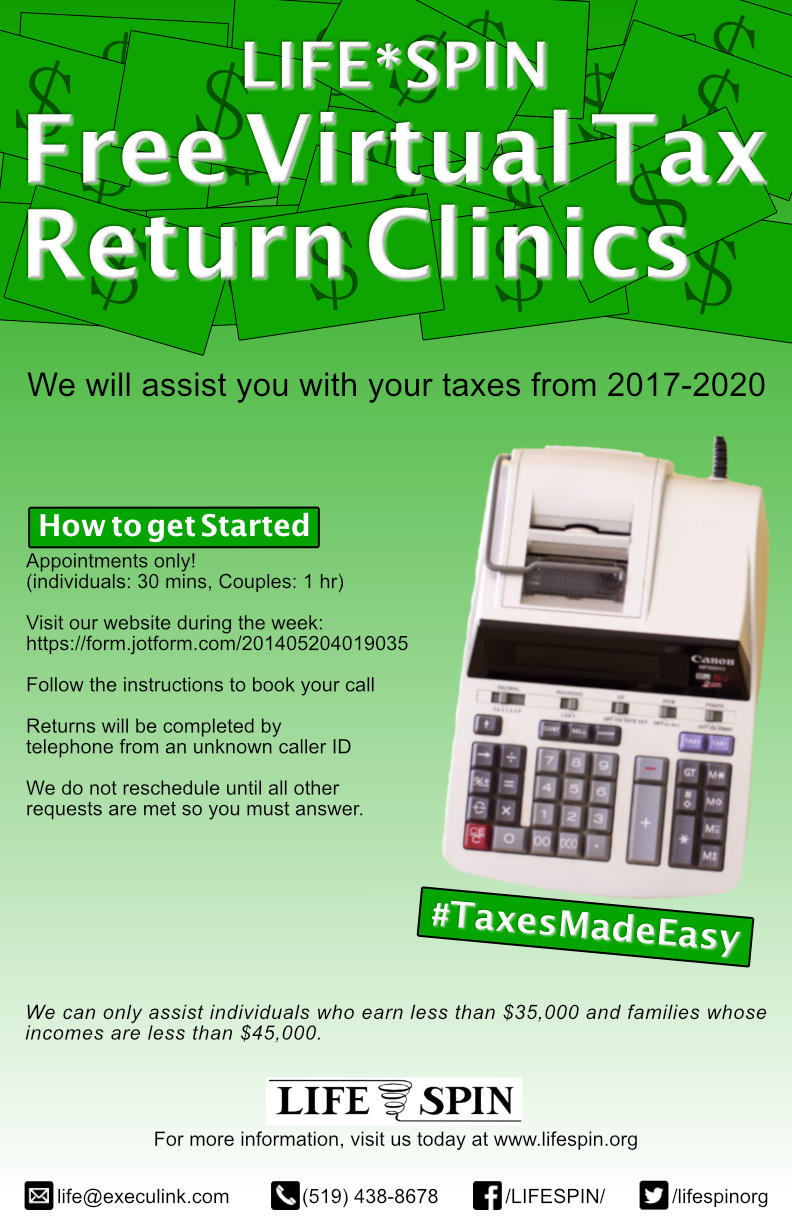 131/130
[Speaker Notes: asahot5_poster.jpg]